EnforcingSelf-Consistent Kinematic ConstraintsinNeutrino Energy EstimatorsUsing GENIE Atmospheric Events
NuFact 2024

by J. L. Barrow
The University of Minnesota
with a Special Thanks toS. Wu, R. R. Richi, T. Thakore, C. Borden, & M. Rabelhofer

September 18th, 2024
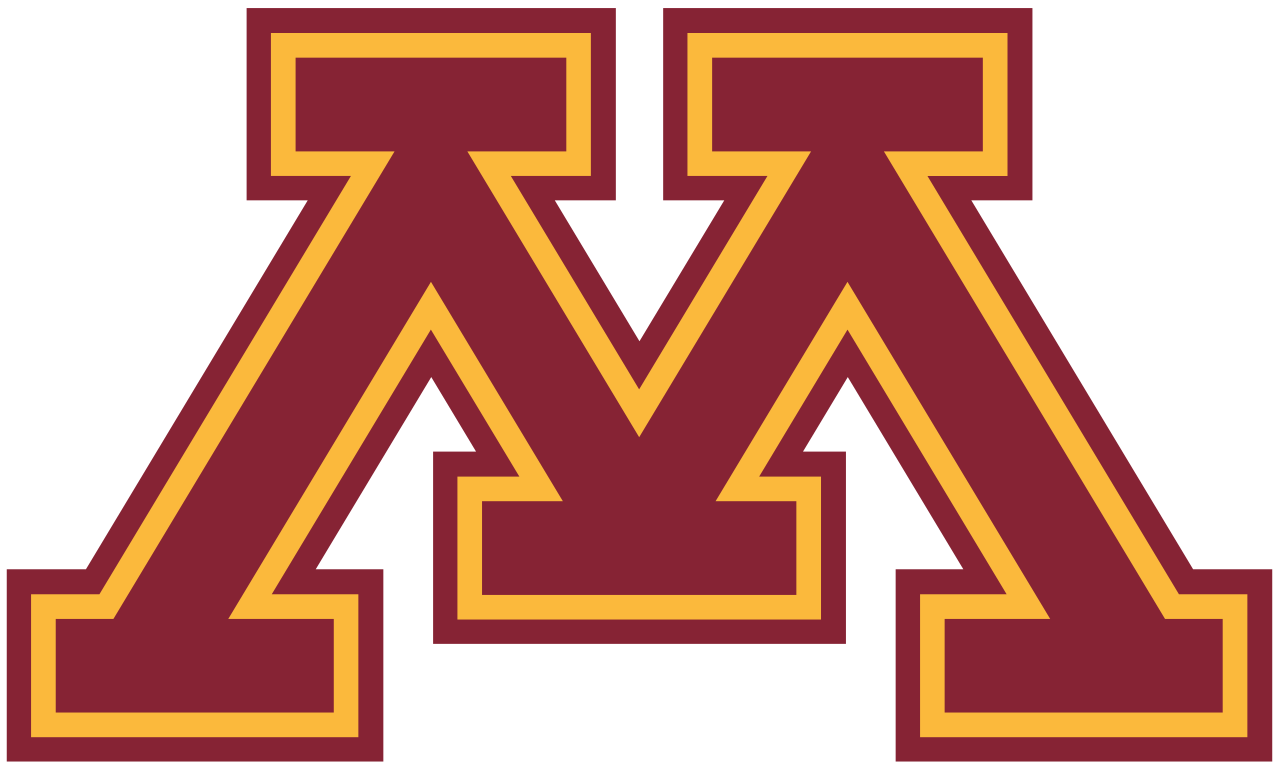 Chief Collaborators
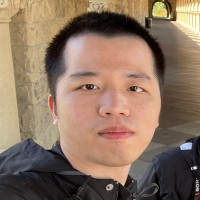 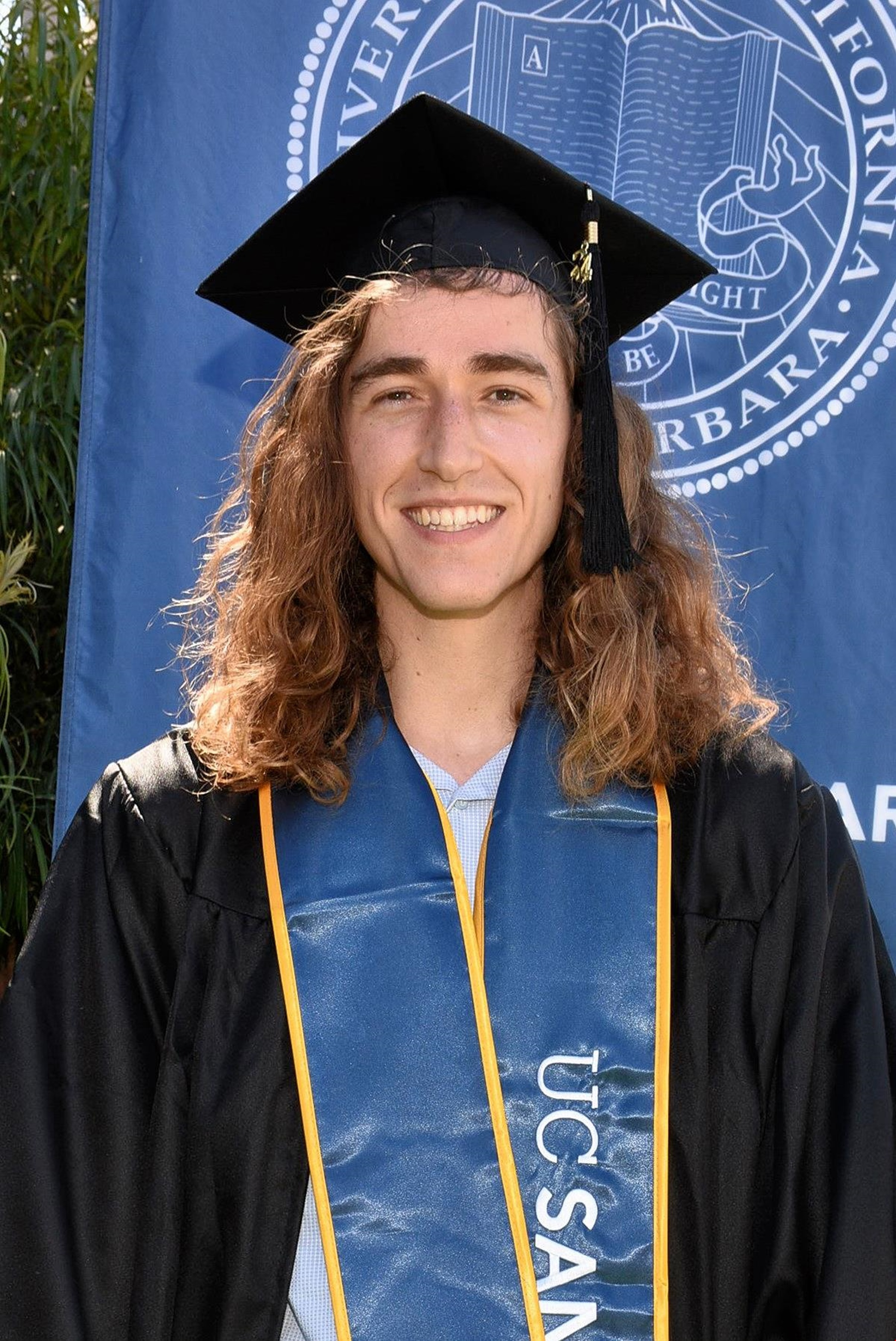 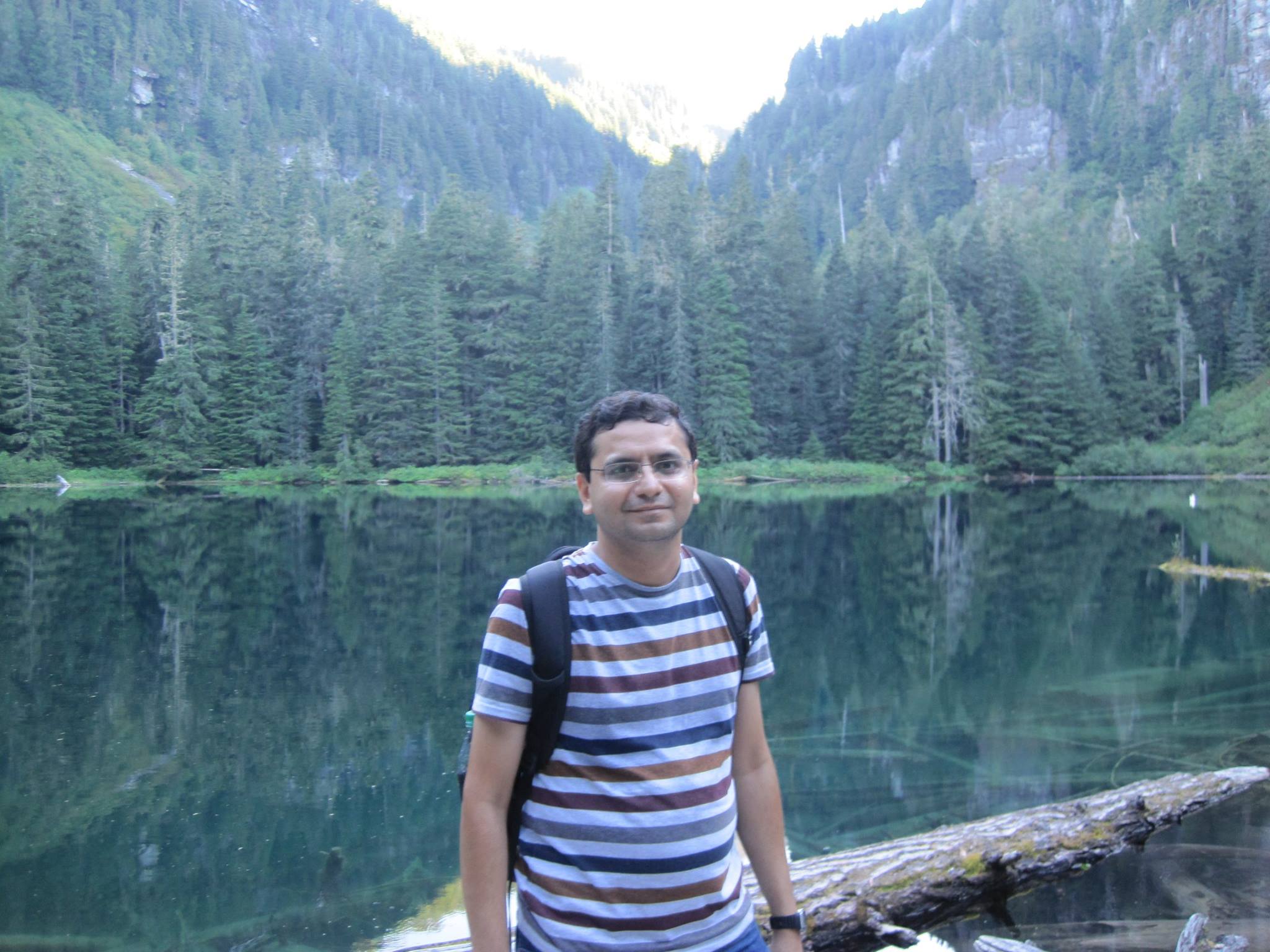 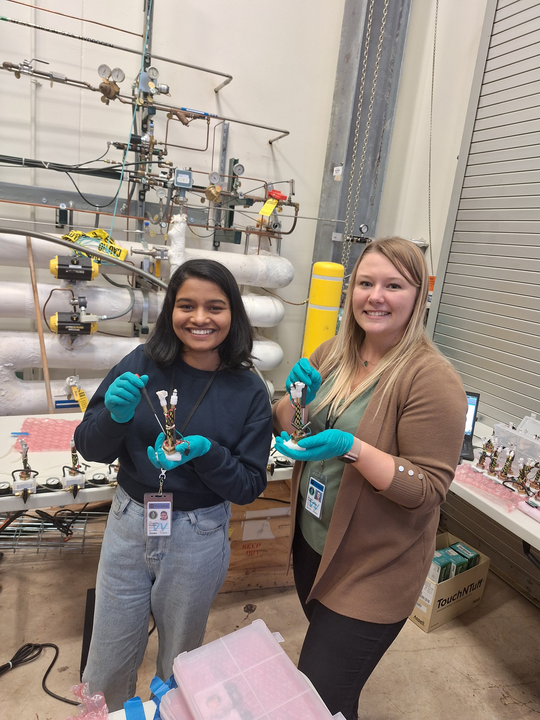 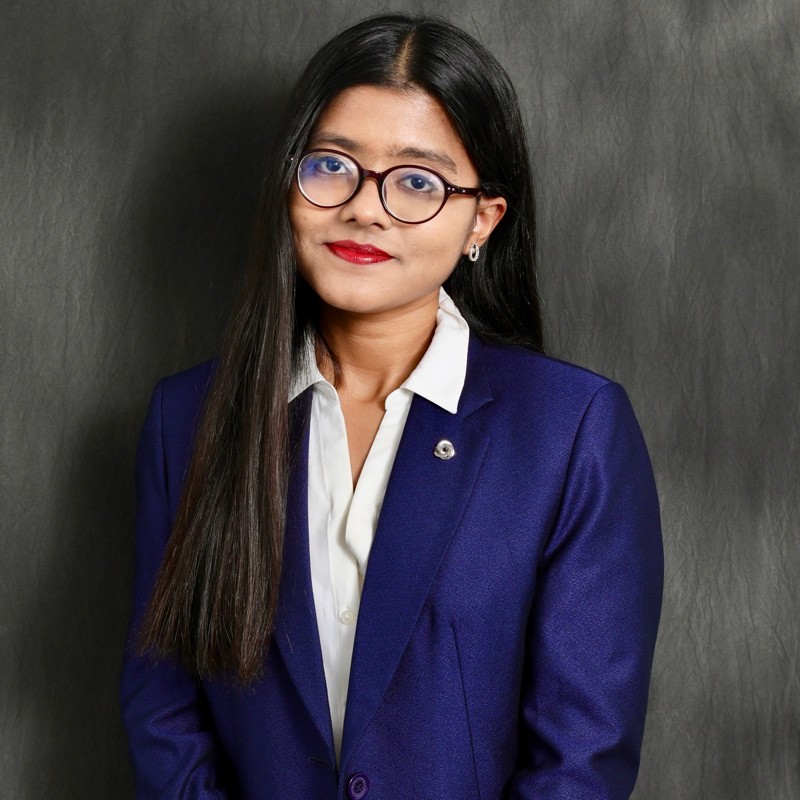 Raisa Rahman Richi
Franklin & Marshall College
FNAL SIST UG InternGENIE simulated data preparation, EAF job management, plotting
Casey Borden
IU
Incom. Grad. Stud.Native ROOT to Pandas dataframe conversion, plotting
Shaowei WuUni. of Minnesota
Graduate StudentNetwork Architecture and transformer code development,ML expertise
Miranda Rabelhofer
Formerly IUPostdocDUNE/NOvA data prep.,ML expertise
Tarak Thakore
Formerly U. Cinci.
URA Visiting Scholar
PostdocDUNE data prep., Conda environment, burgeoning ML expertise
Thanks to many, many more for discussions!
Care to join us?
2
Some Recent Realizations…
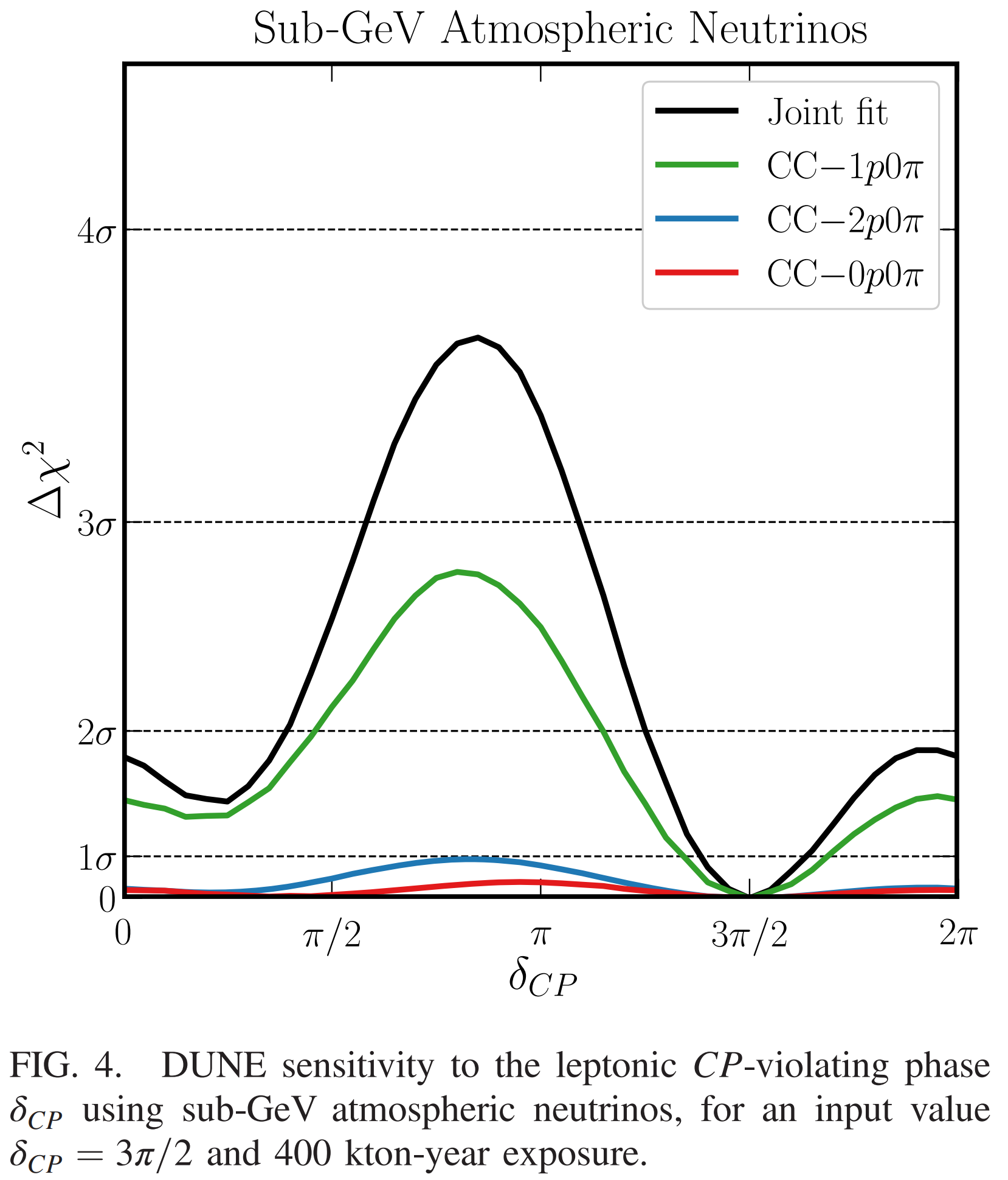 3
Sub-GeV Atmospheric Neutrinos and CP Violation in DUNE
How to Potentially Improve Energy Estimators?
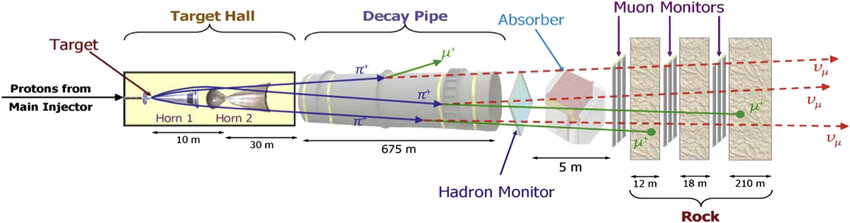 4
Neutrino oscillations with the MINOS, MINOS+, T2K, and NOvA experiments
5
6
7
Past “Composite” Losses w/LSTM
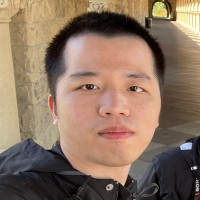 8
S. Wu
Transformer Network is Up & Running!
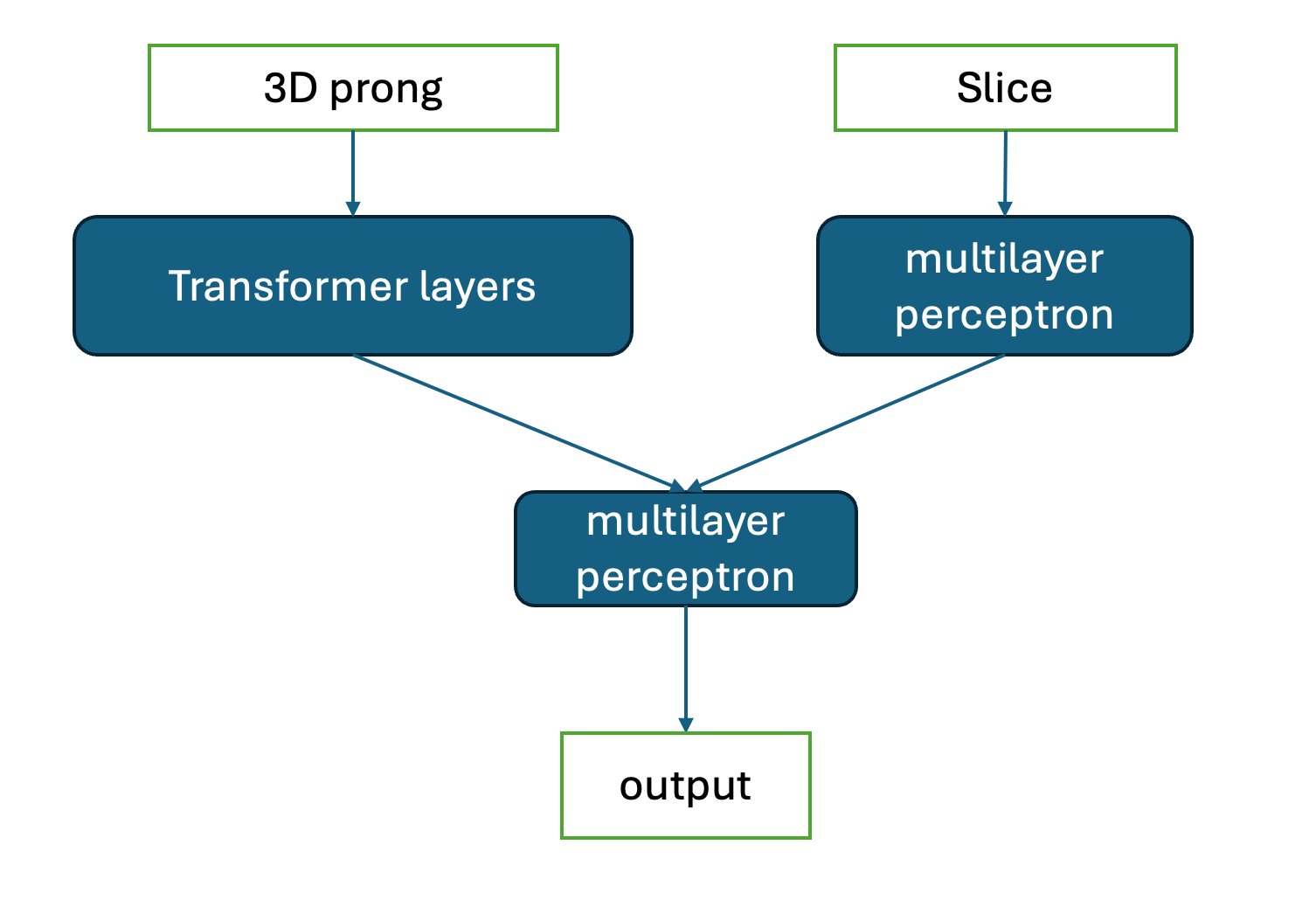 Scalar Input
Vector Input
“Prong” level inputs
“Slice” level inputs
Thanks so much to Shaowei!
Training has been successful
Simple stuff thus far

Now making lots of data sets
Atmospherics first, beams soon

wswxyq/transformer_EE github
tarak-thakore/transformer_EE github
tarak-thakore/transformer_EE at josh_develop github
9
From Shaowei Wu
Data Preparation w/GENIE & DUNE
Current data preparation requirements:
Convert some ROOT file to CSV
CSV columnated data is easily importable to Pandas
Columns represent particular branch variables
Scalar/Slice or Vector/Prong type inputs are available
Scalar example: Total visible energy
Vector example: All indexed track lengths for a given event
Losses computed only against scalar variables
Rows represent whole events
New columns/variables can be added at will
Model configured to take any number of columns as input
Used for training features or losses
Richi:
CSVs with topological/process selections on truth-level GENIE events w/LArTPC-motivated kinetic energy thresholds
Tarak: CSVs from DUNE events using AnaTrees
Casey: Work directly from DUNE AnaTree/CAFs
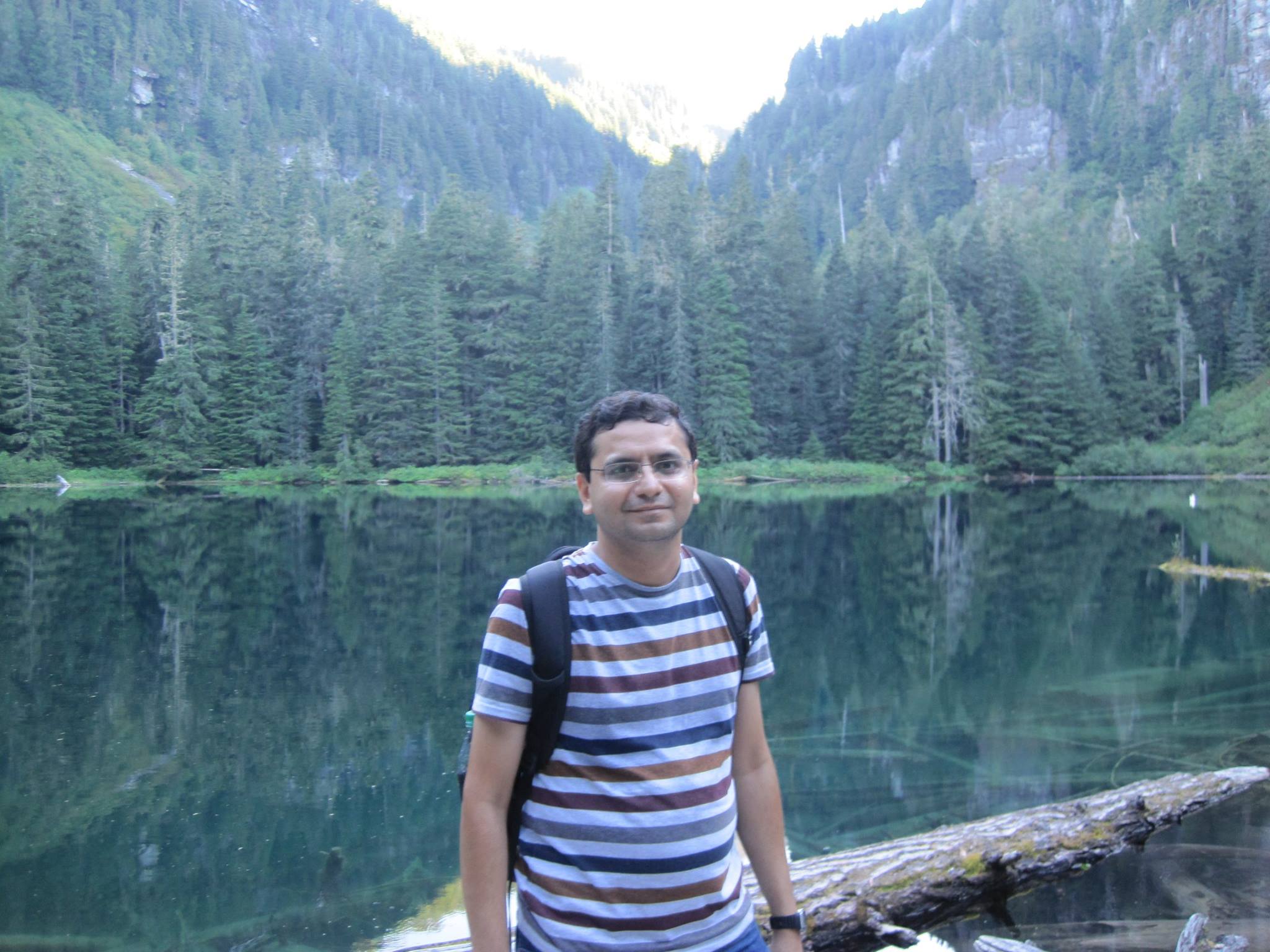 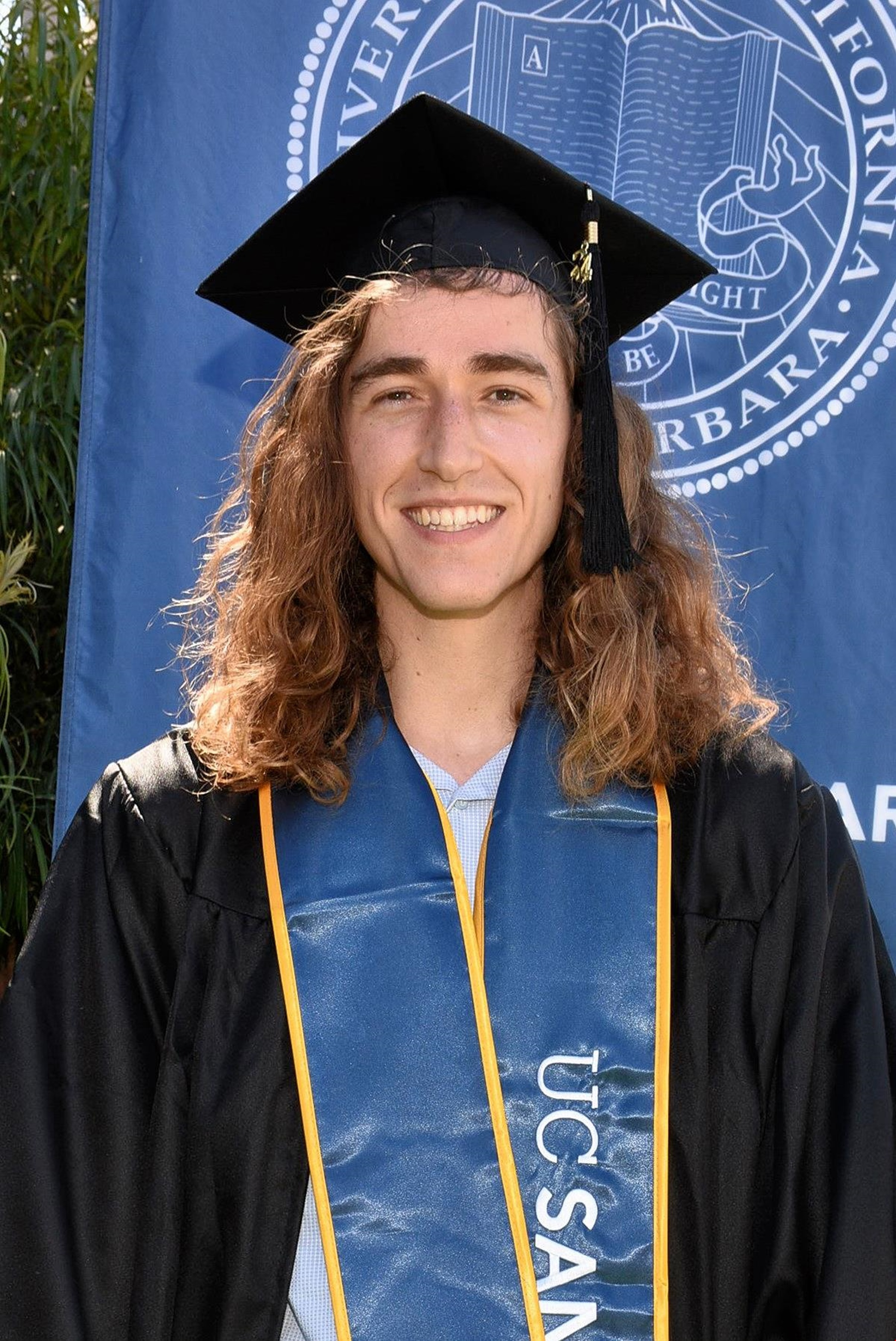 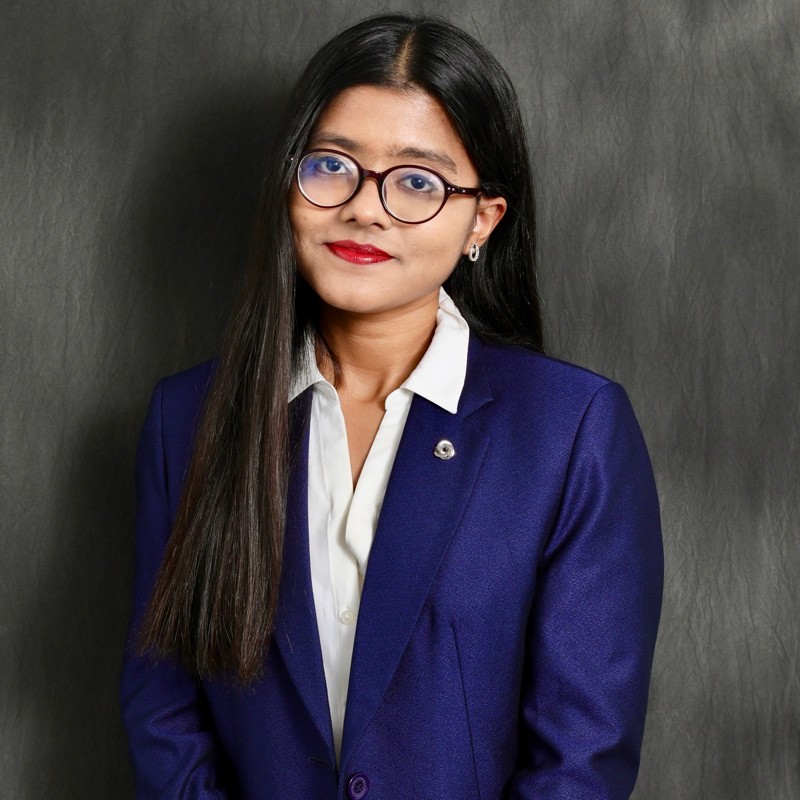 R. R. RichiGENIE events with thresholds and topological selections
T. ThakoreDUNE EventsComing Soon!
C. BordenDirect (Up)ROOT to Pandas data conversion
Coming Soon!
10
Previously Chosen Training Variables
Scalars (event level variables)
Final_State_Lepton_PDG, Final_State_Lepton_Mass
Final_State_Lepton_Energy *THIS IS CHEATING FOR NC*
Final_State_Lepton_Momentum_X…Momentum_Y…Momentum_Z

Vectors
Final_State_Particles_PDG, Final_State_Particles_Mass
Final_State_Particles_Energy
Final_State_Particles_Momentum_X…Momentum_Y…Momentum_Z

Targets (for loss function)
Initial_State_Neutrino_Energy, Initial_State_Neutrino_Momentum_X…Momentum_Y…Momentum_Z
11
Currently Chosen Training VariablesThese are about to change…??
12
GENIE-Only ResultsMany Plots Shown Here from Richi
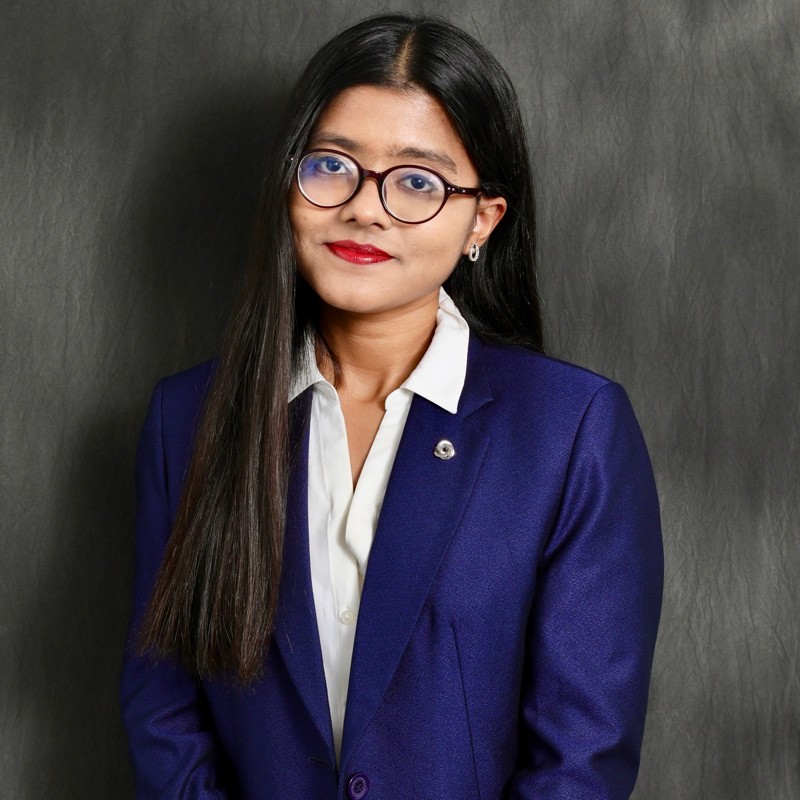 R. R. Richi
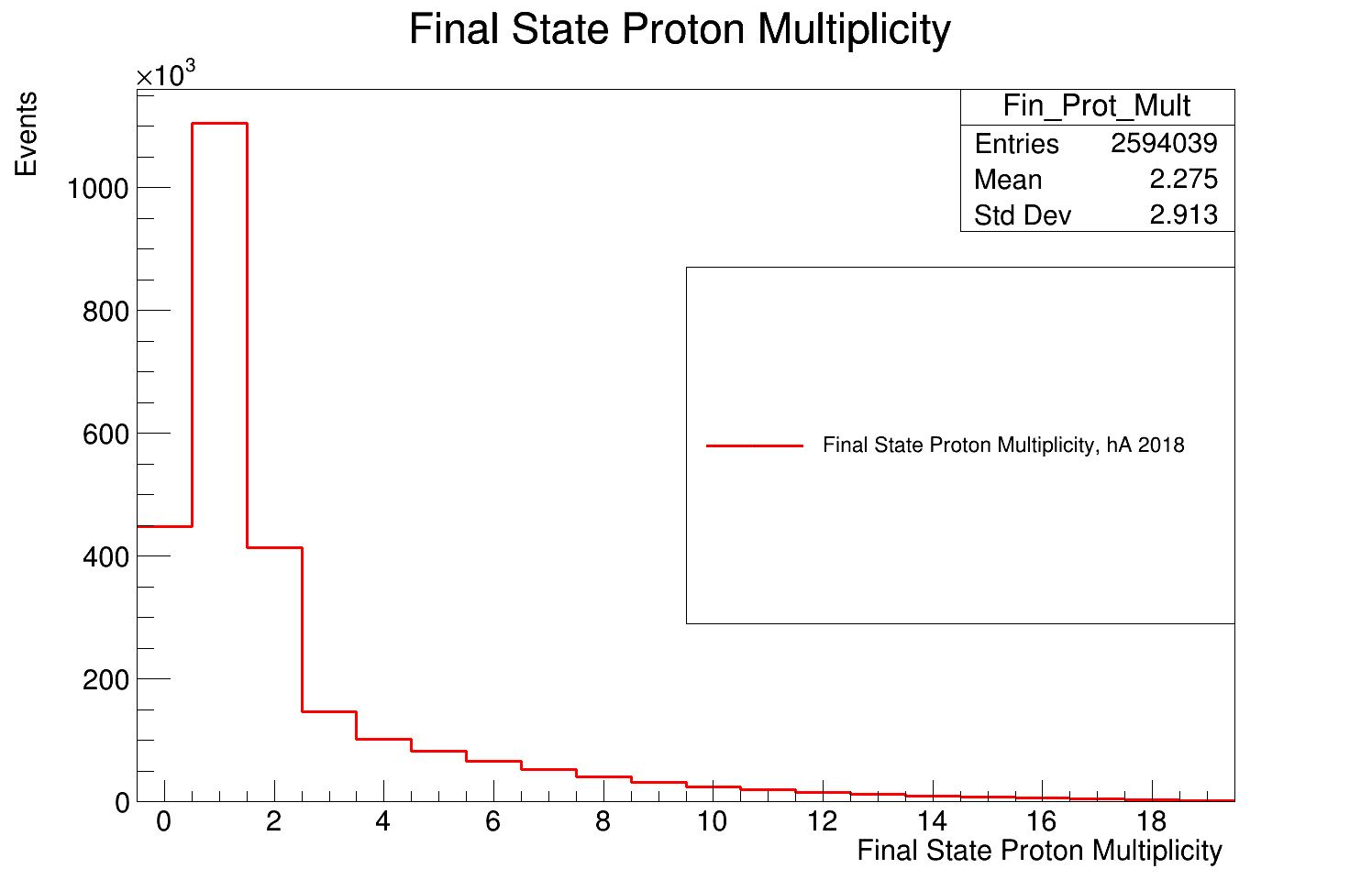 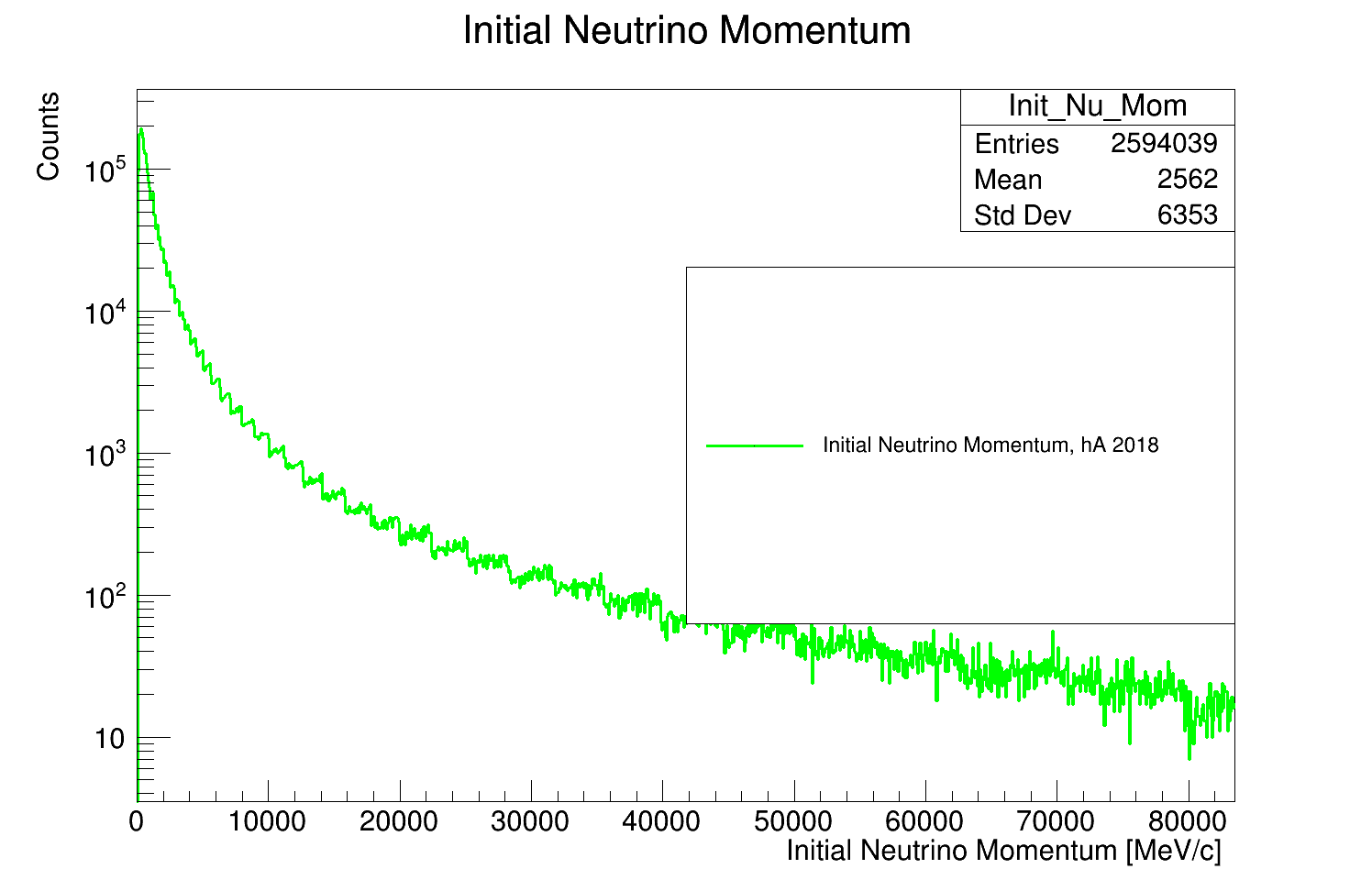 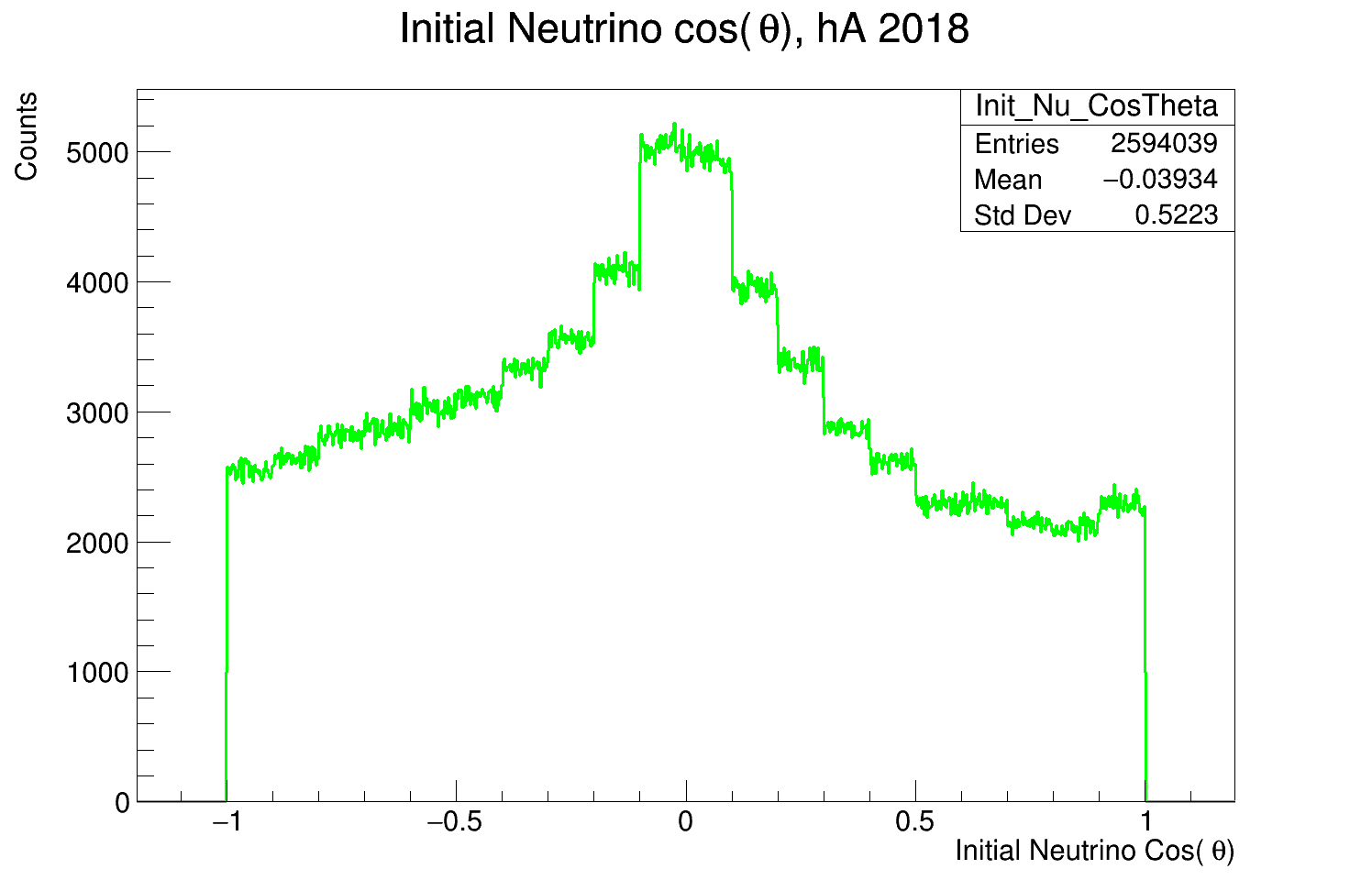 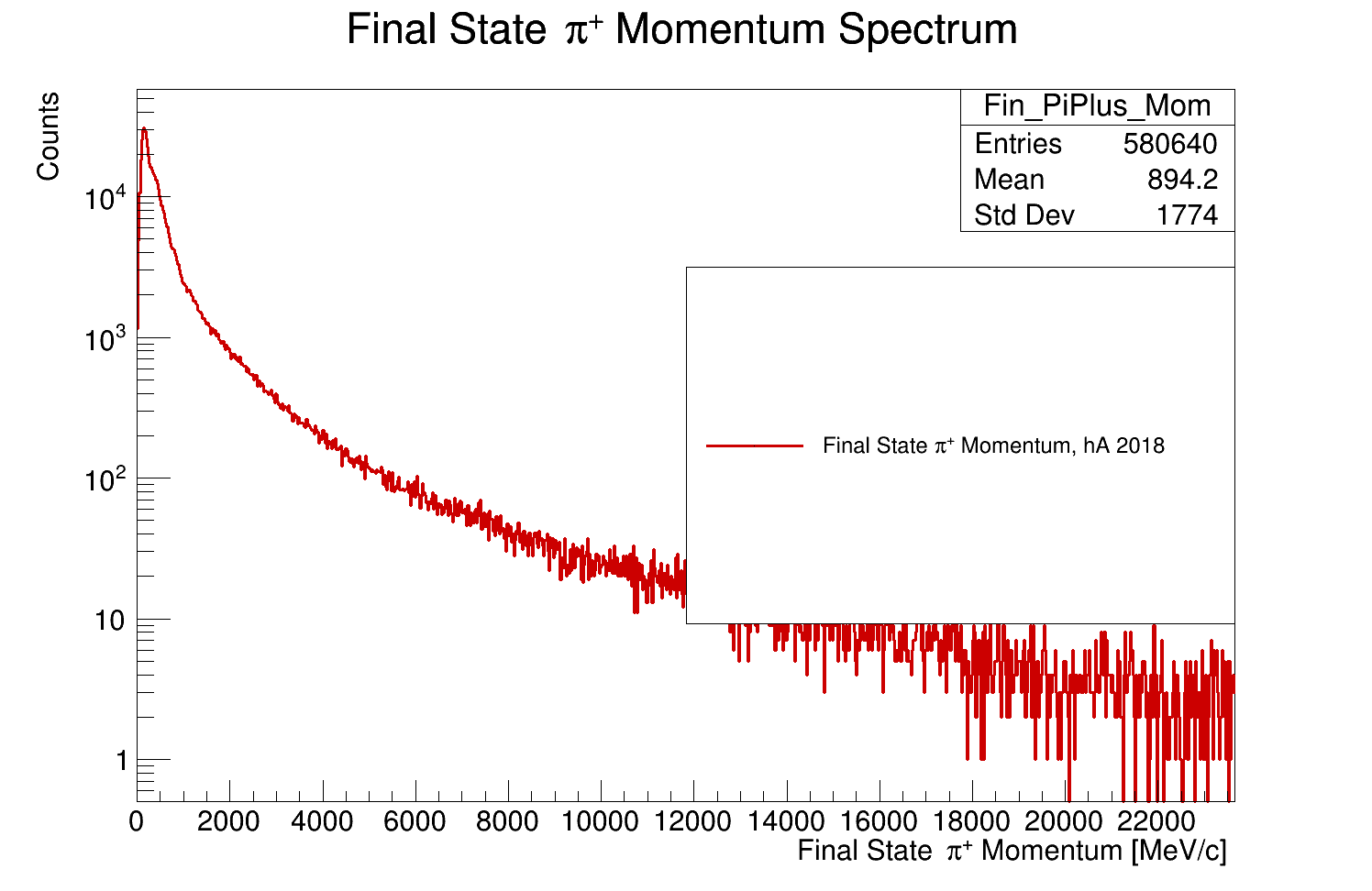 14
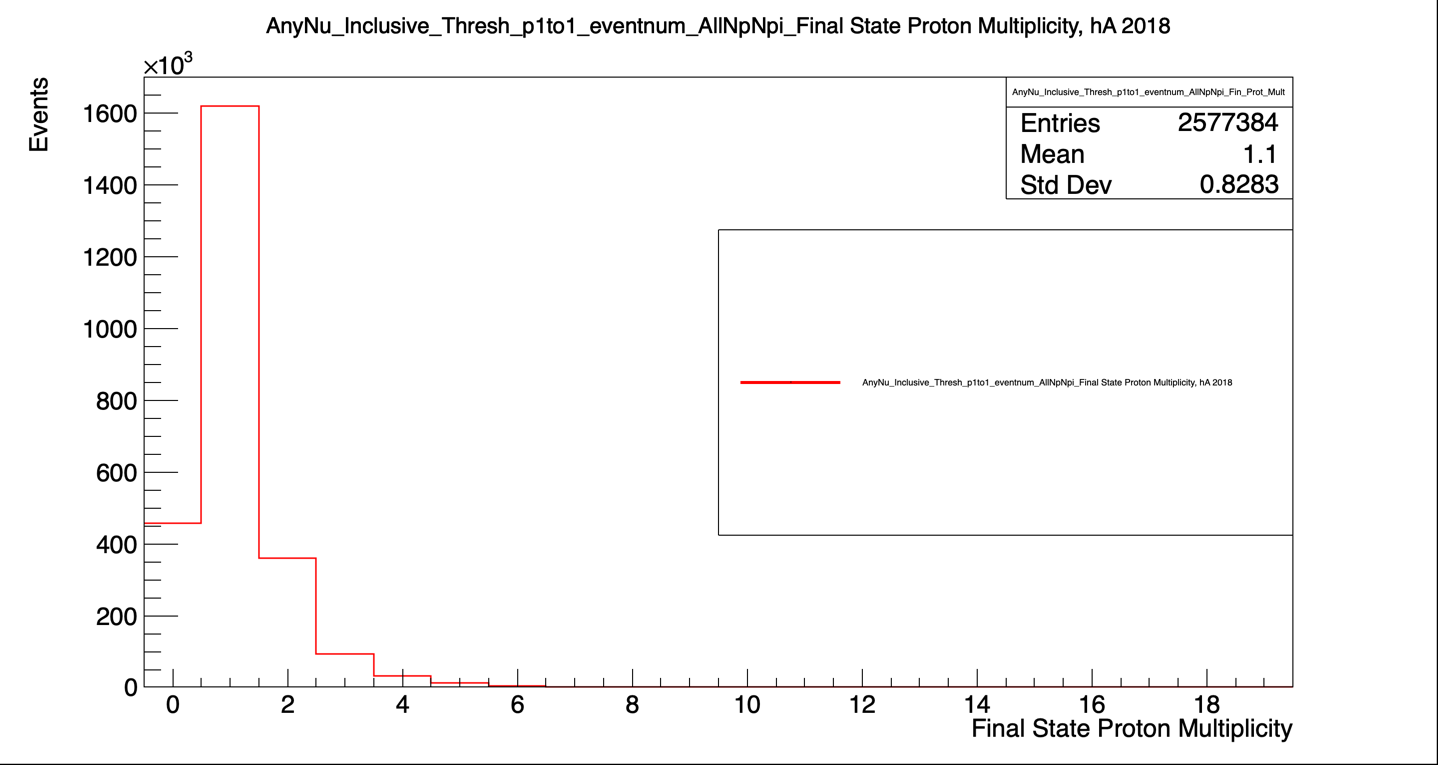 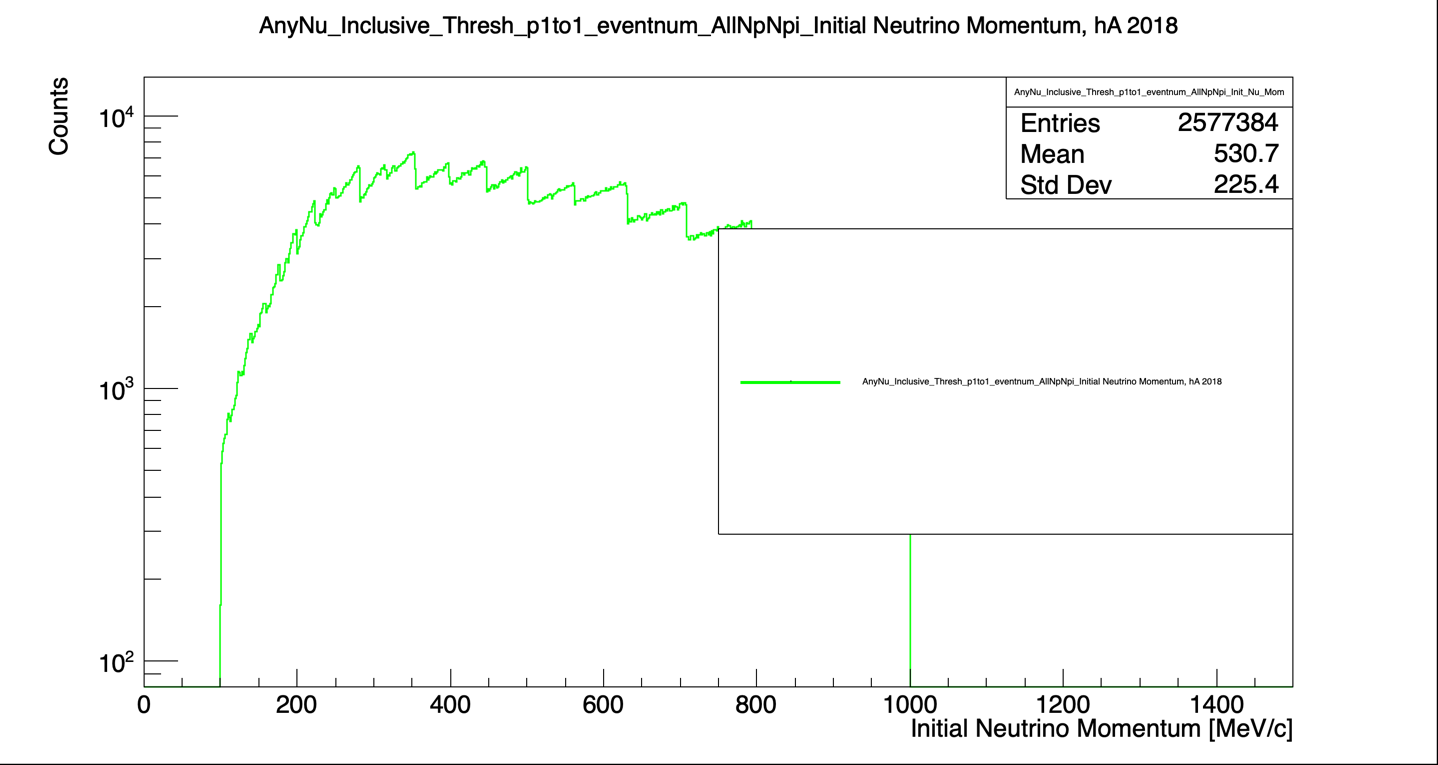 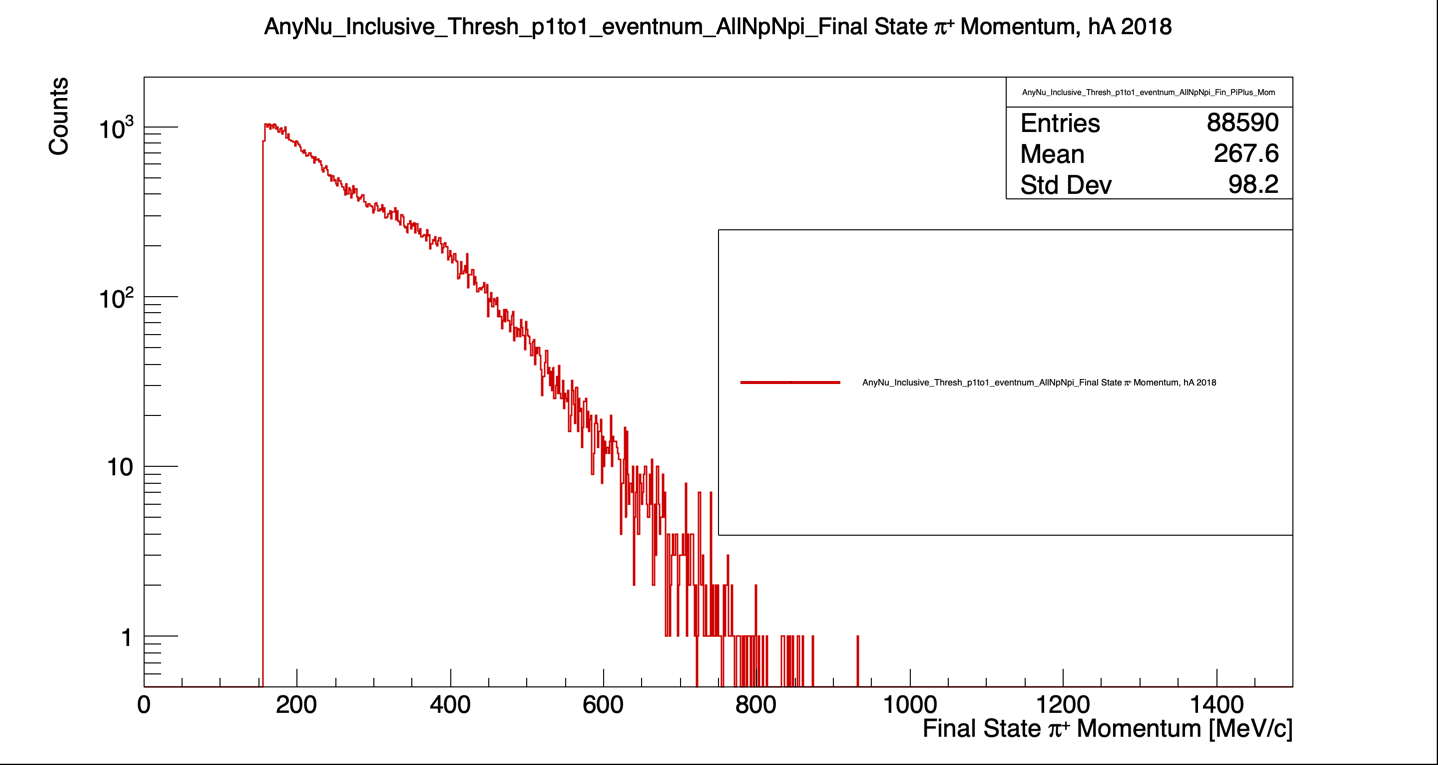 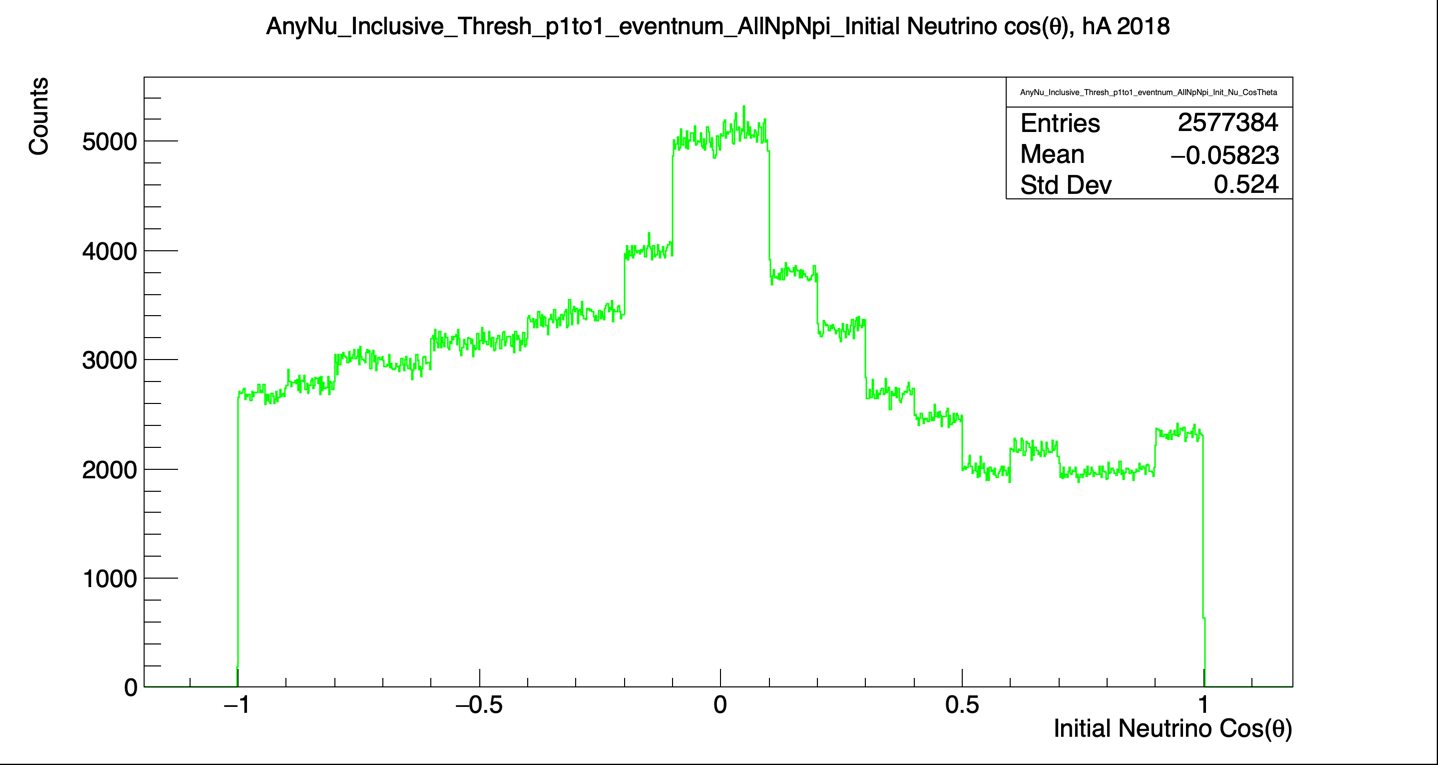 15
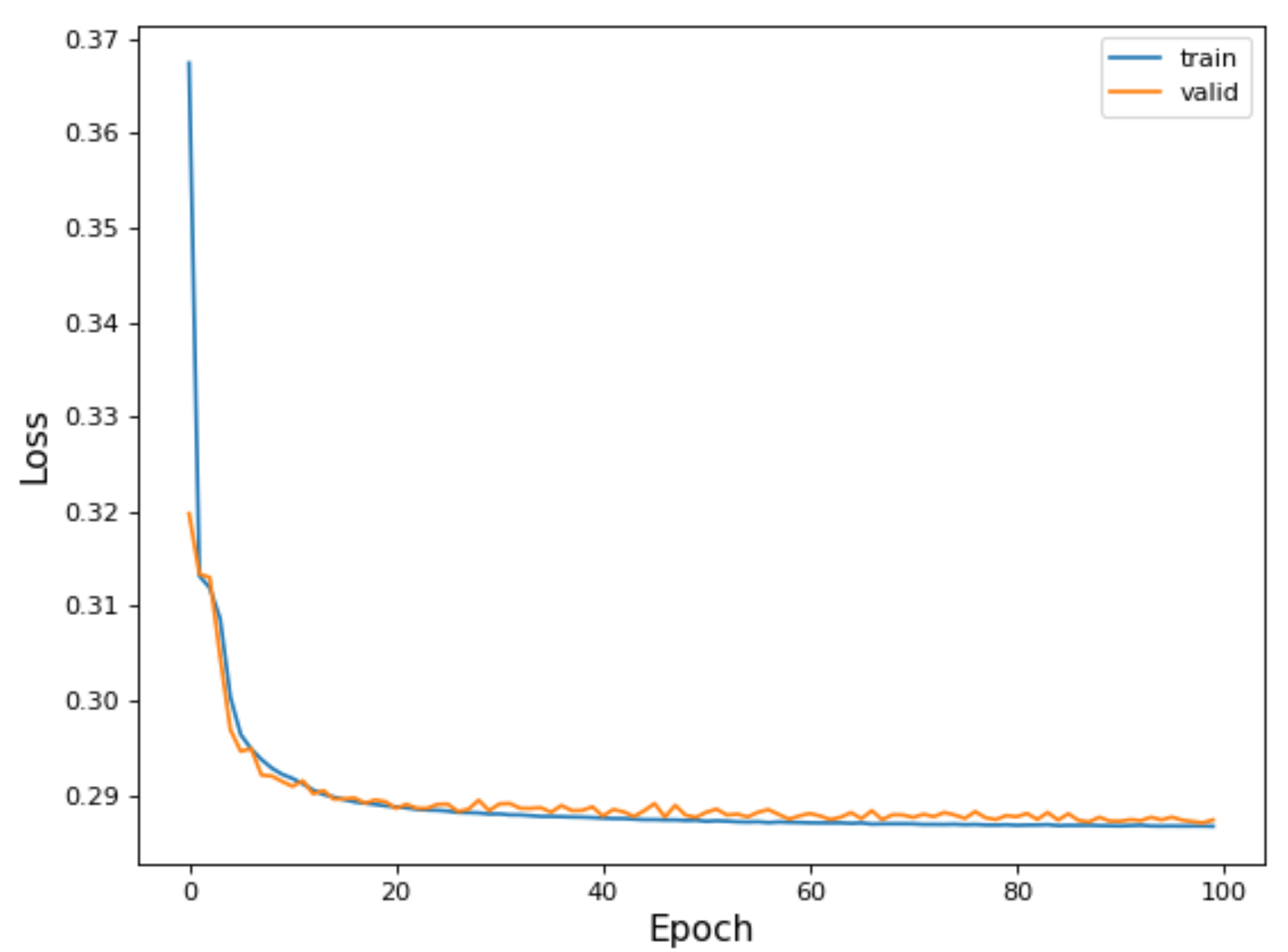 Training
Validation
16
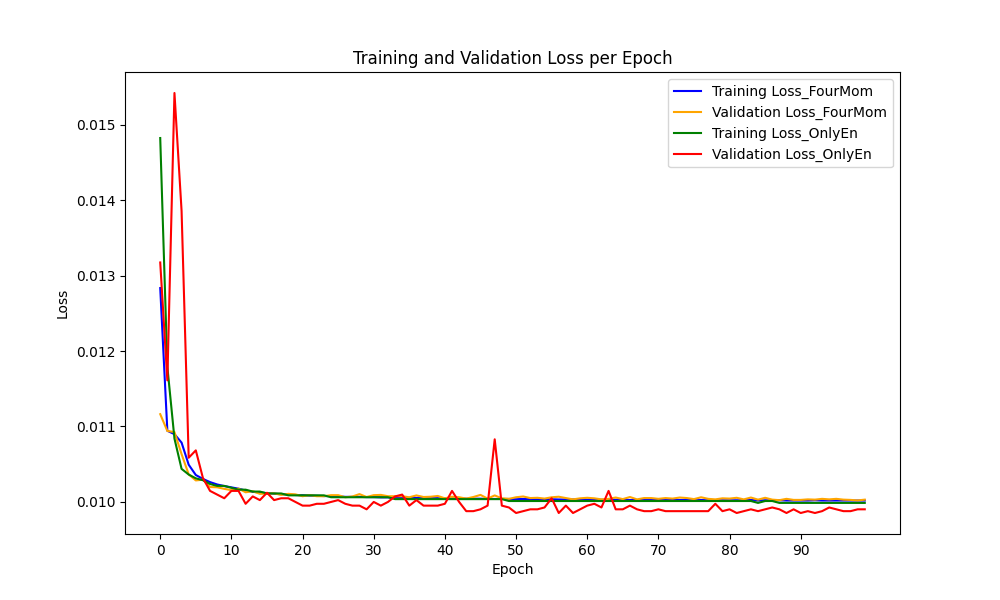 17
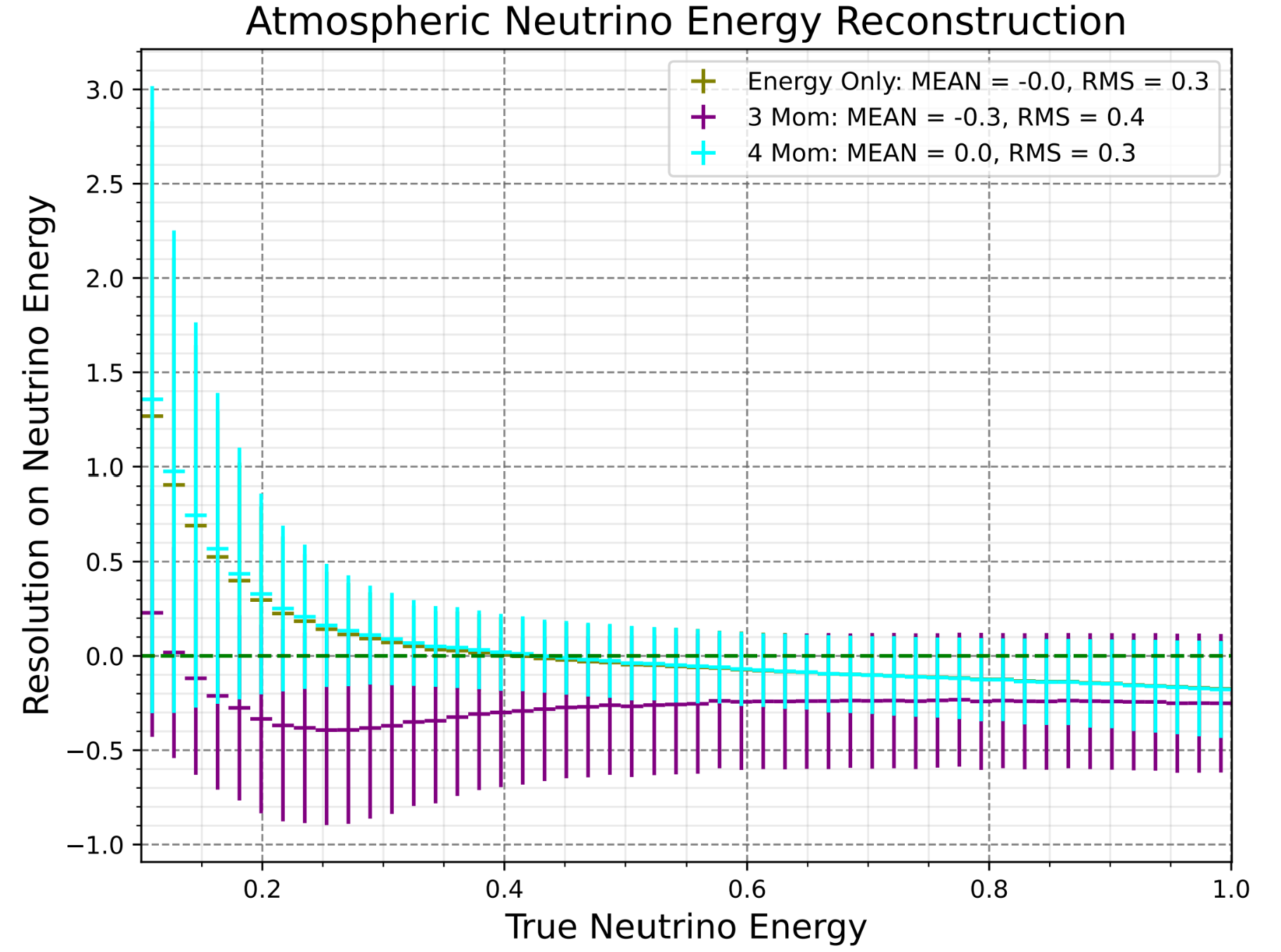 Changing loss variables leads to different resolutions
18
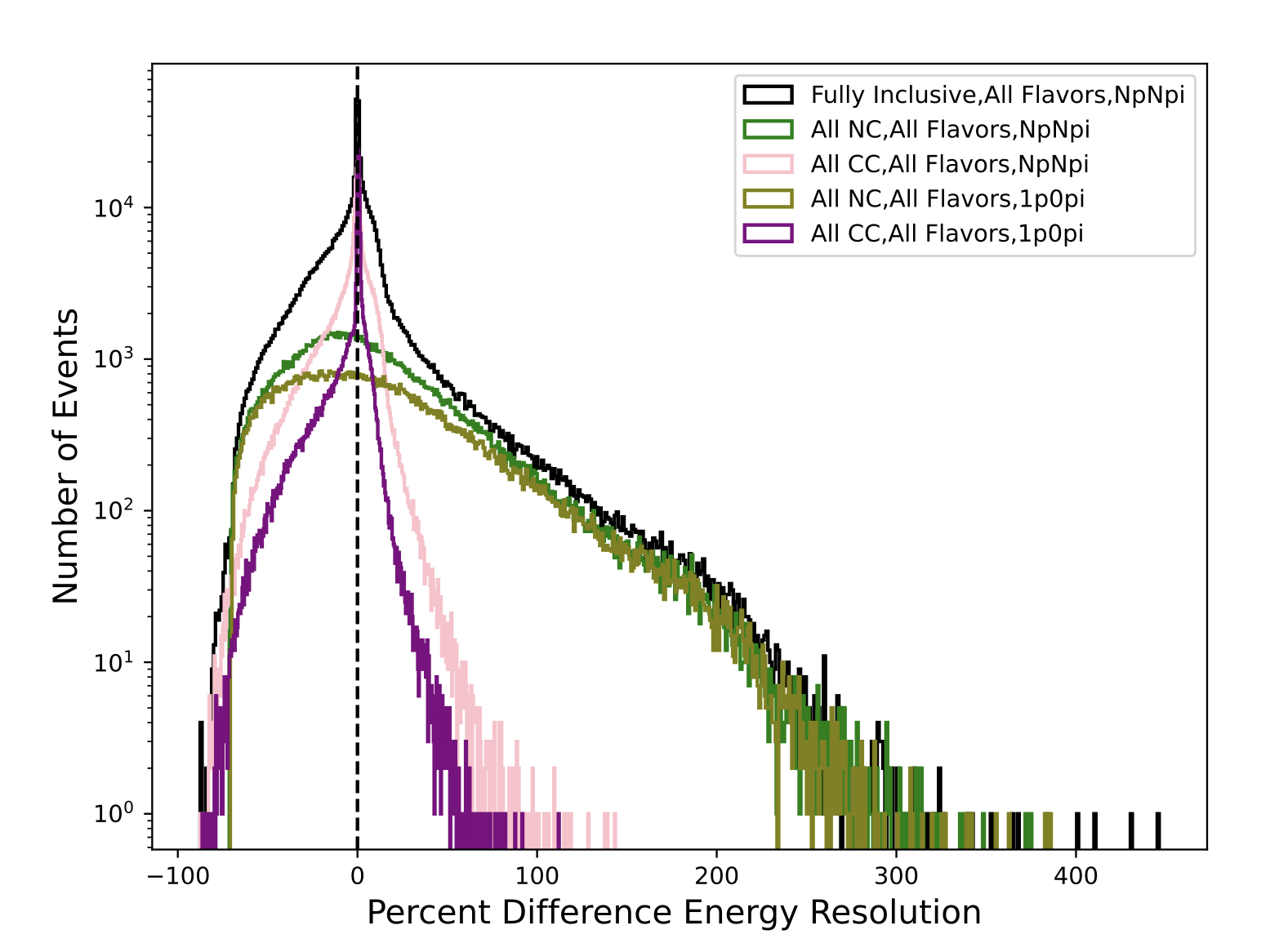 19
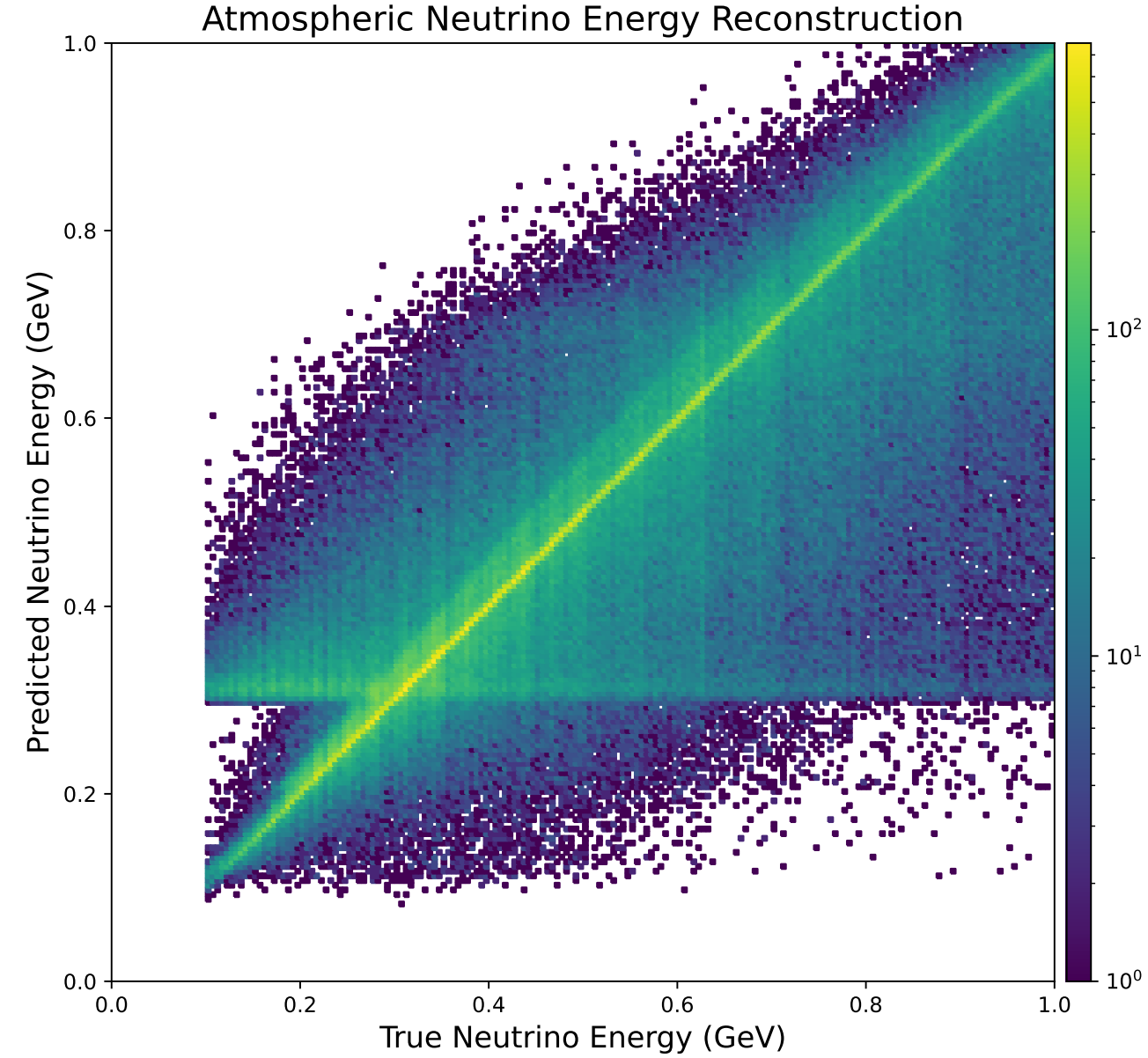 20
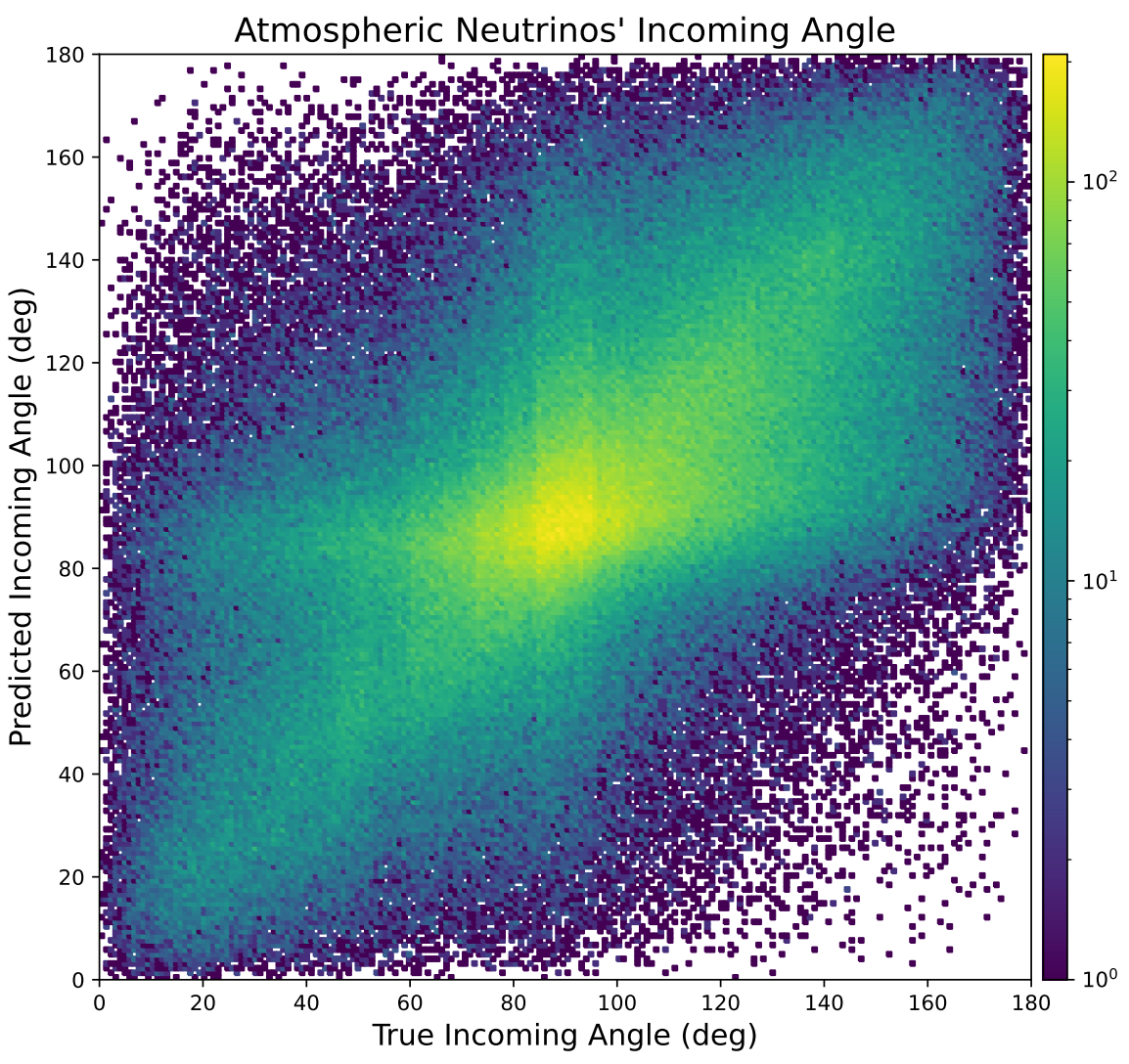 Choice of training & target variables
under investigation
21
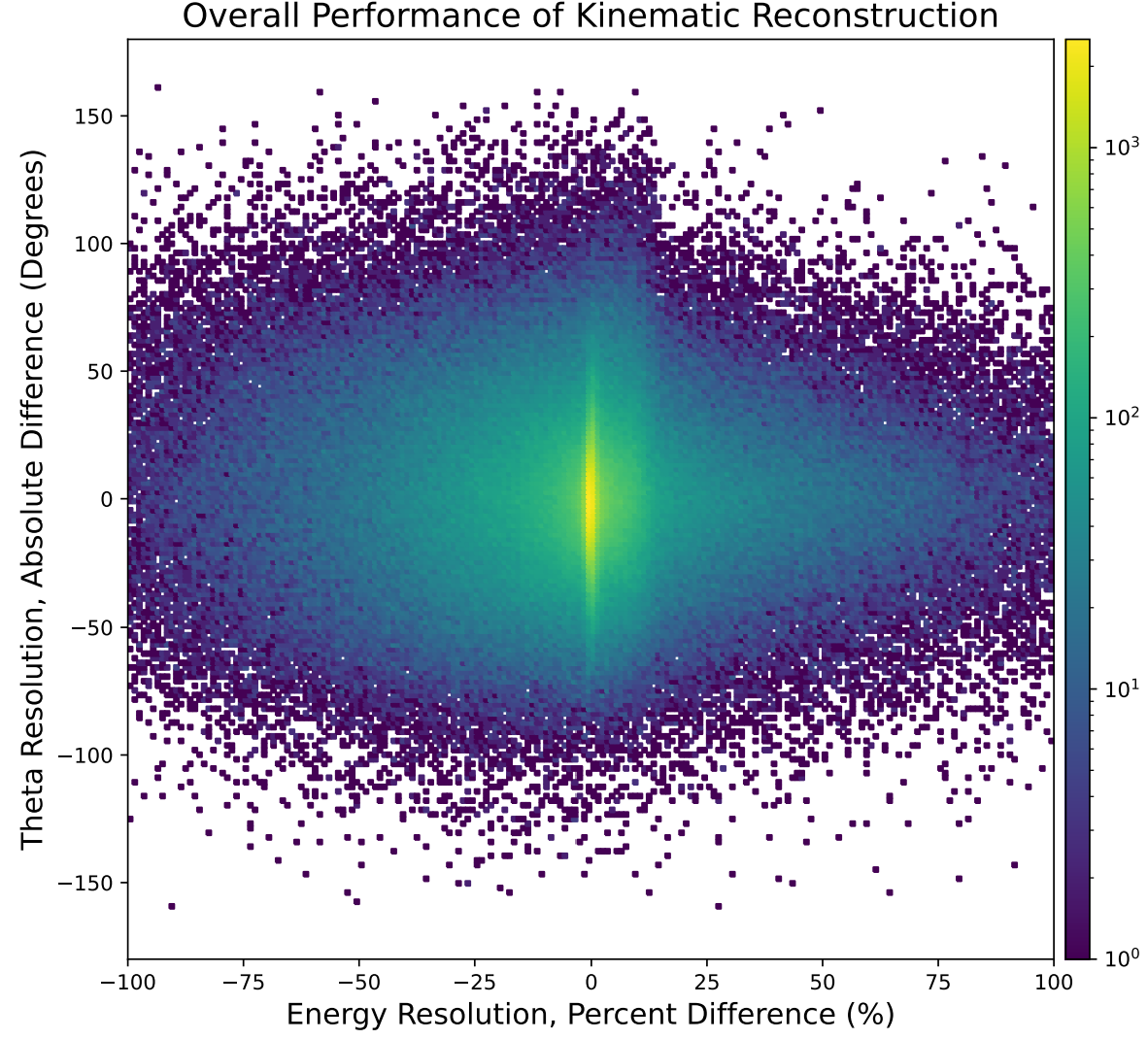 22
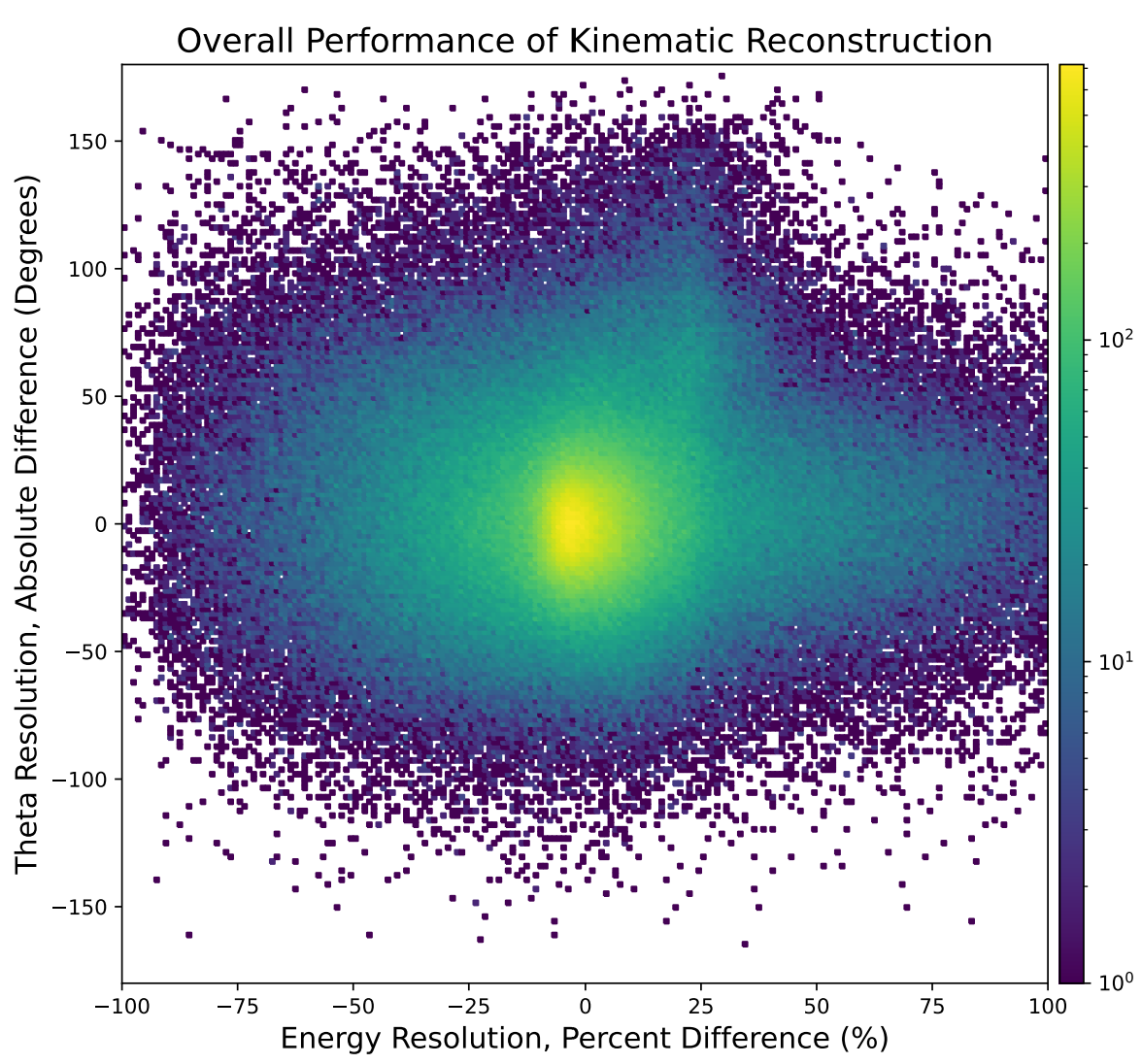 23
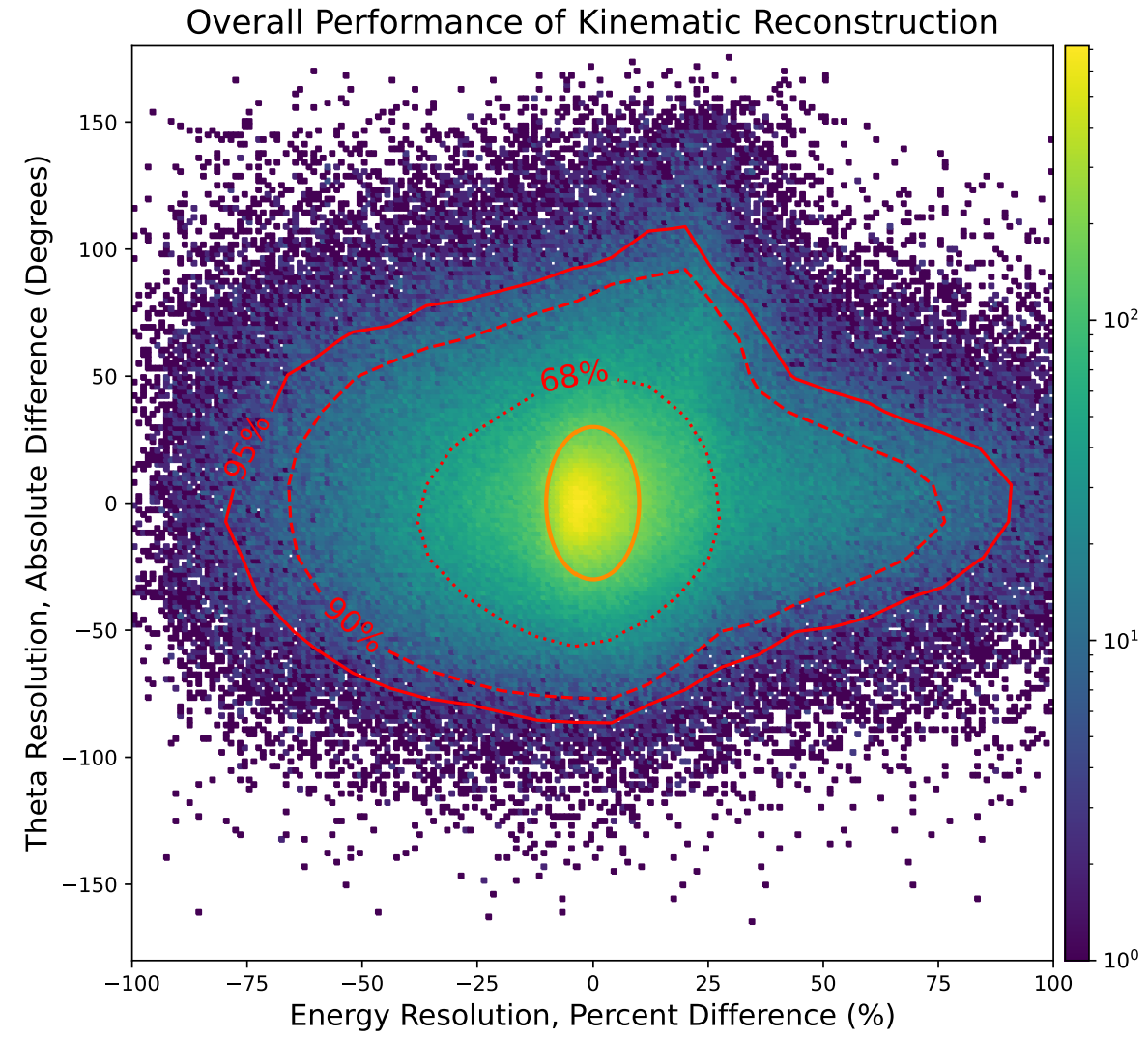 24
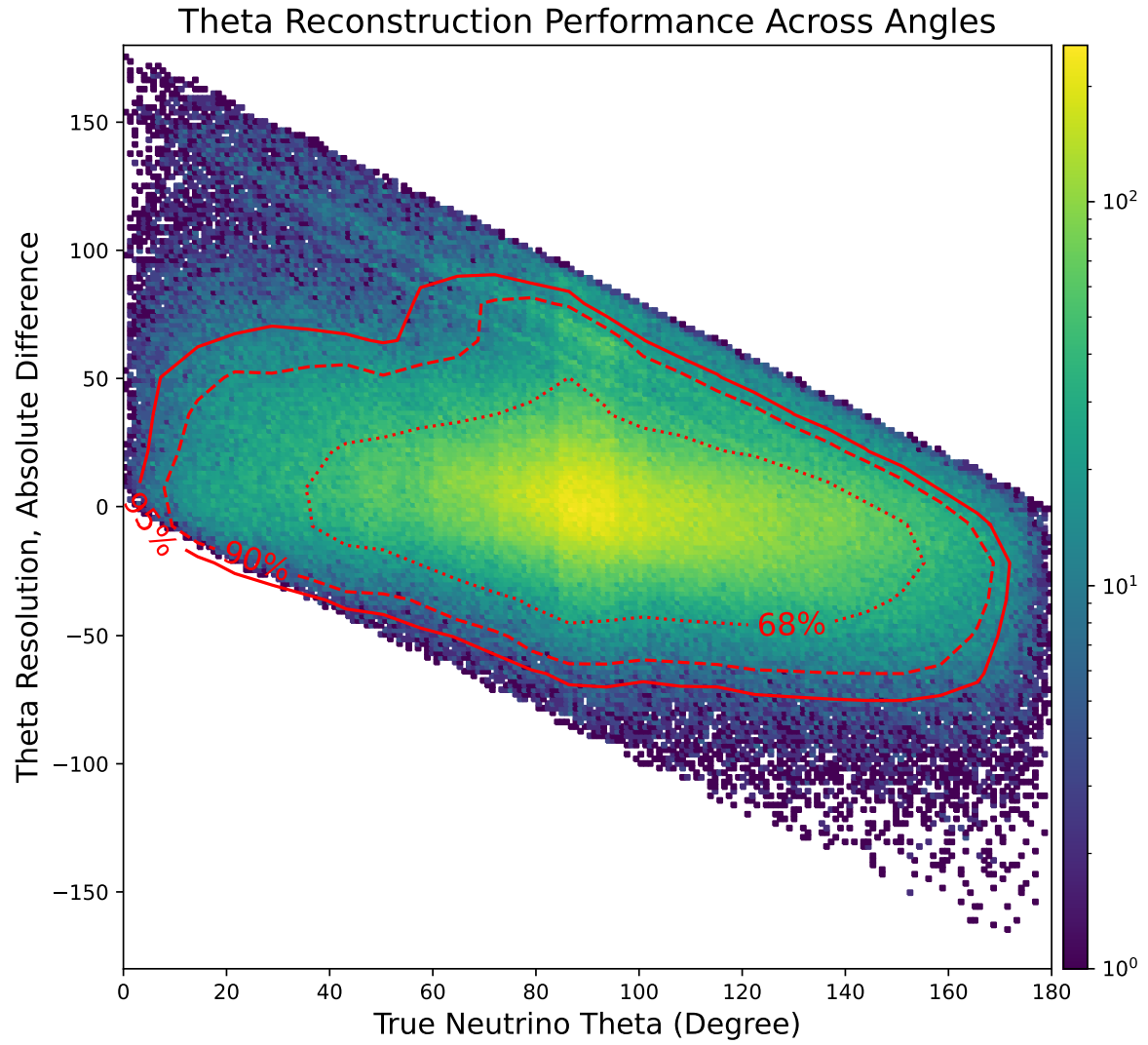 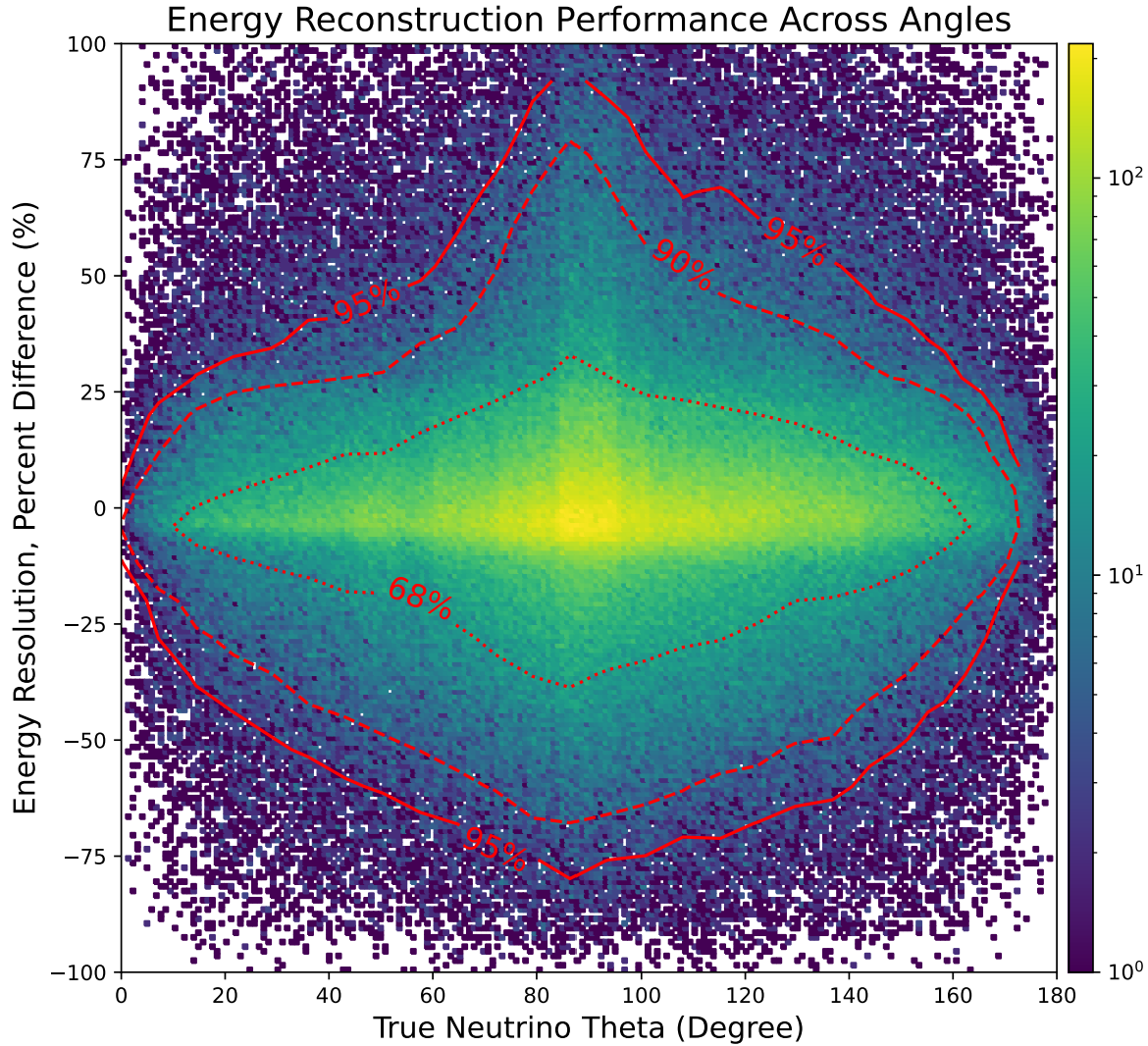 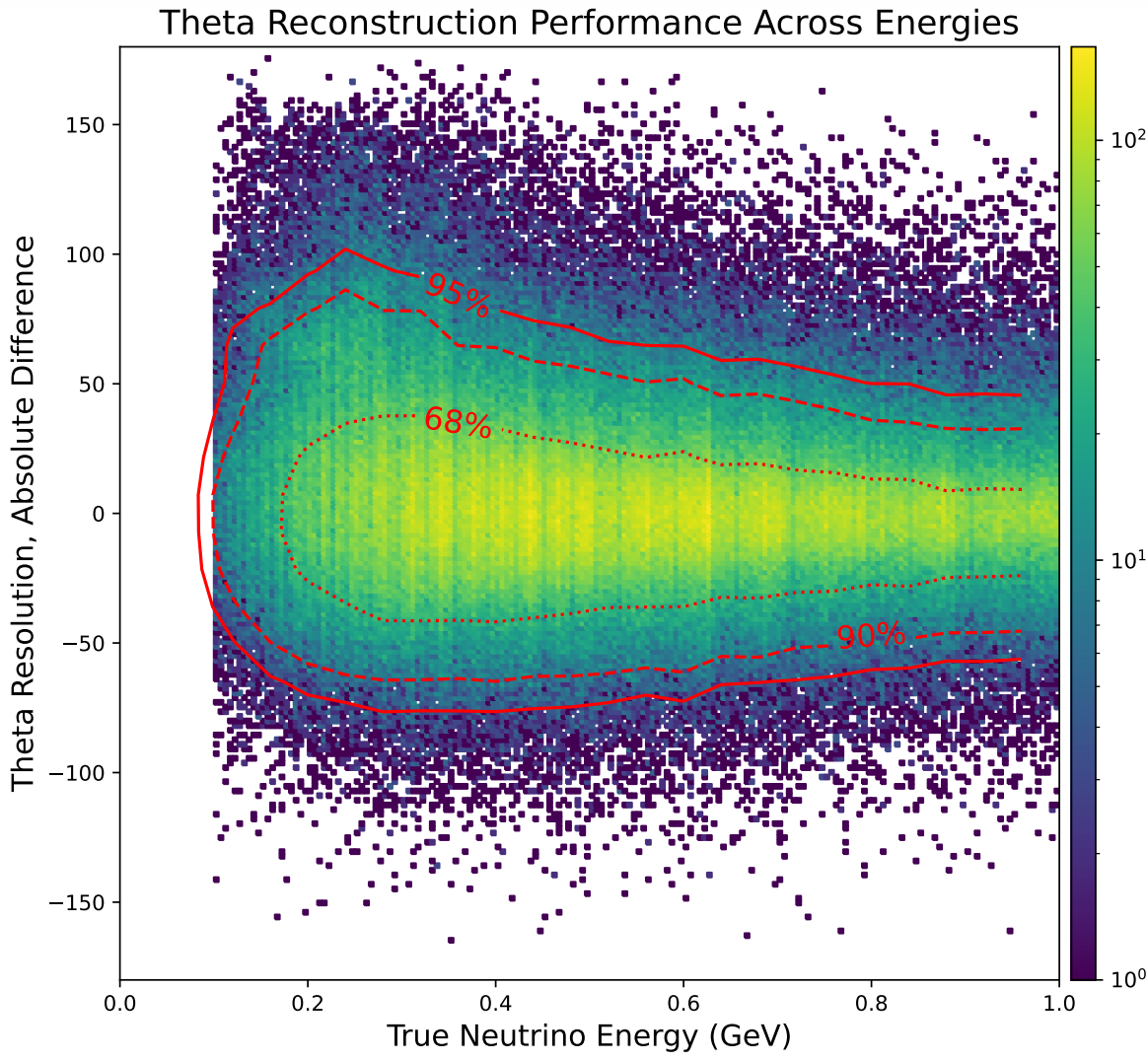 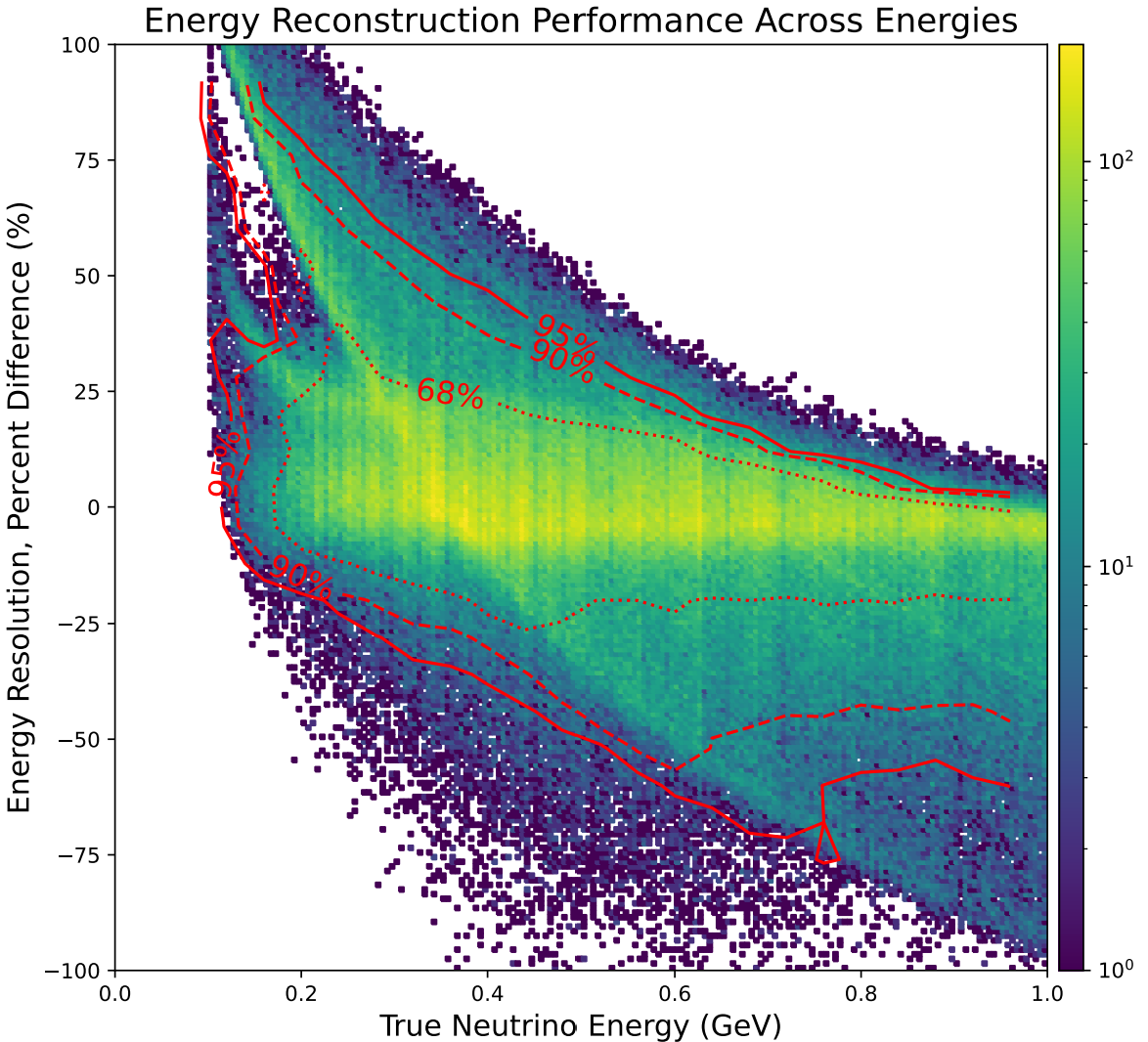 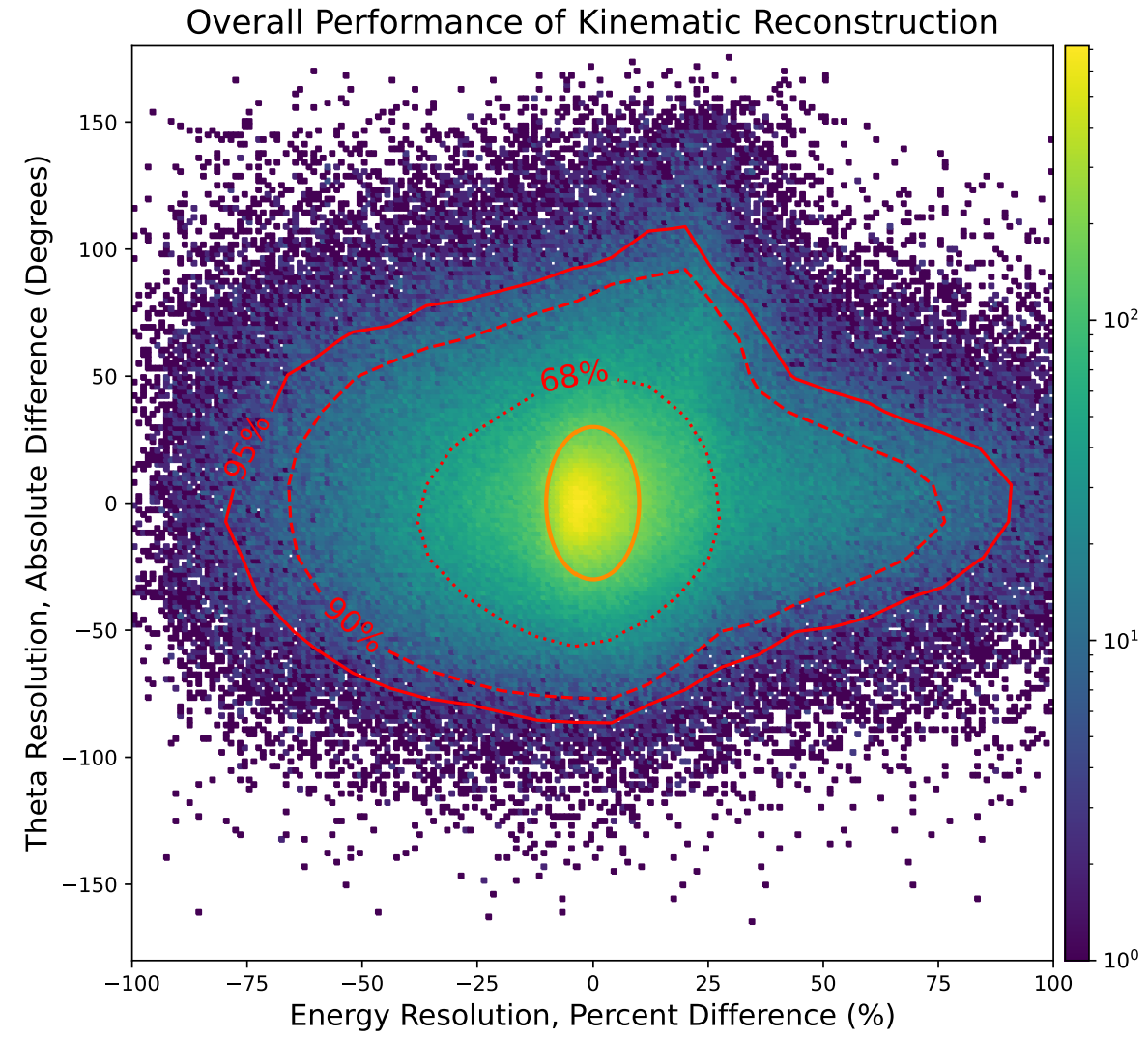 25
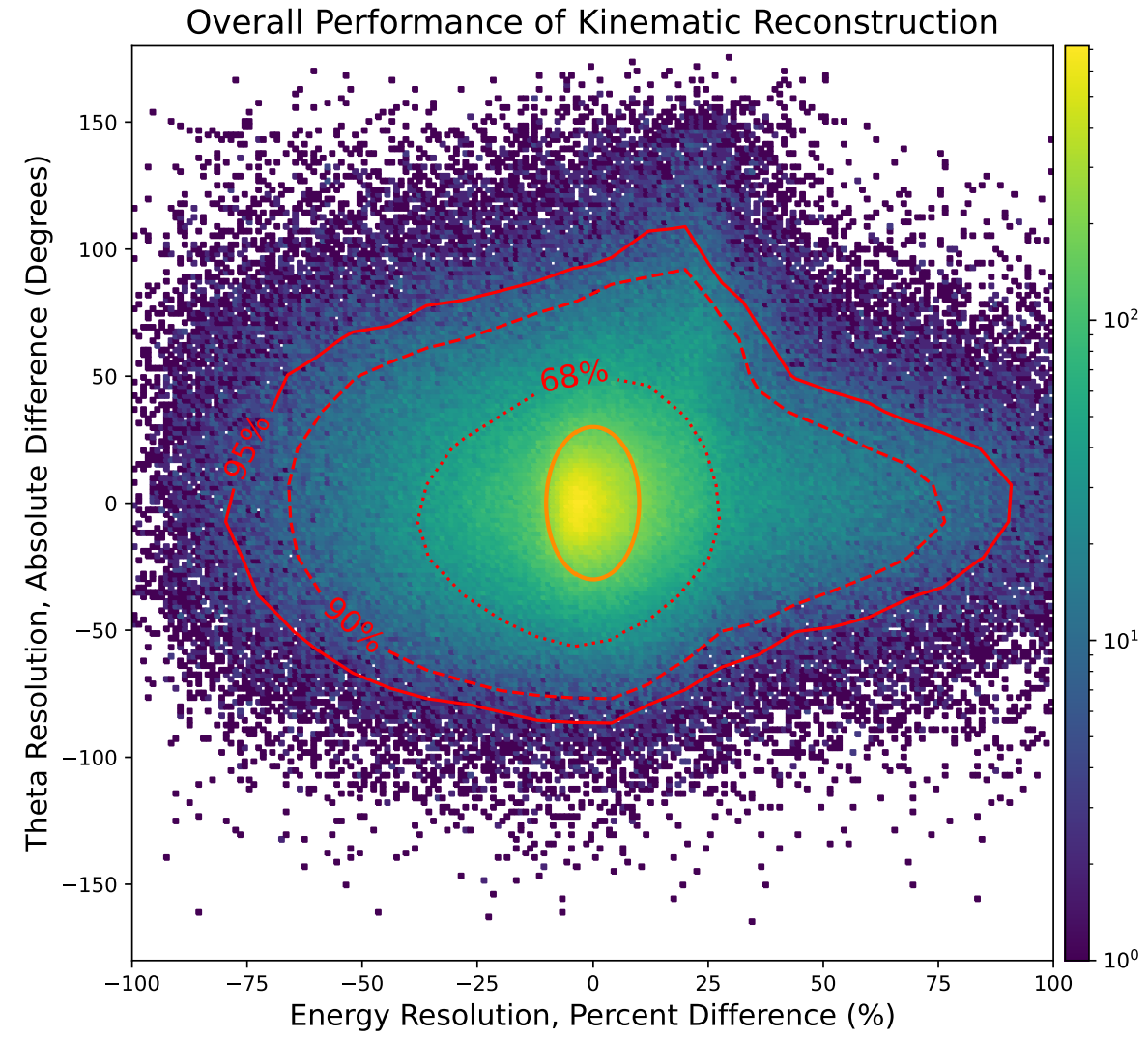 26
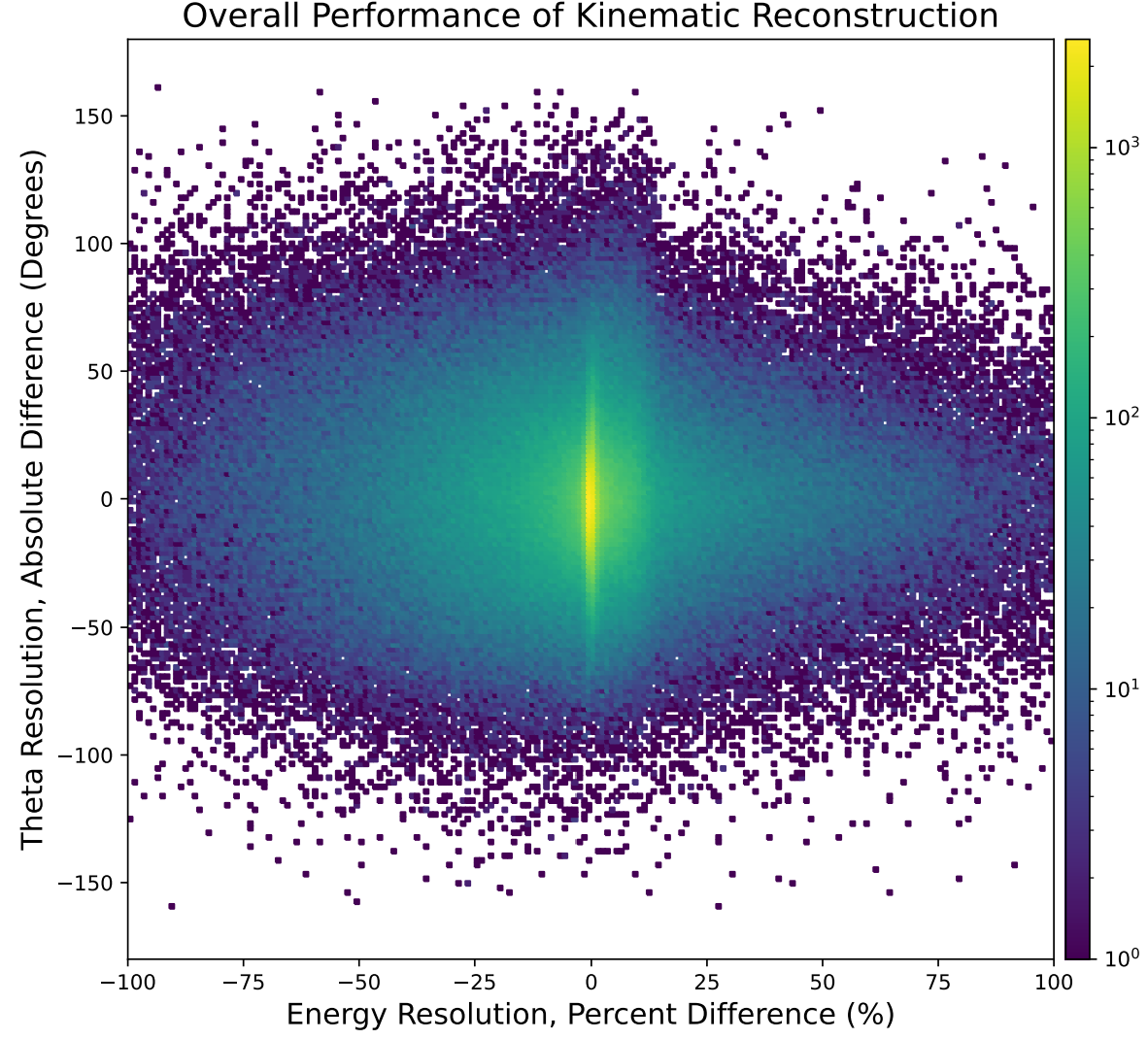 27
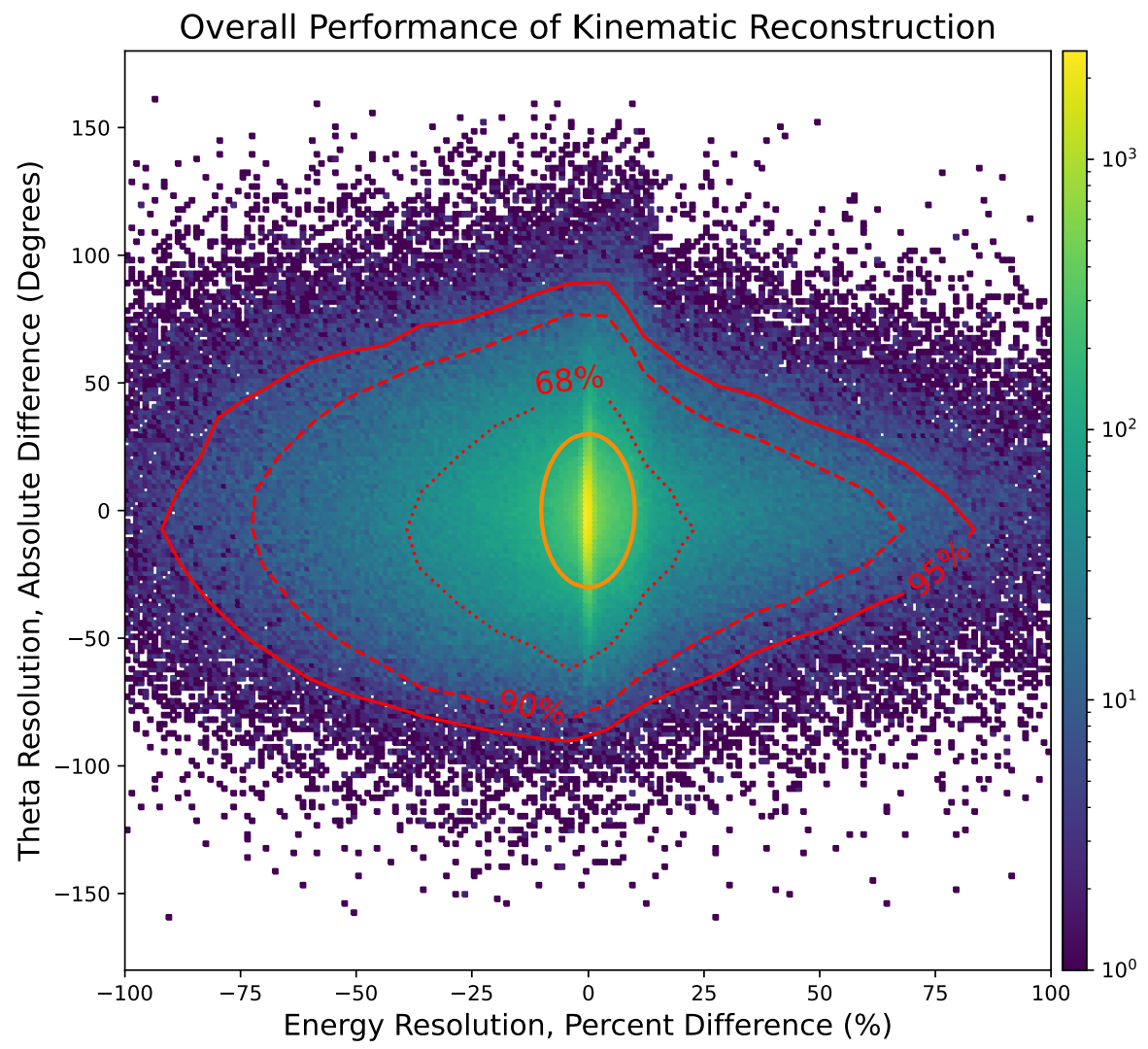 28
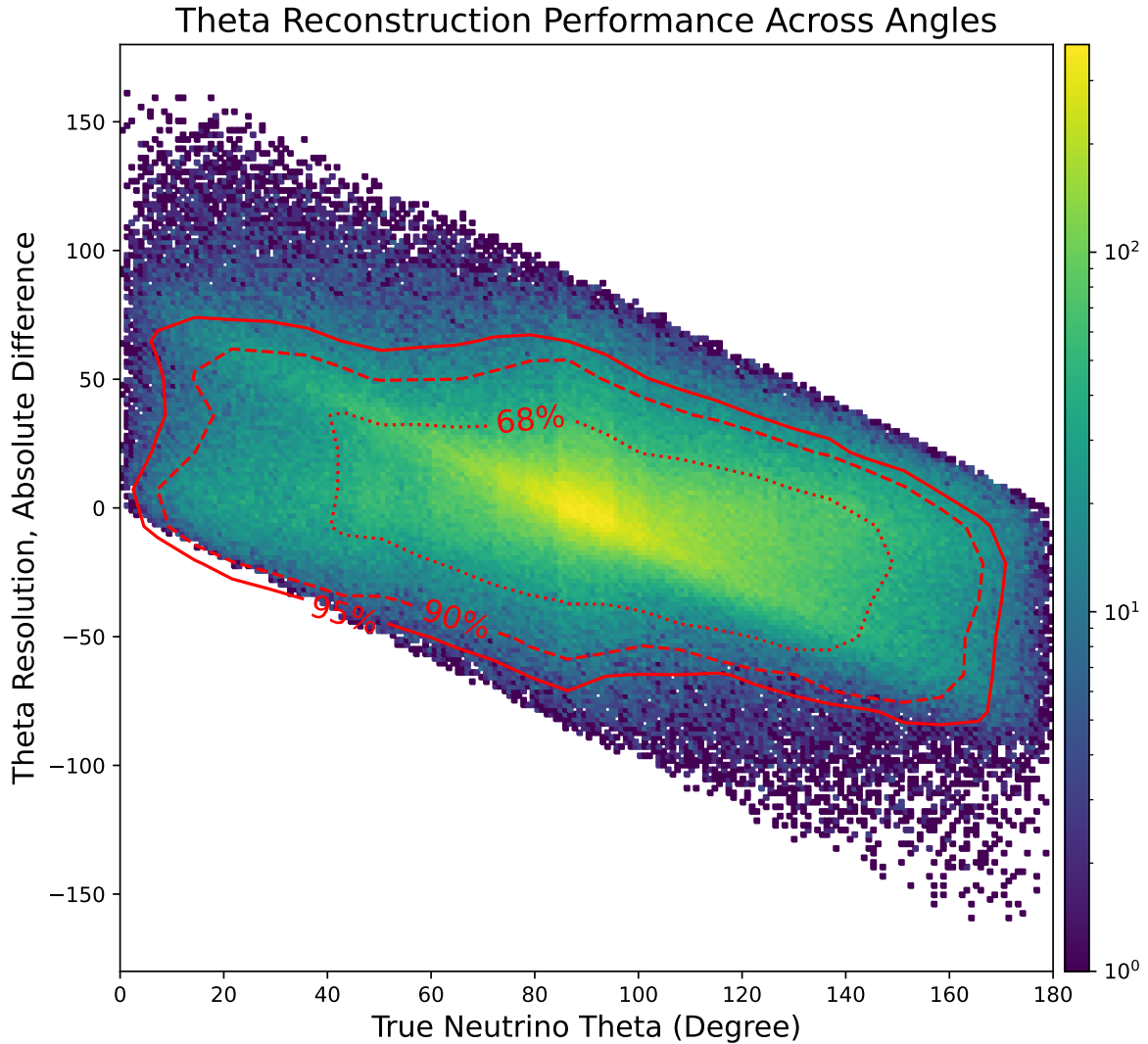 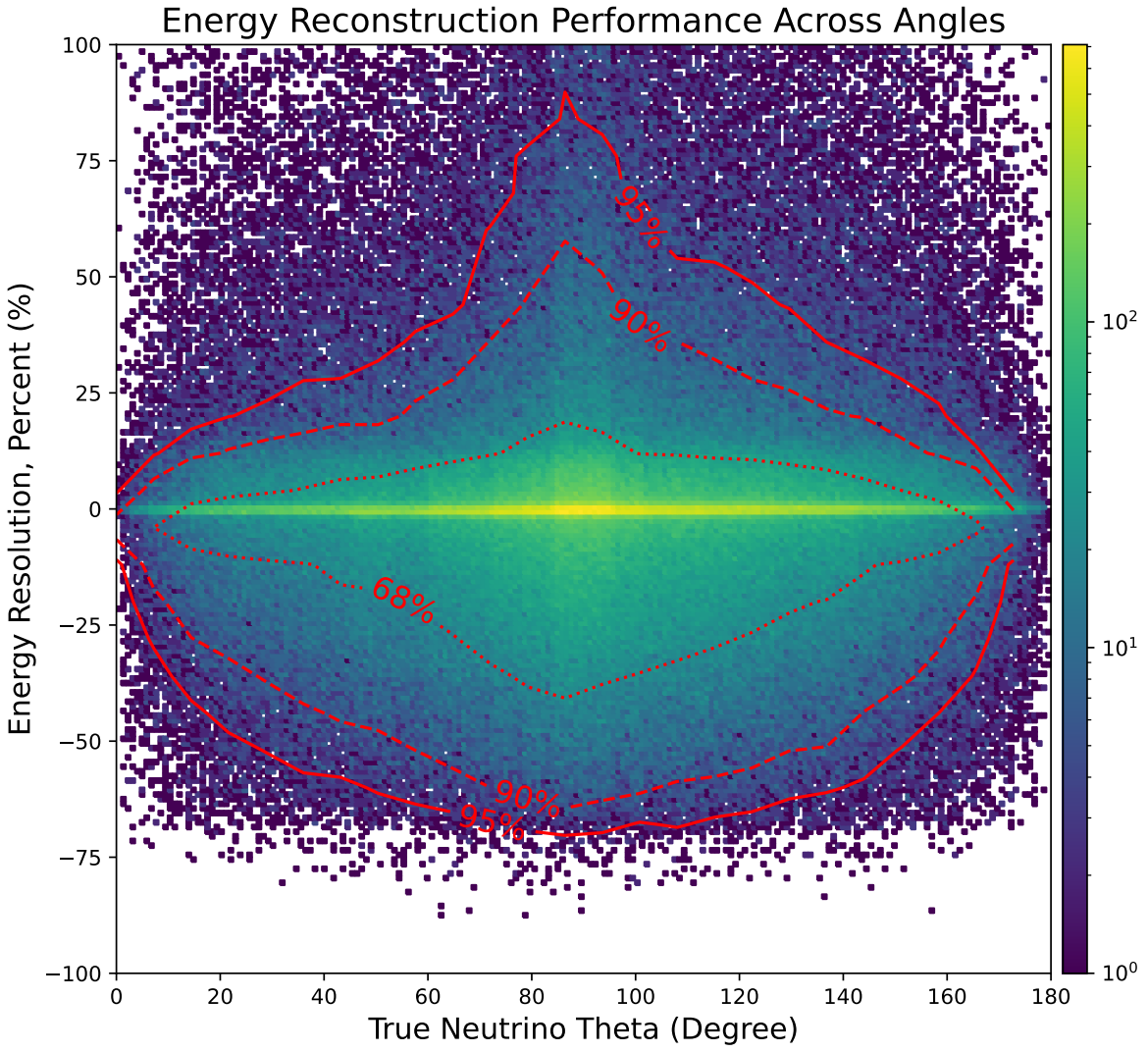 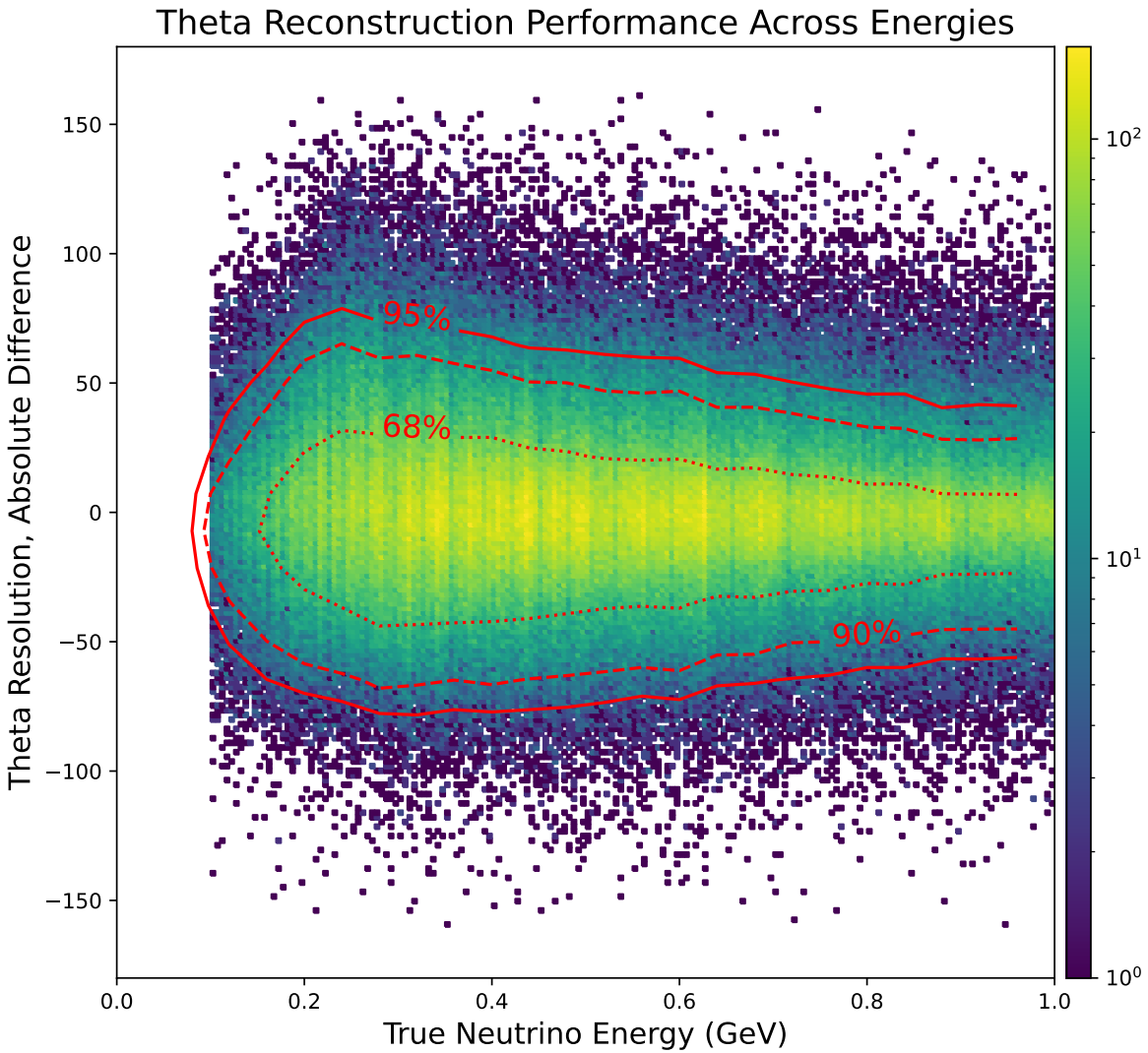 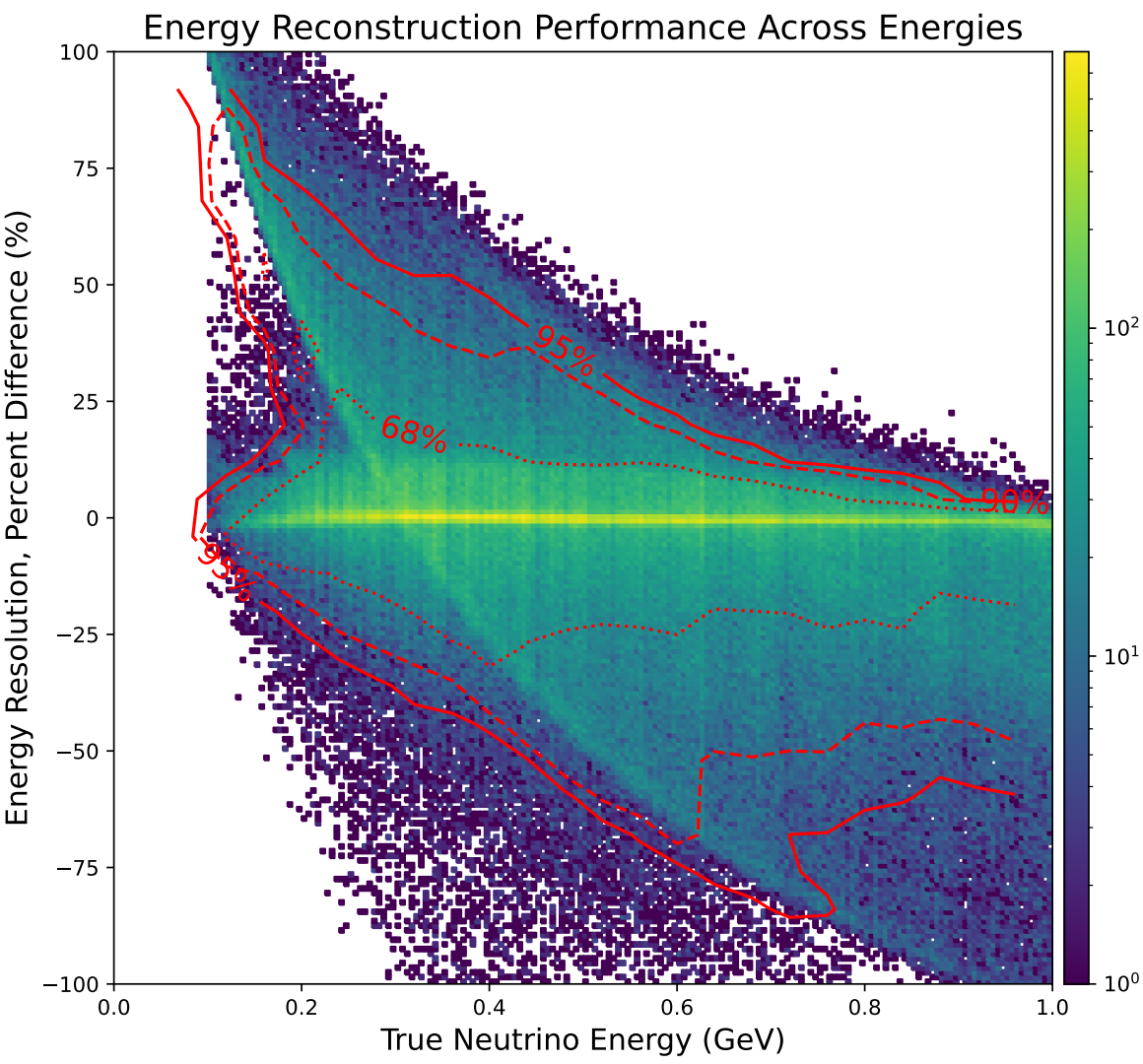 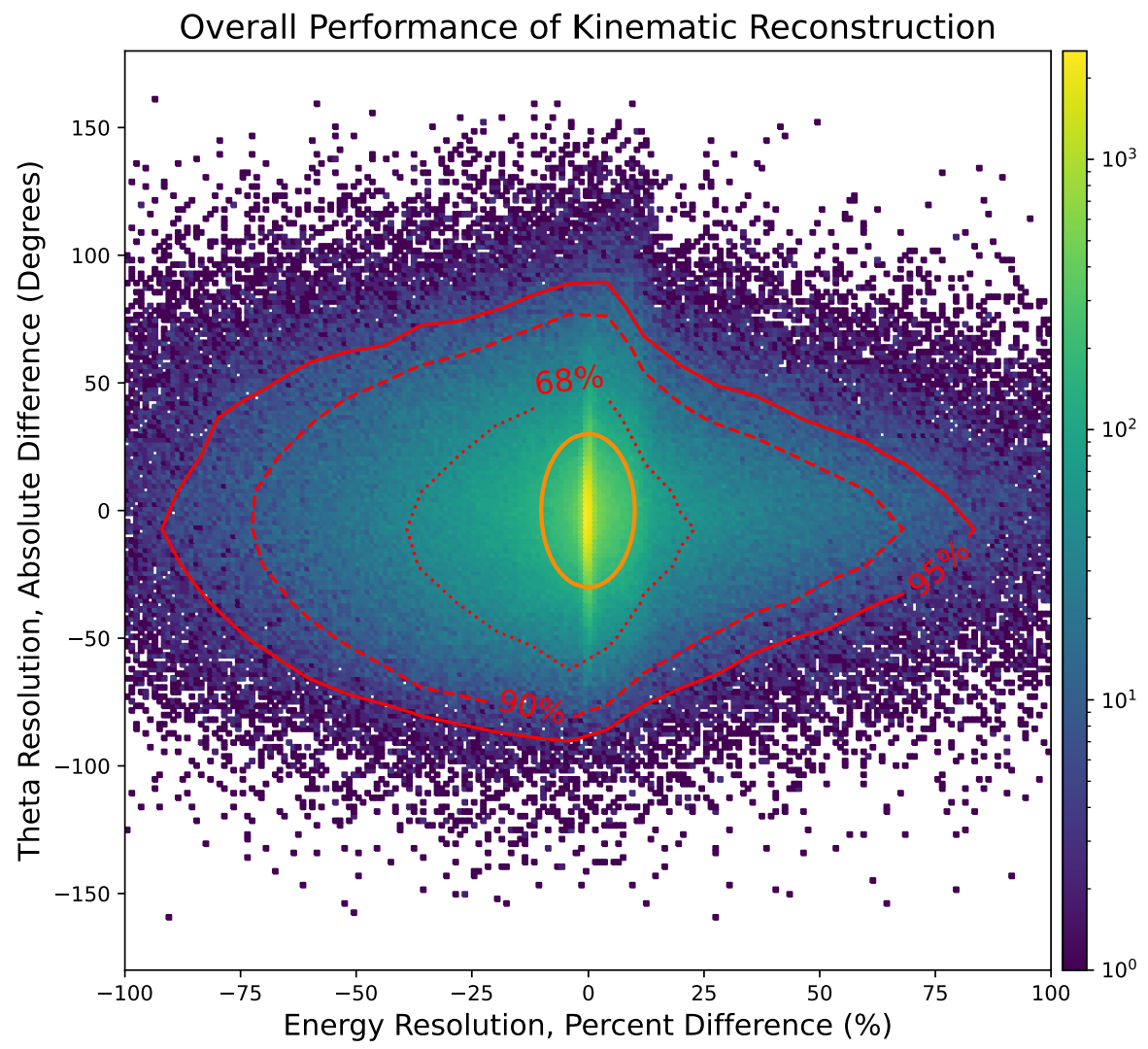 29
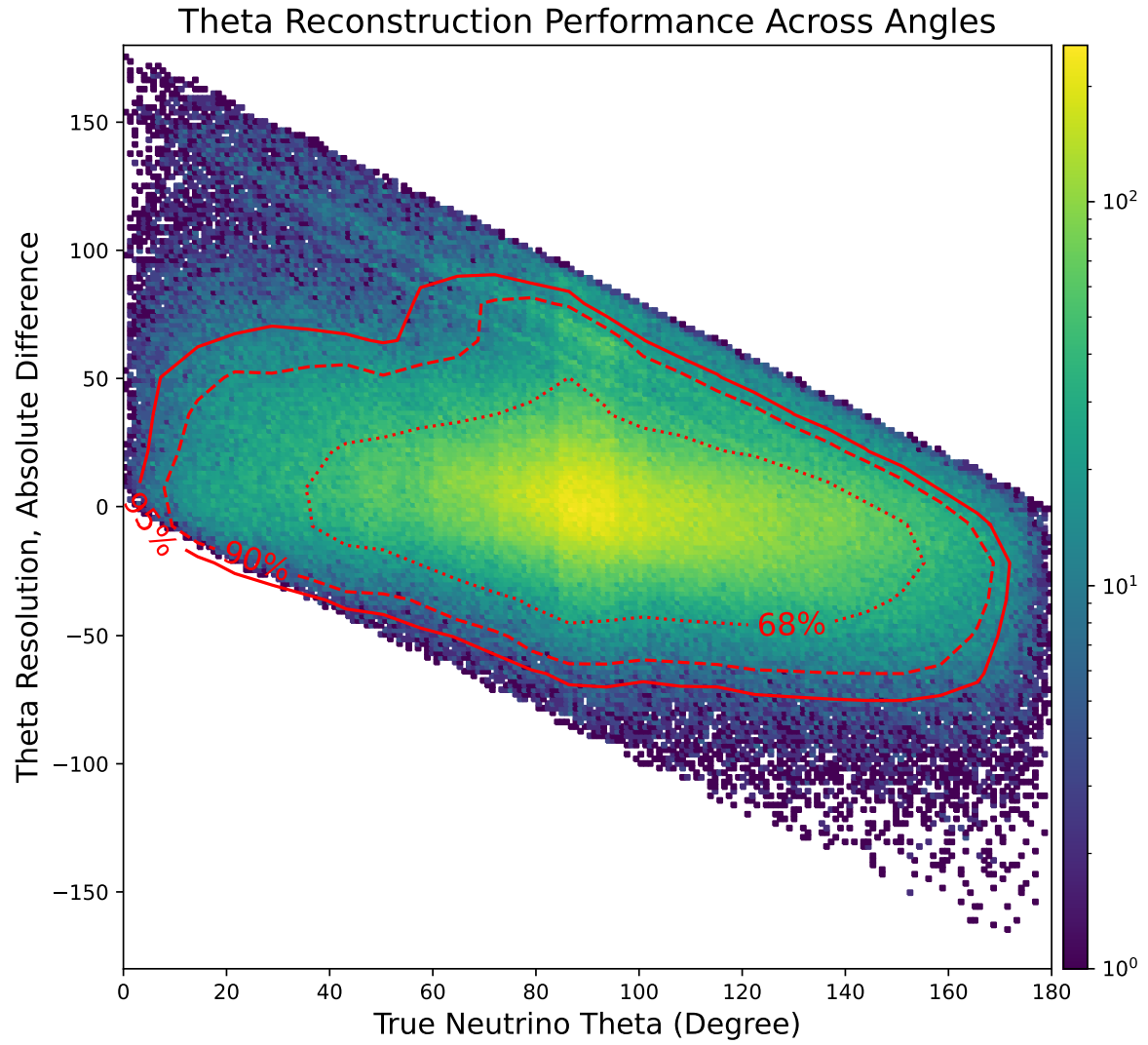 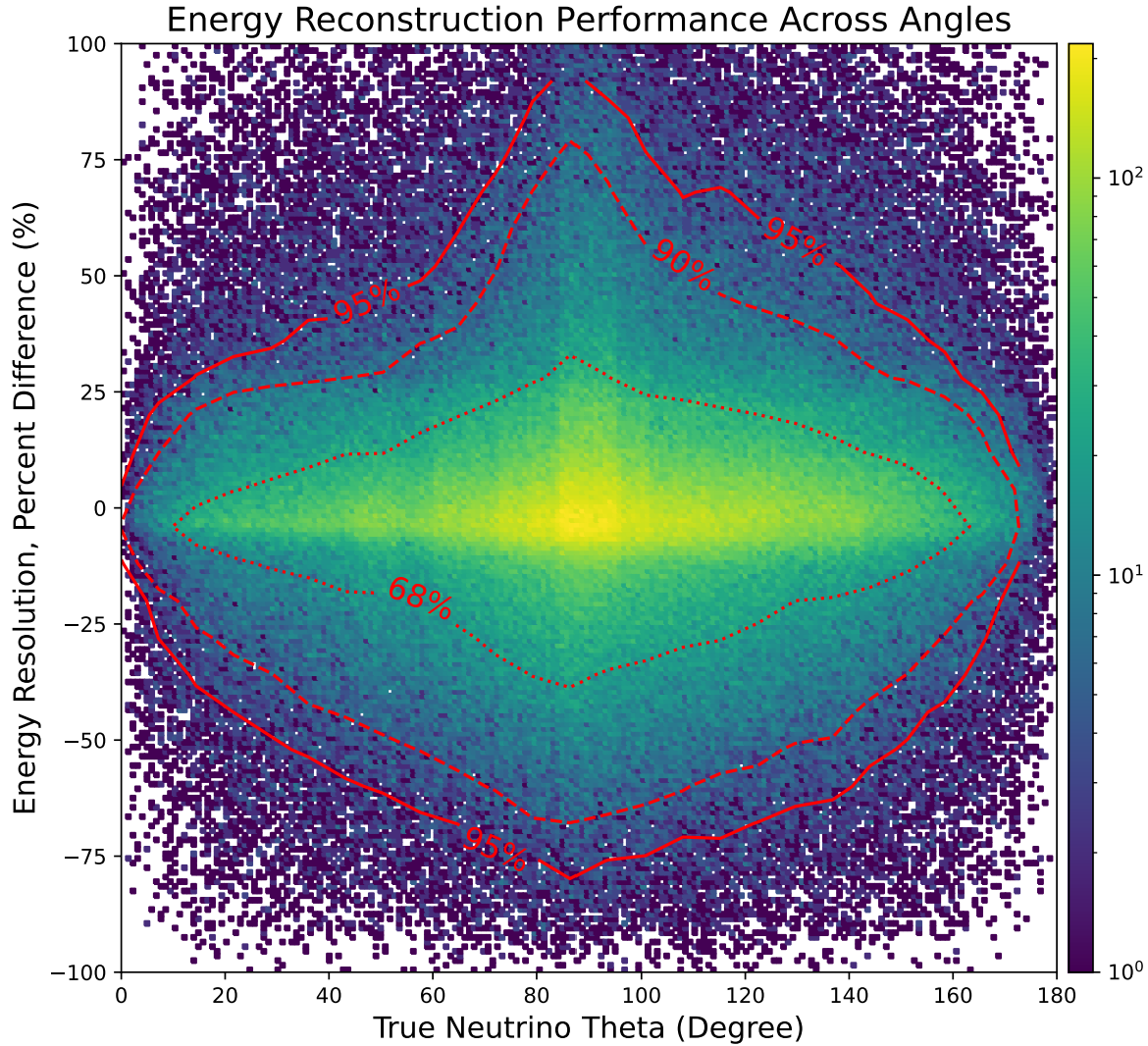 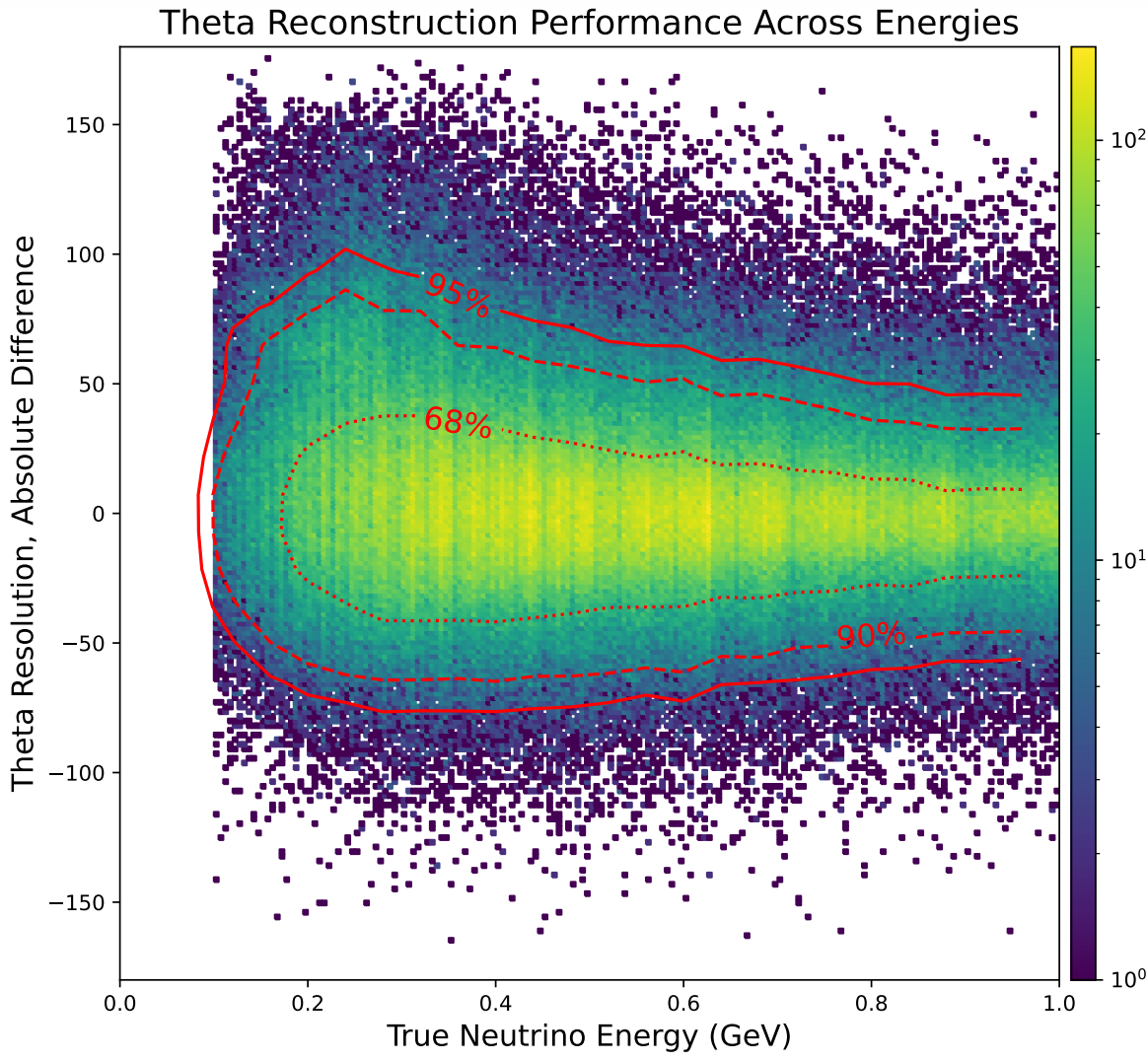 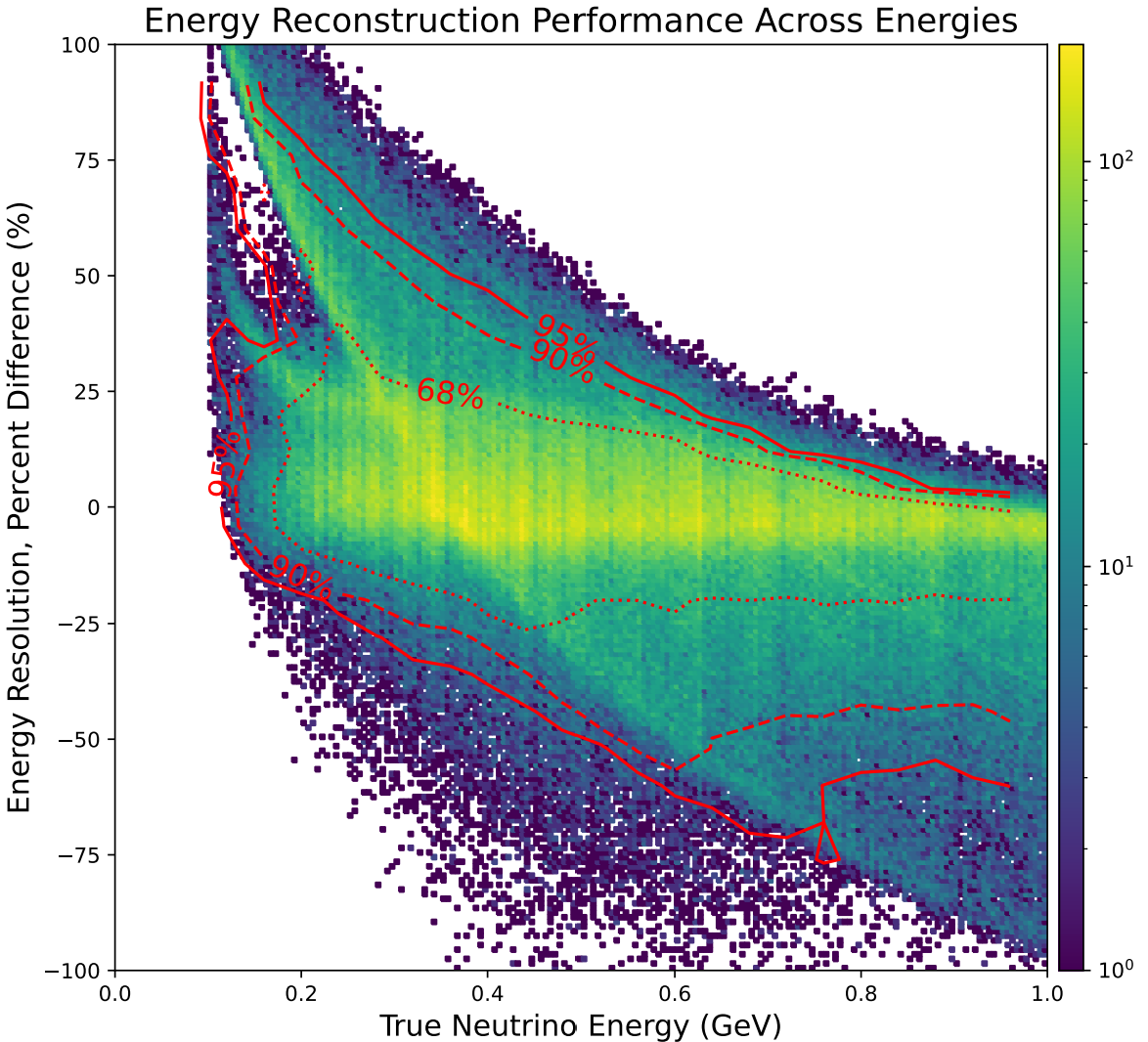 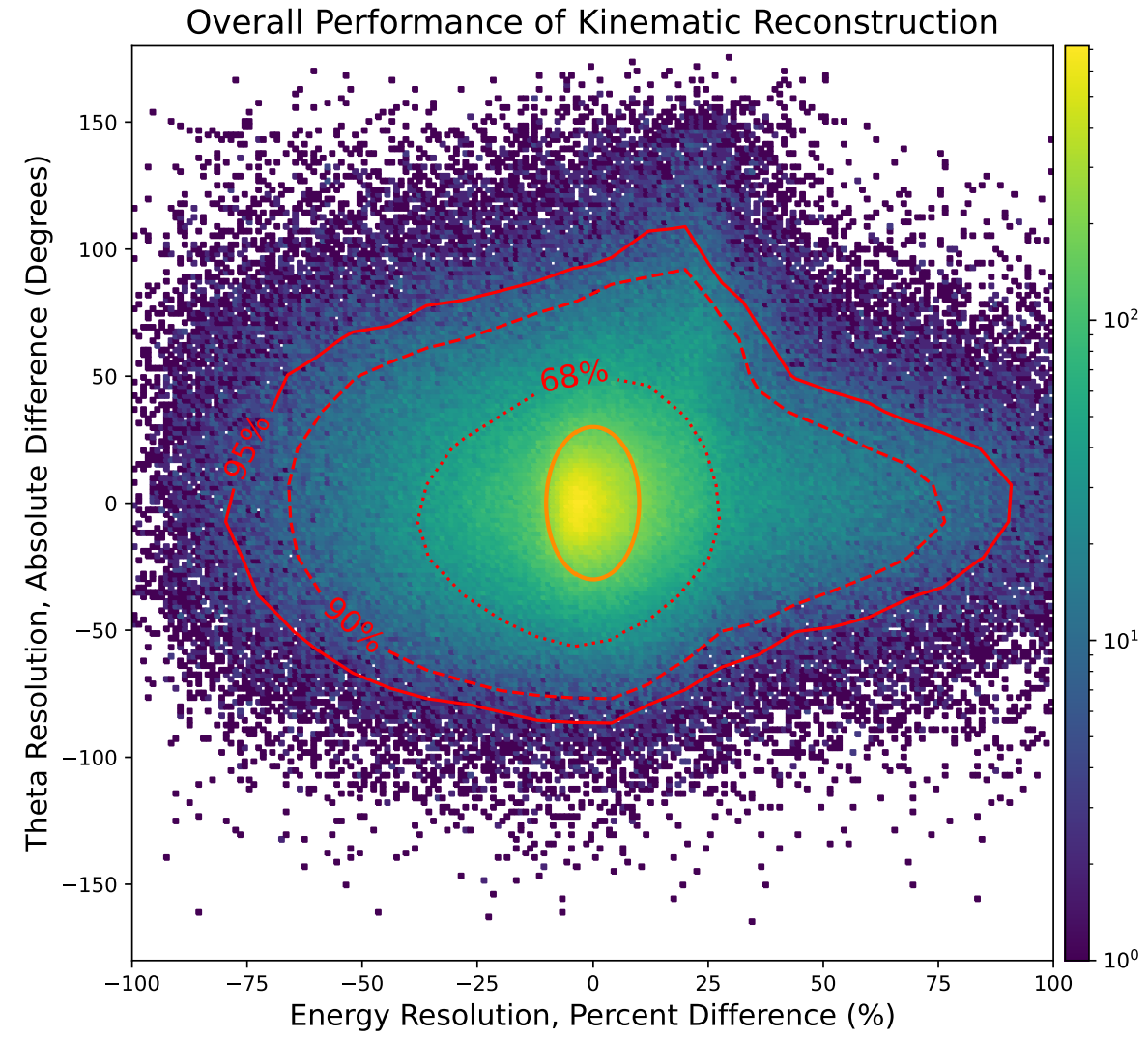 30
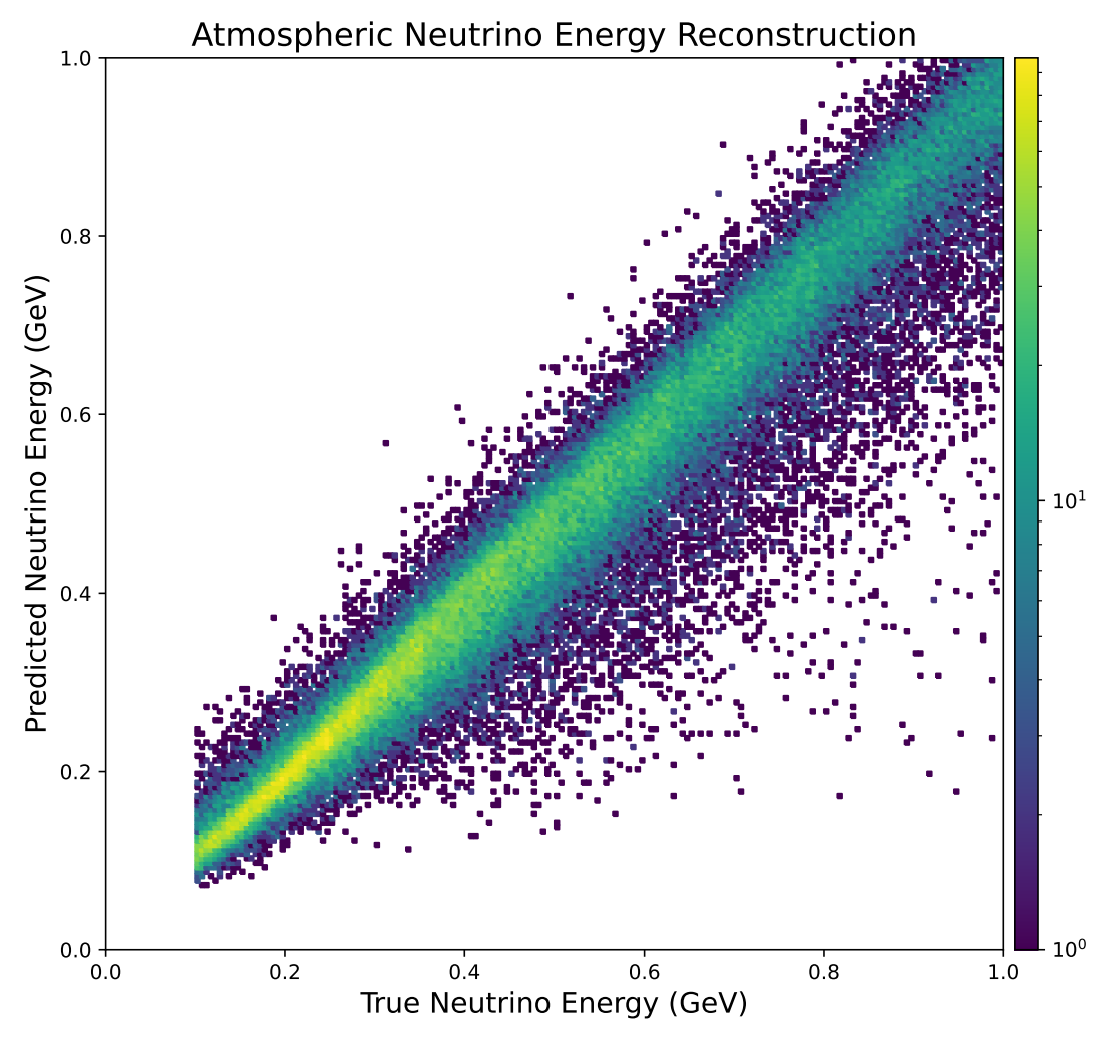 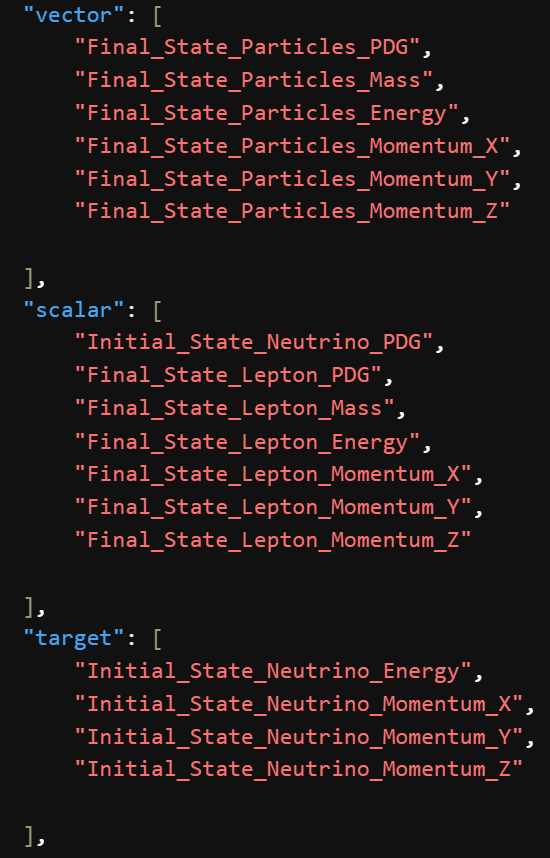 Only showing ~100k events here!
31
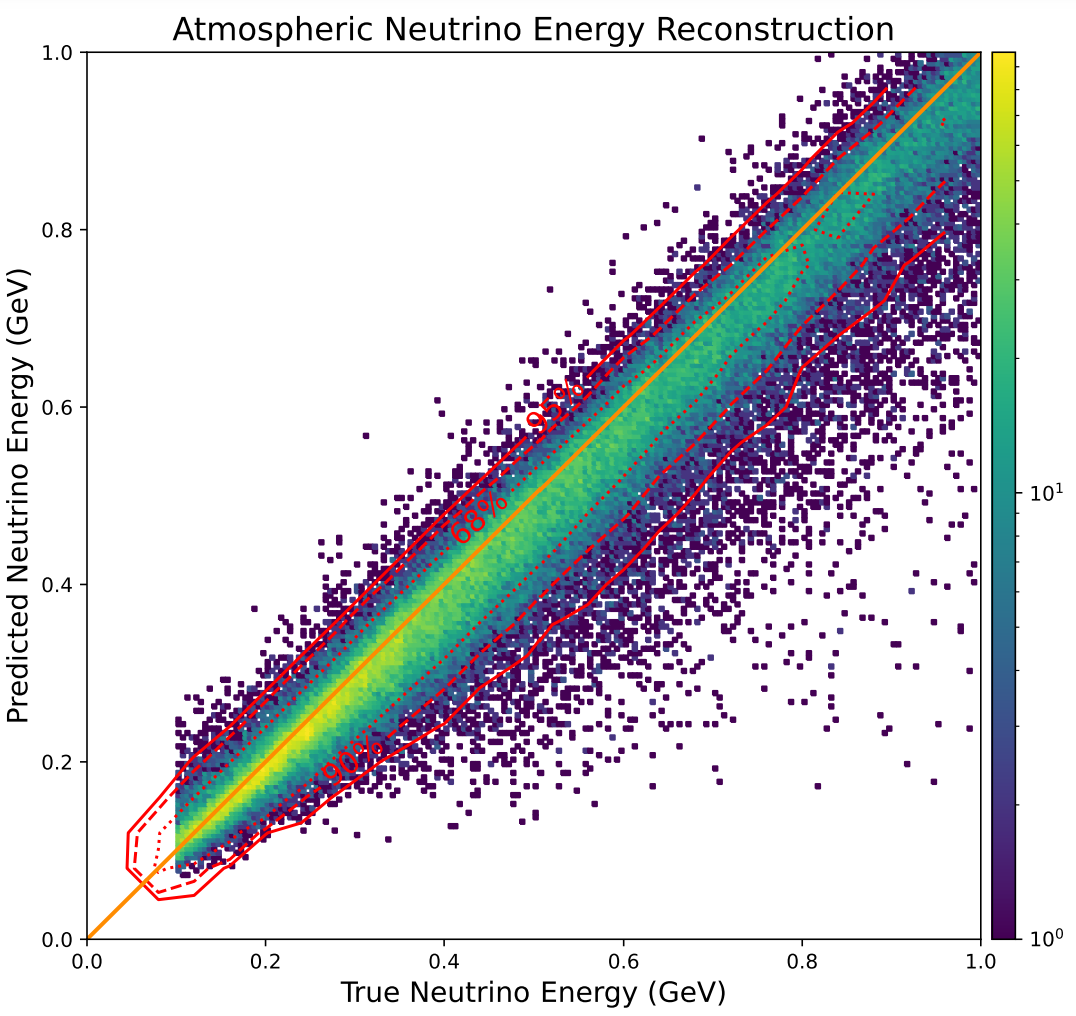 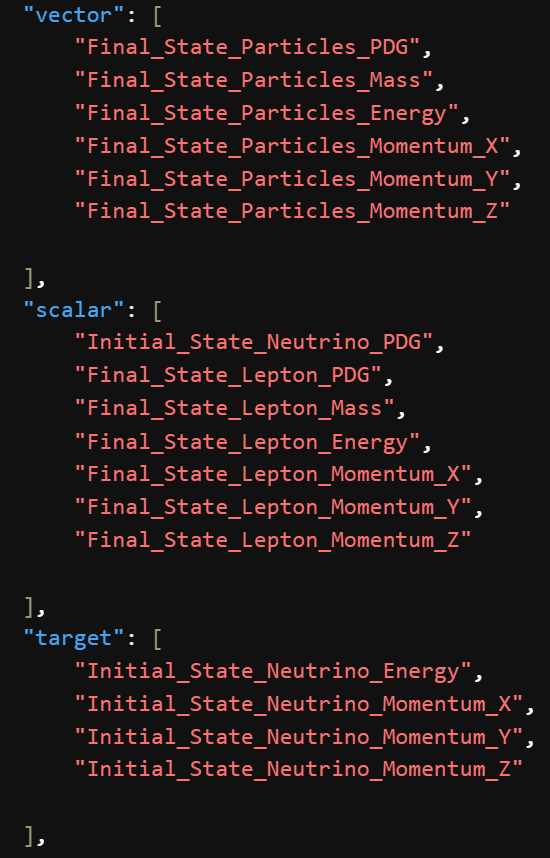 Only showing ~100k events here!
32
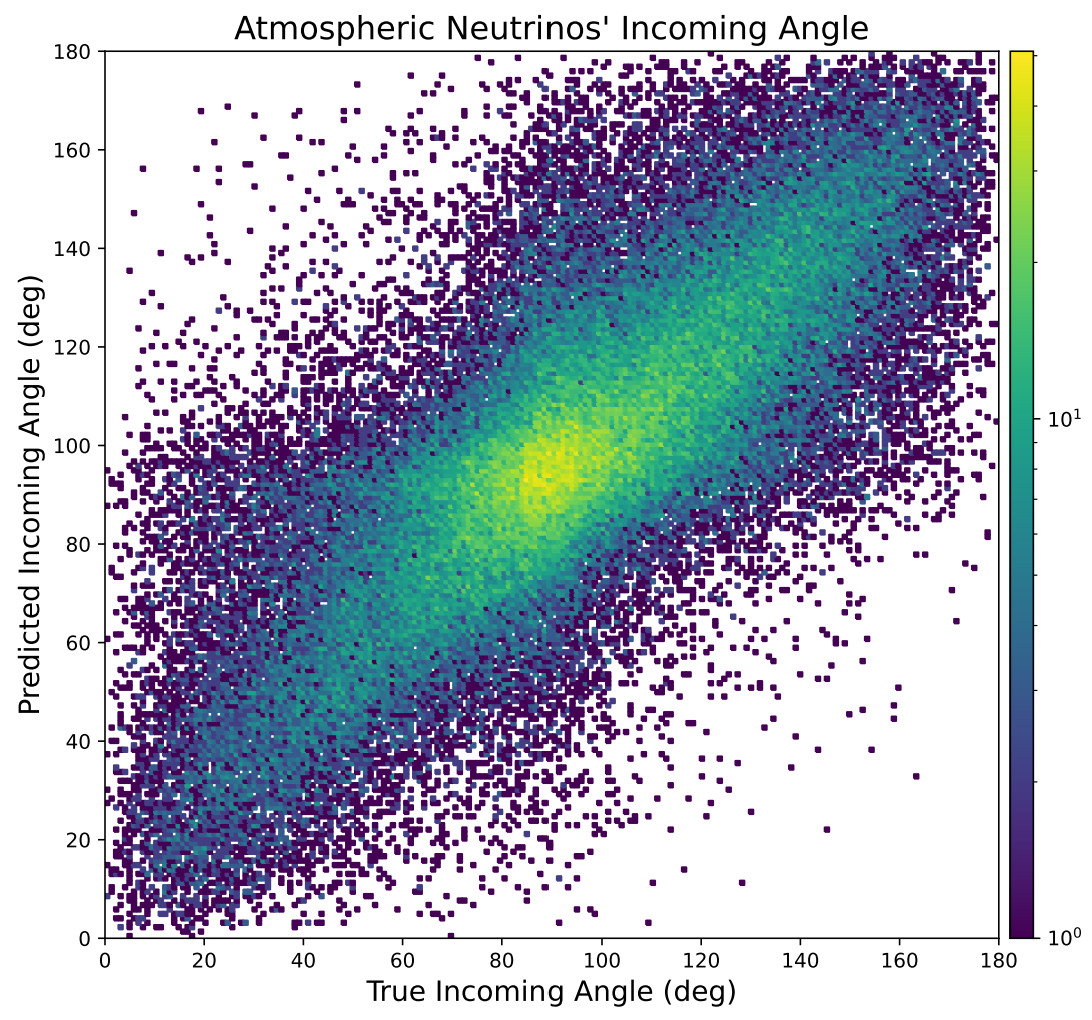 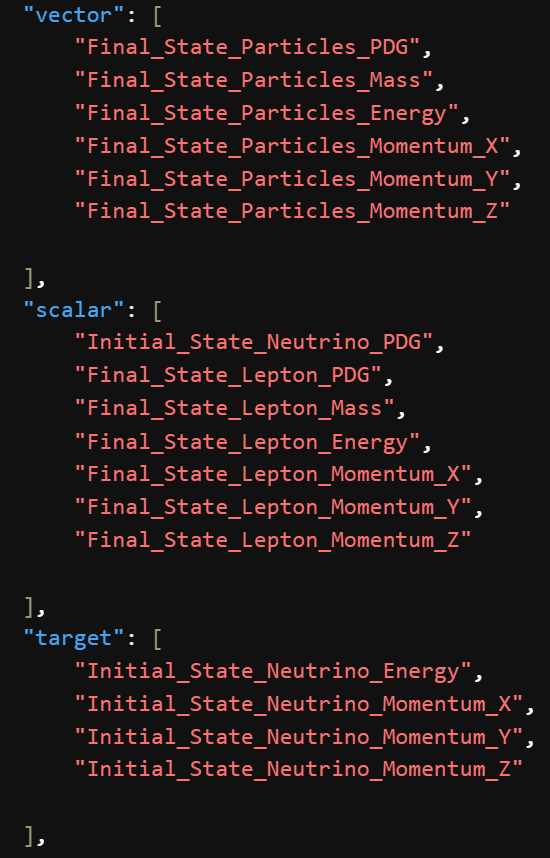 Only showing ~100k events here!
33
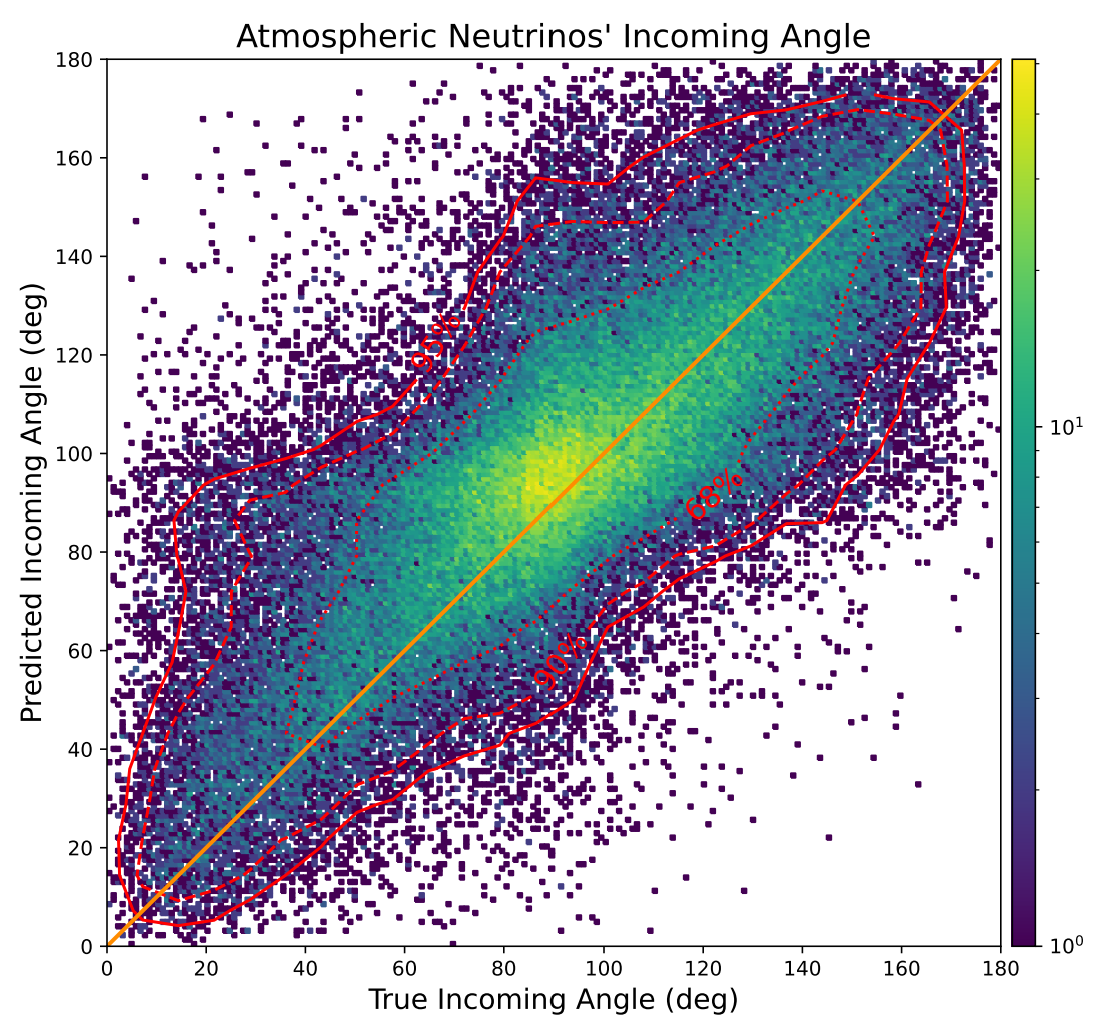 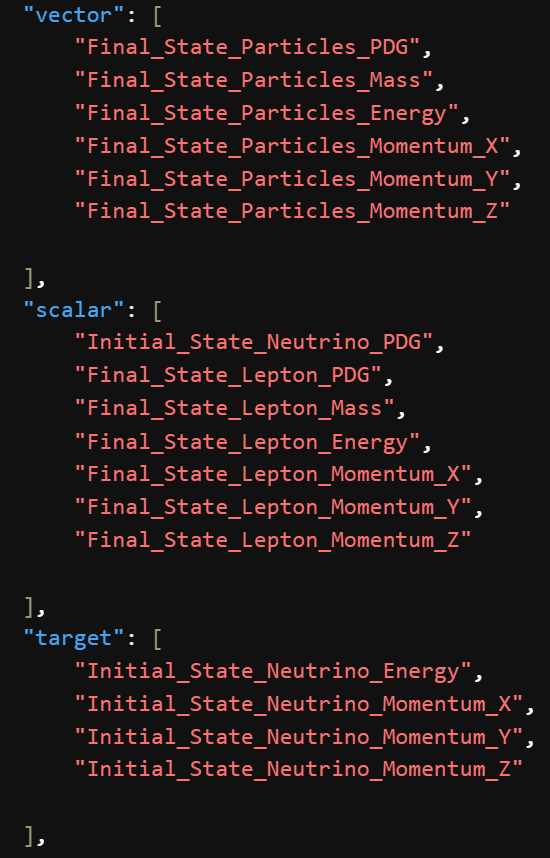 Only showing ~100k events here!
34
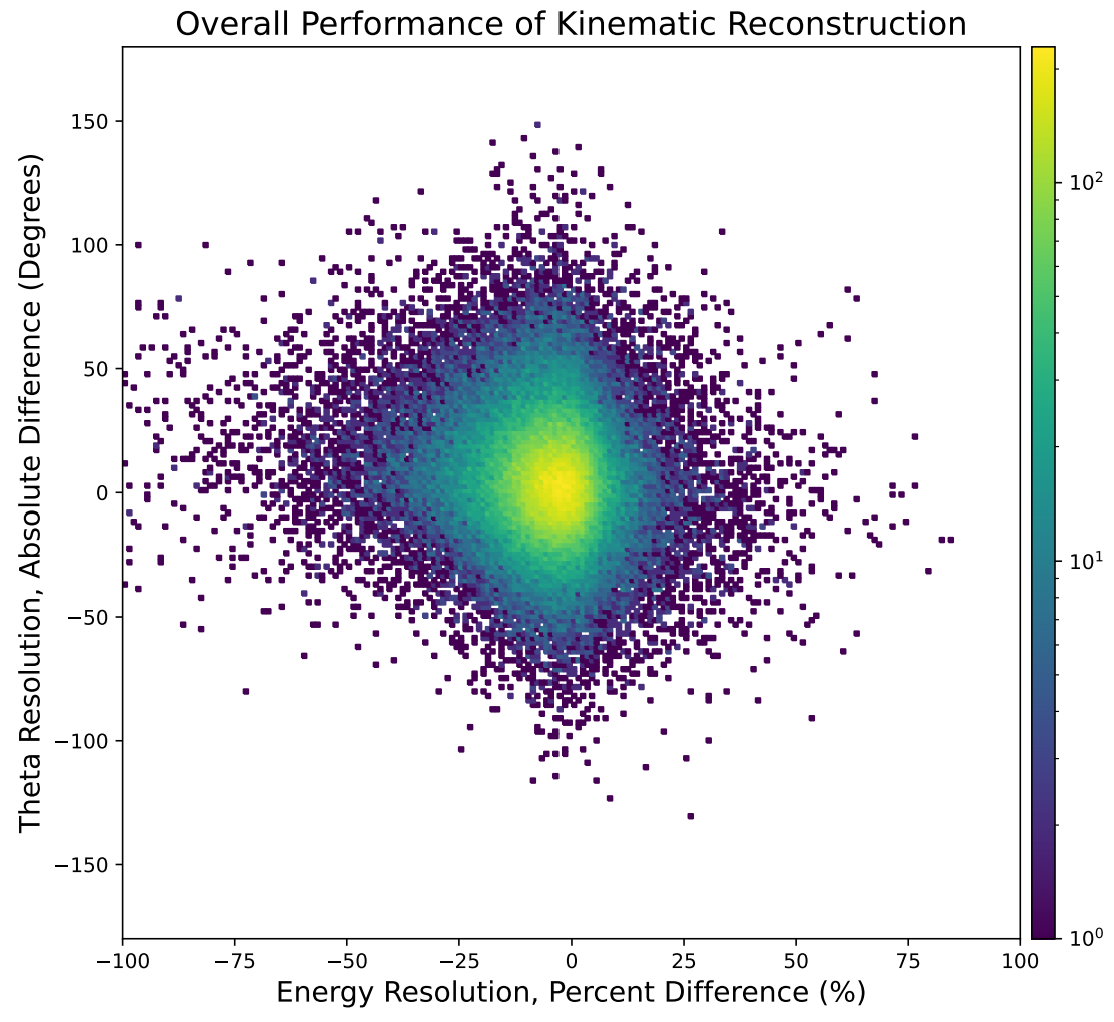 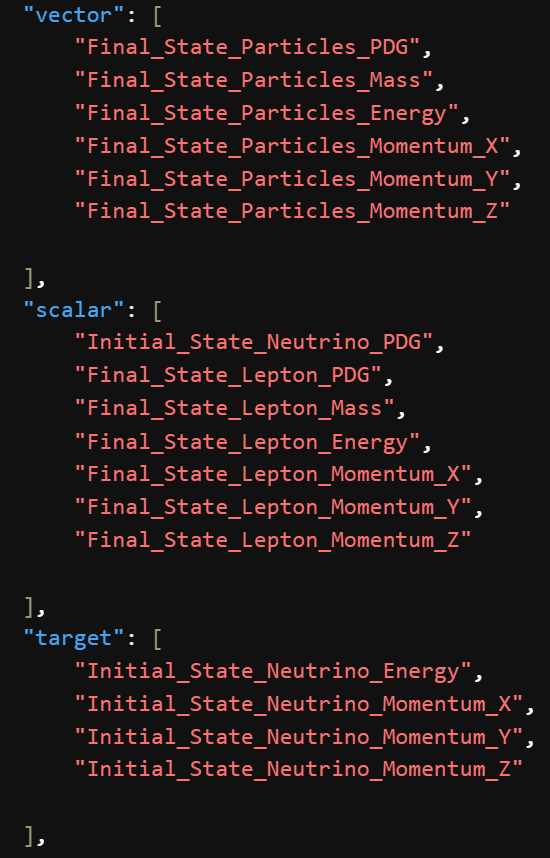 Only showing ~100k events here!
35
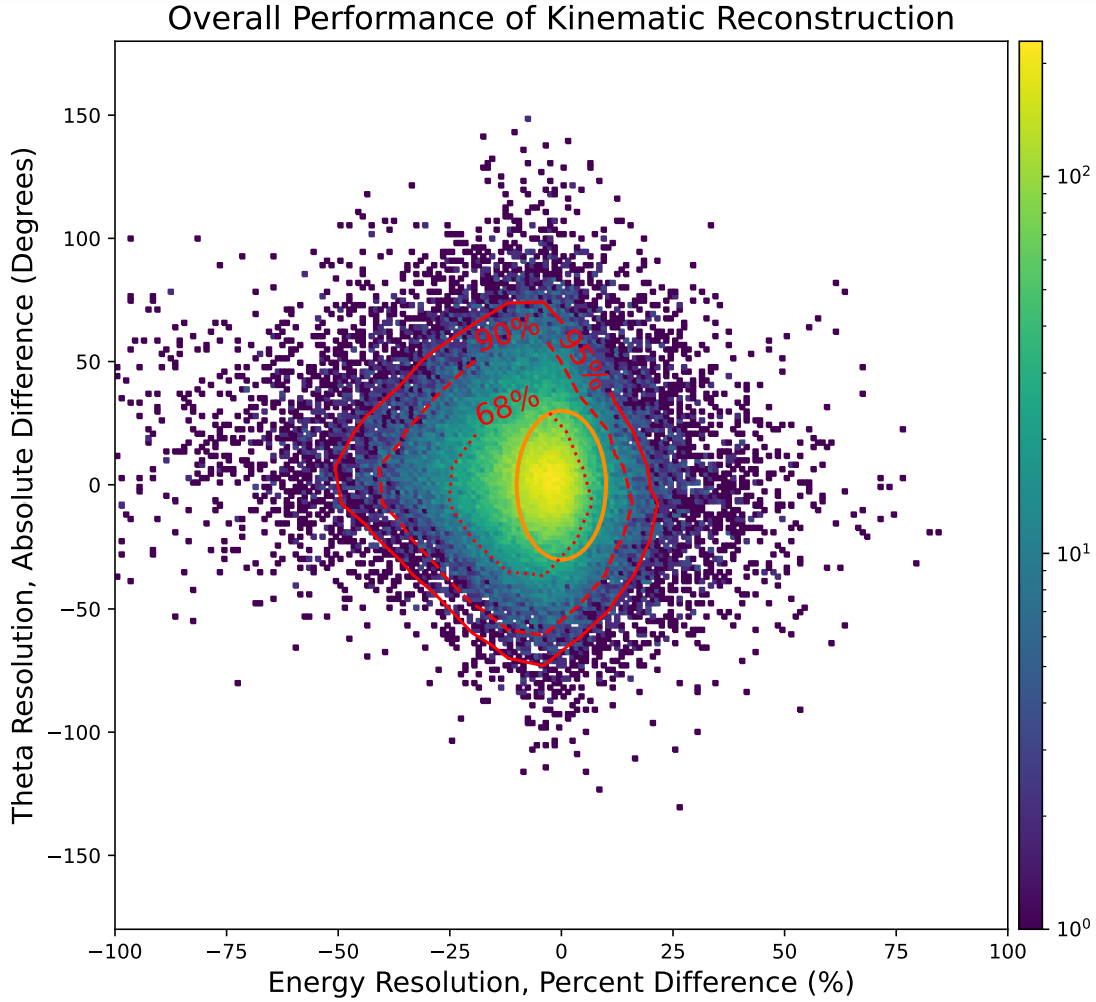 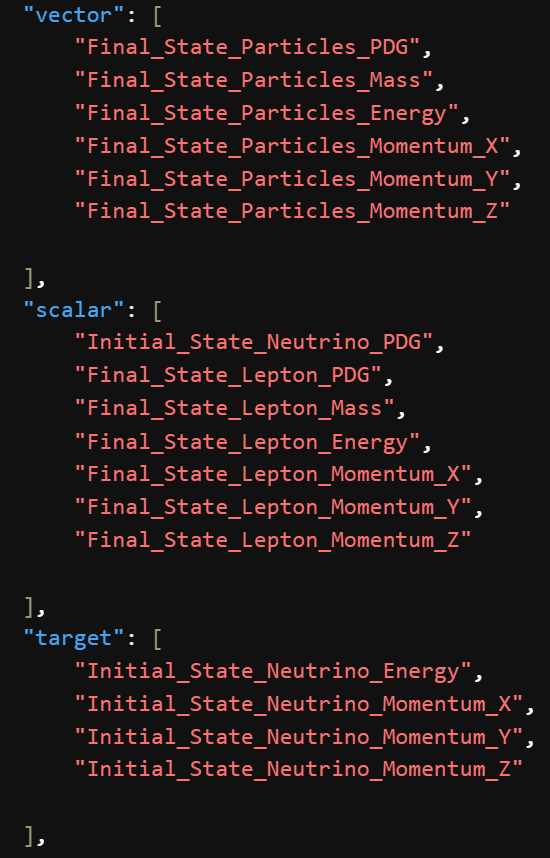 Only showing ~100k events here!
36
Only showing ~100k events here!
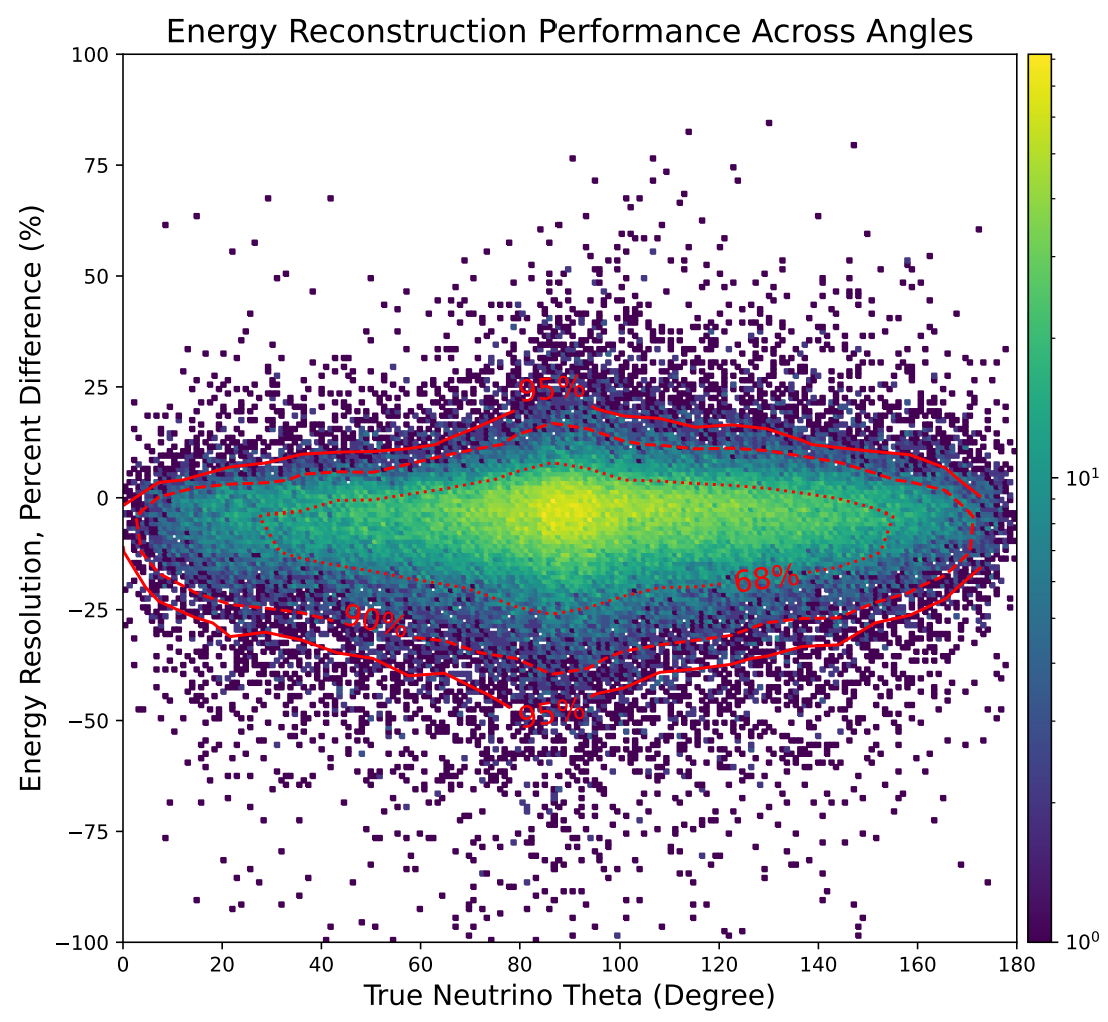 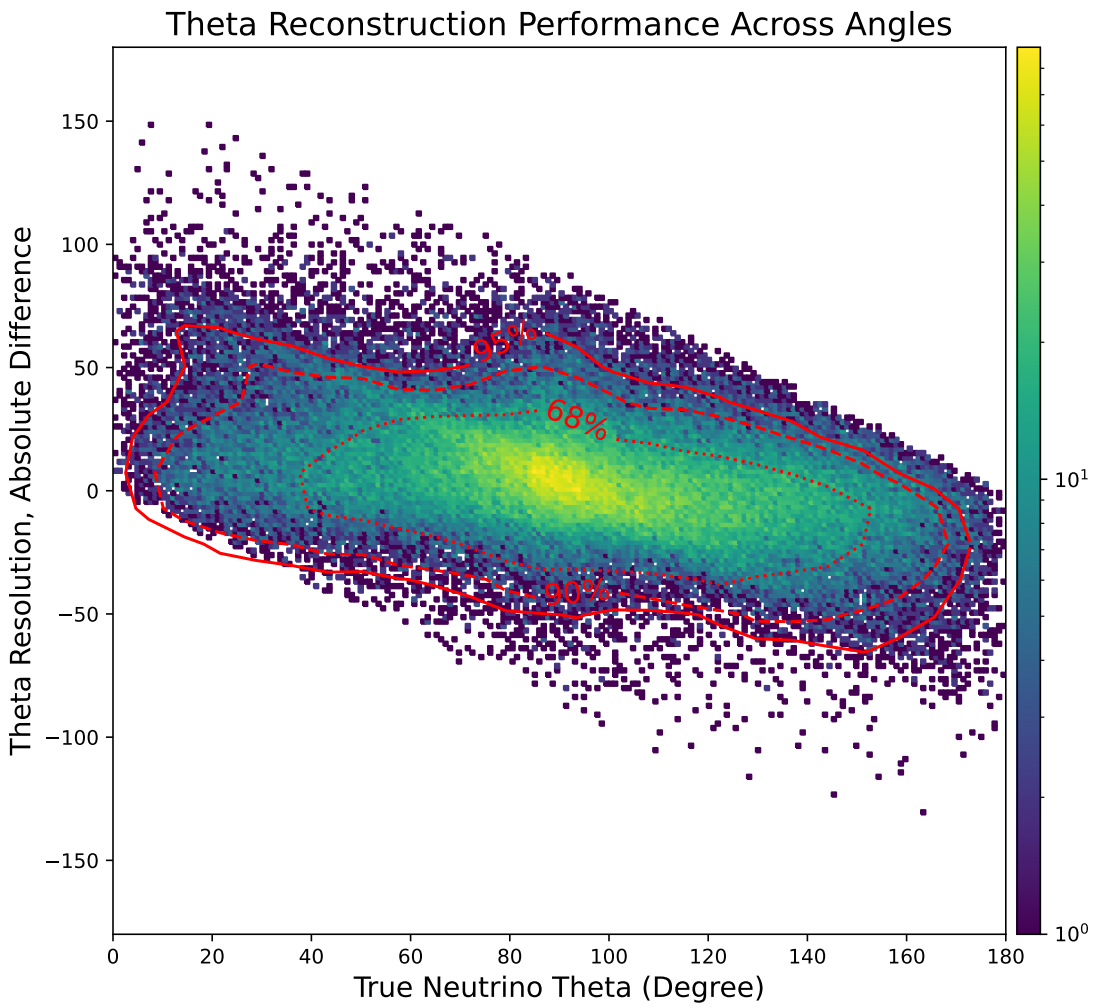 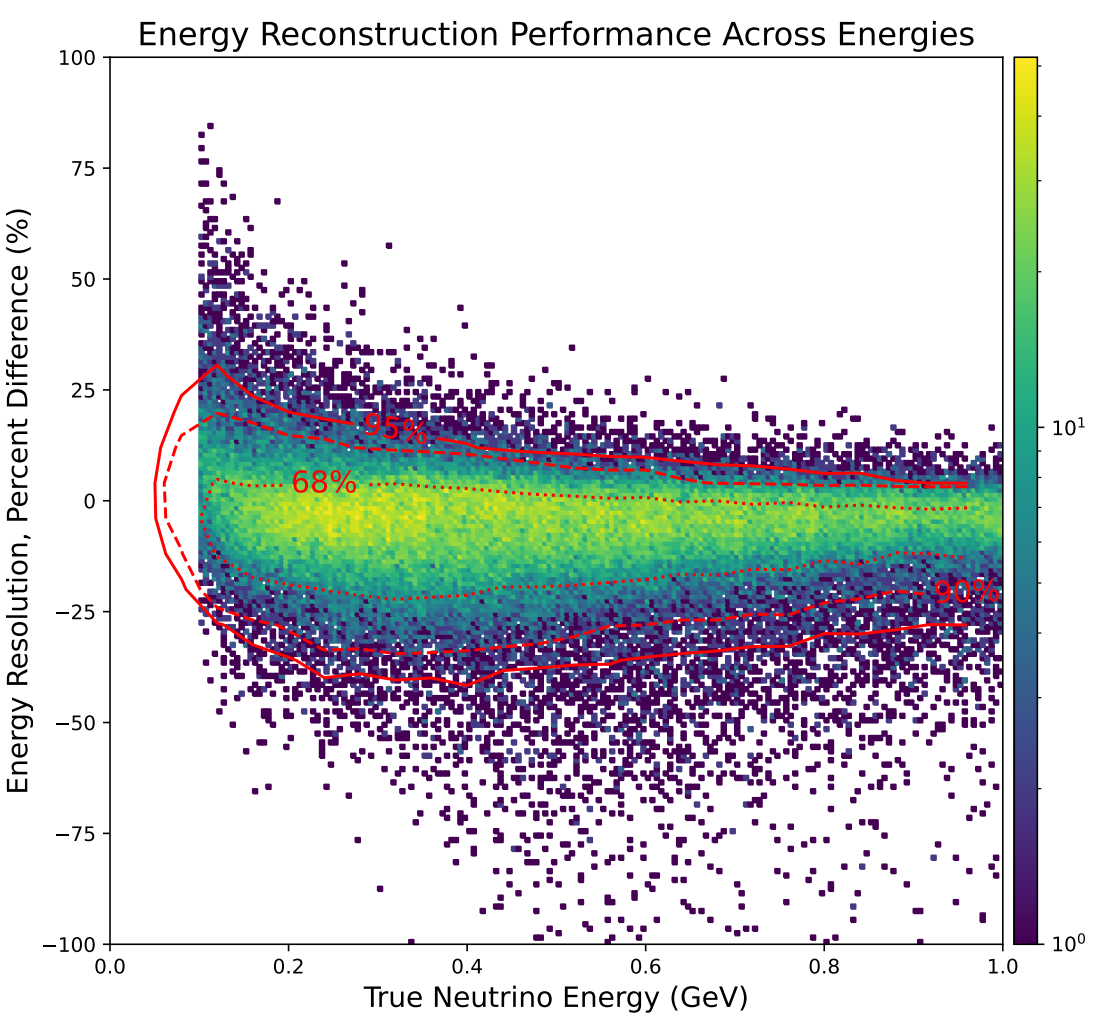 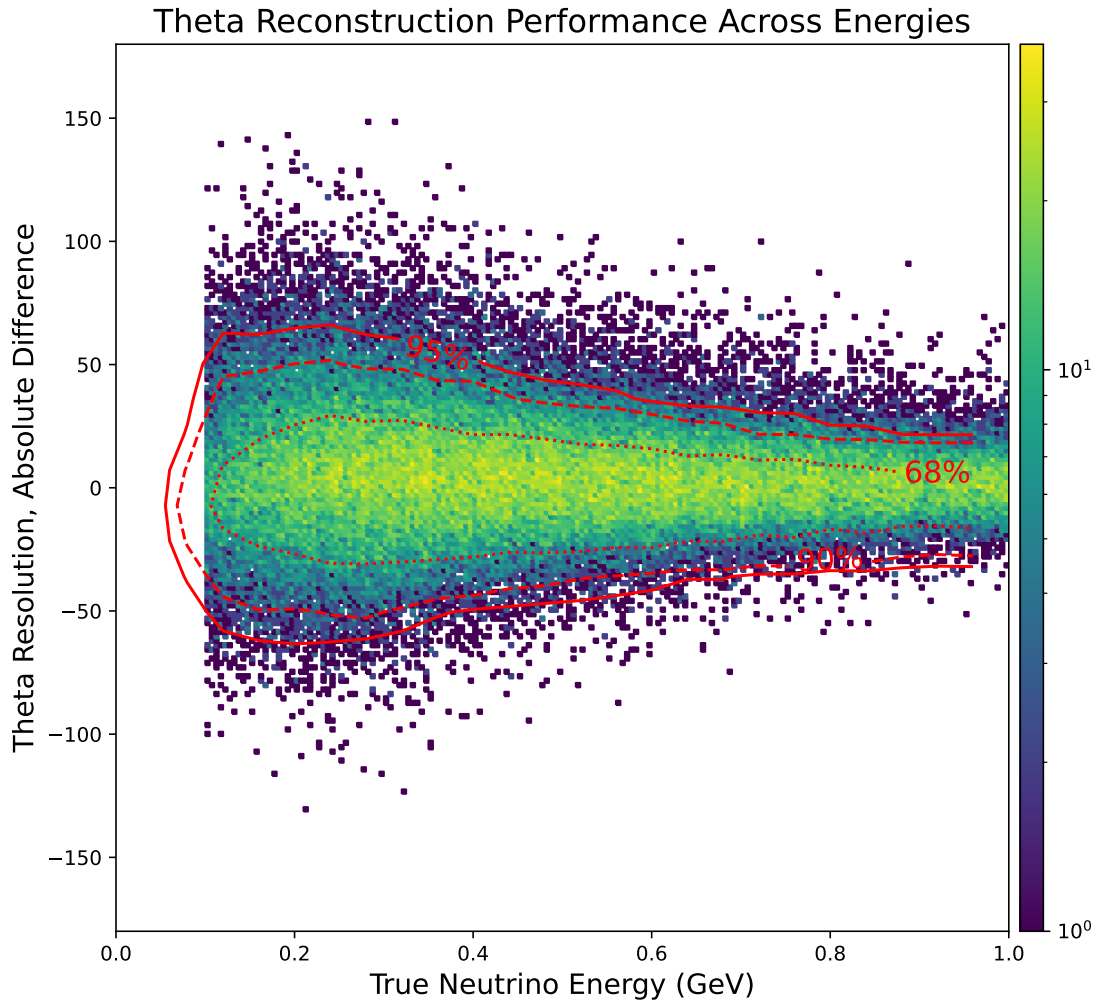 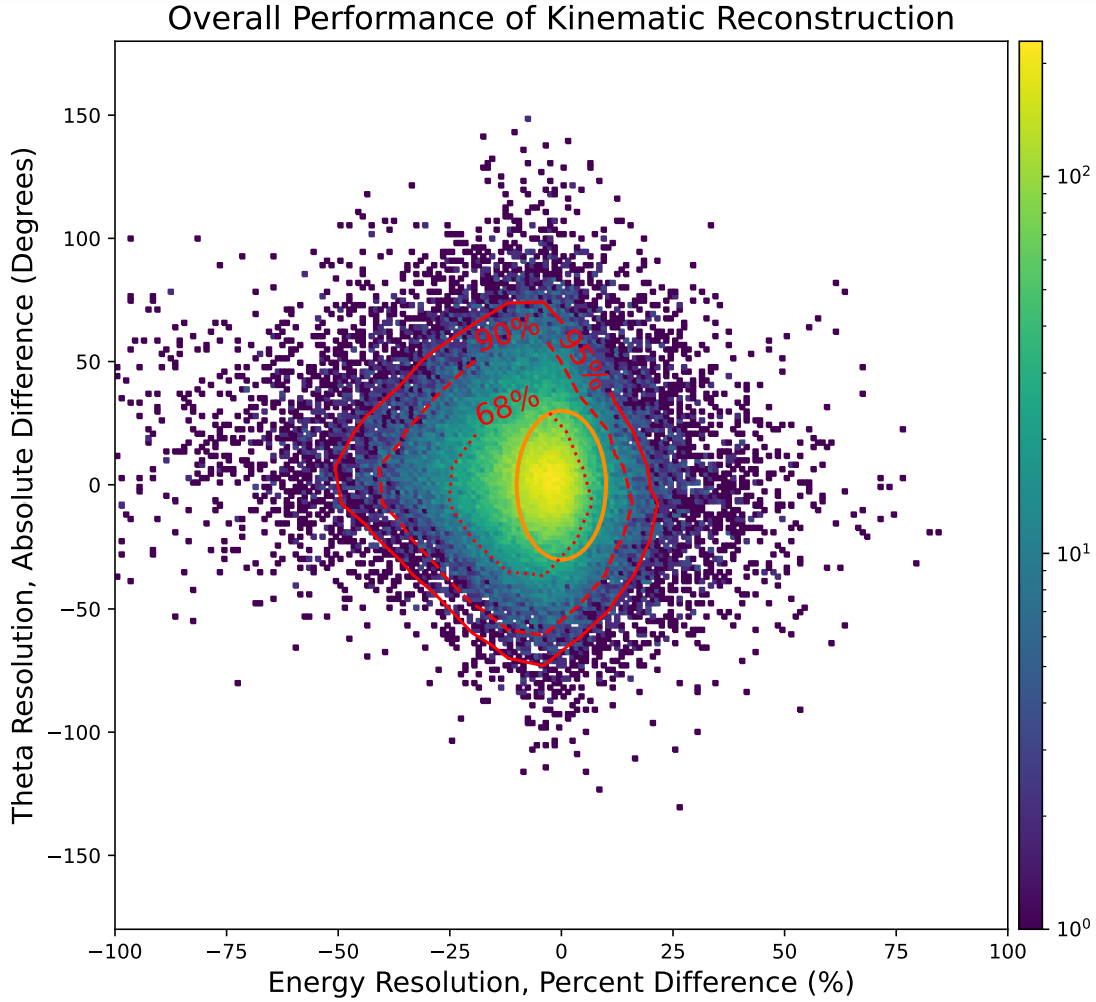 37
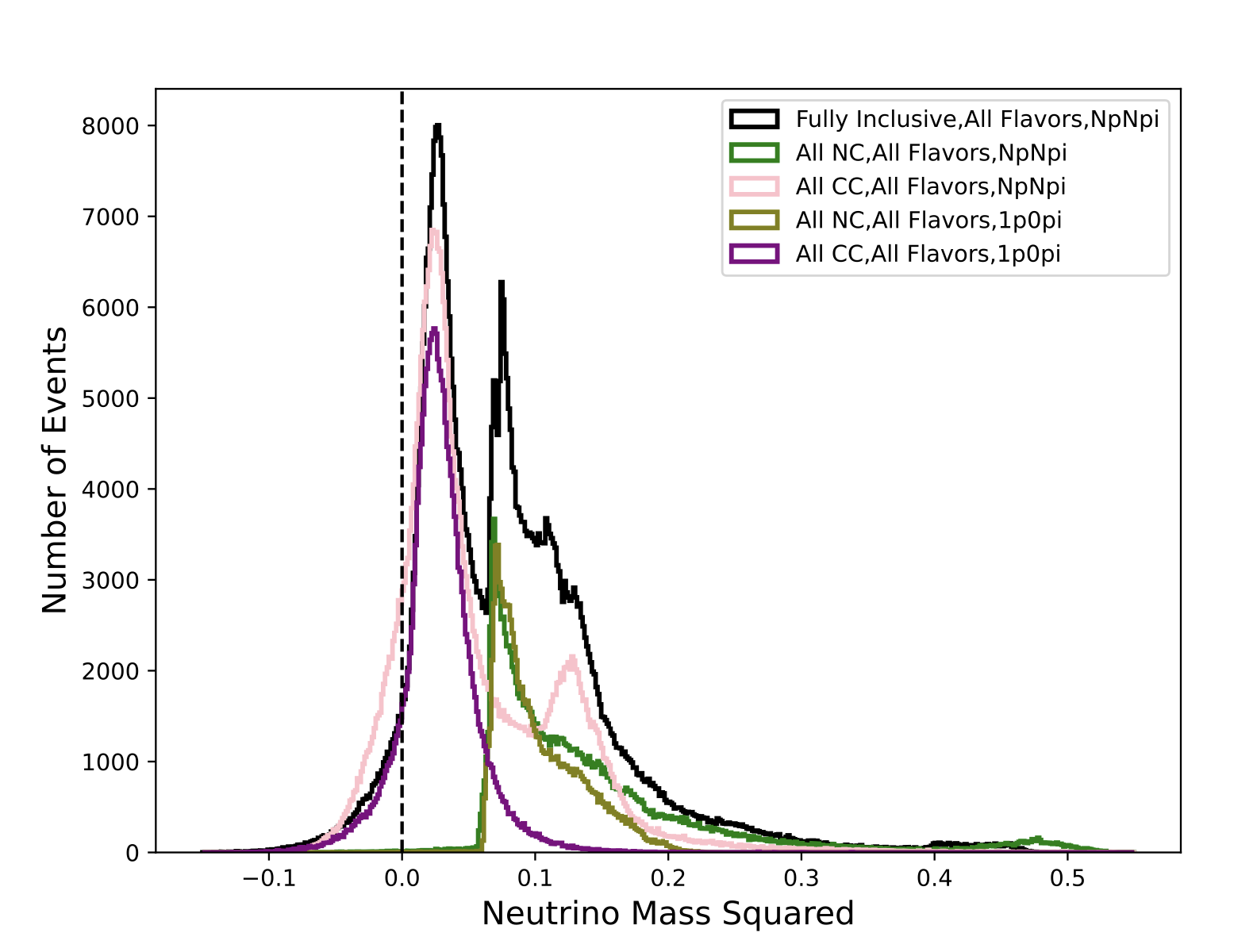 CC processes reconstruct lower masses
38
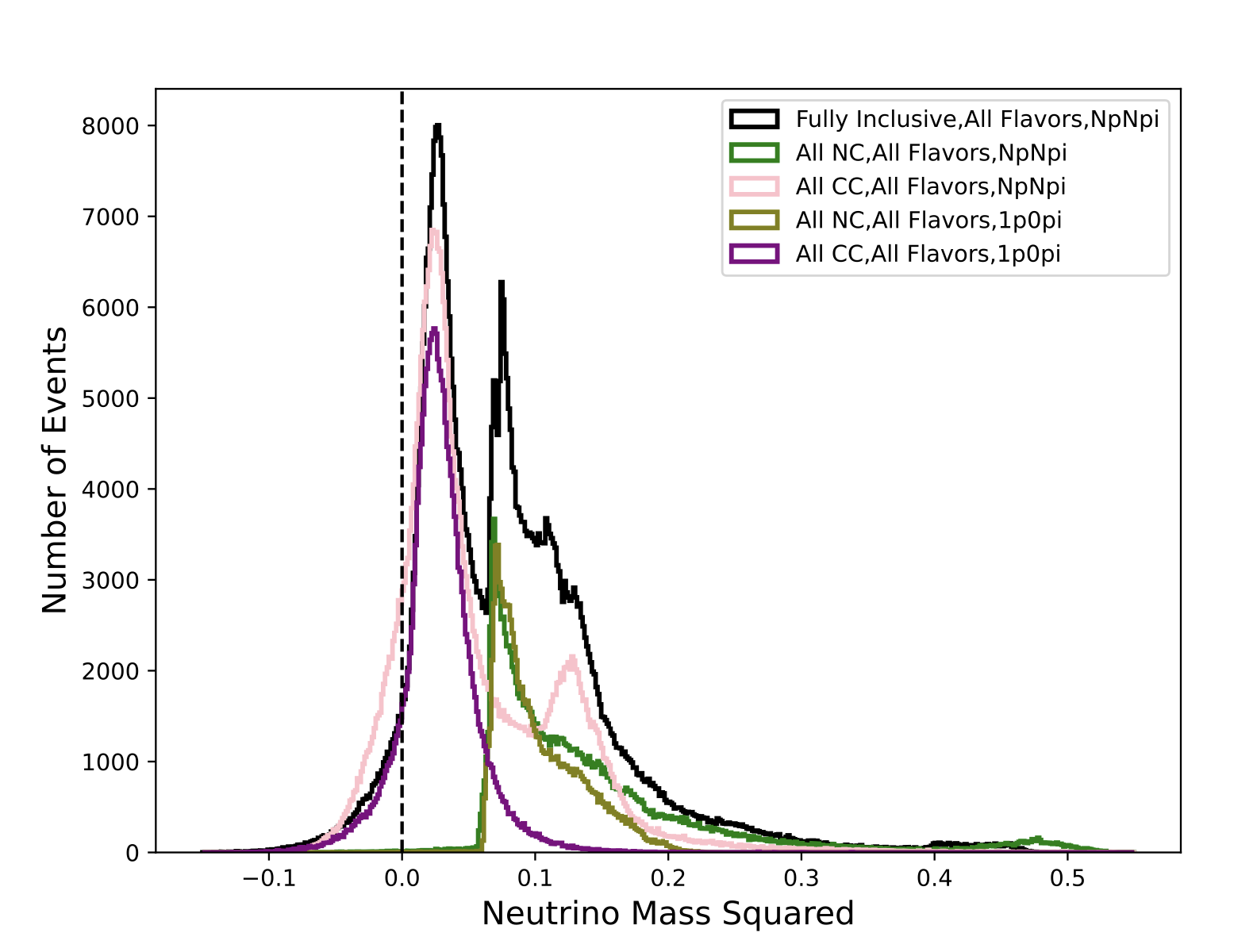 NC processes reconstruct higher masses
39
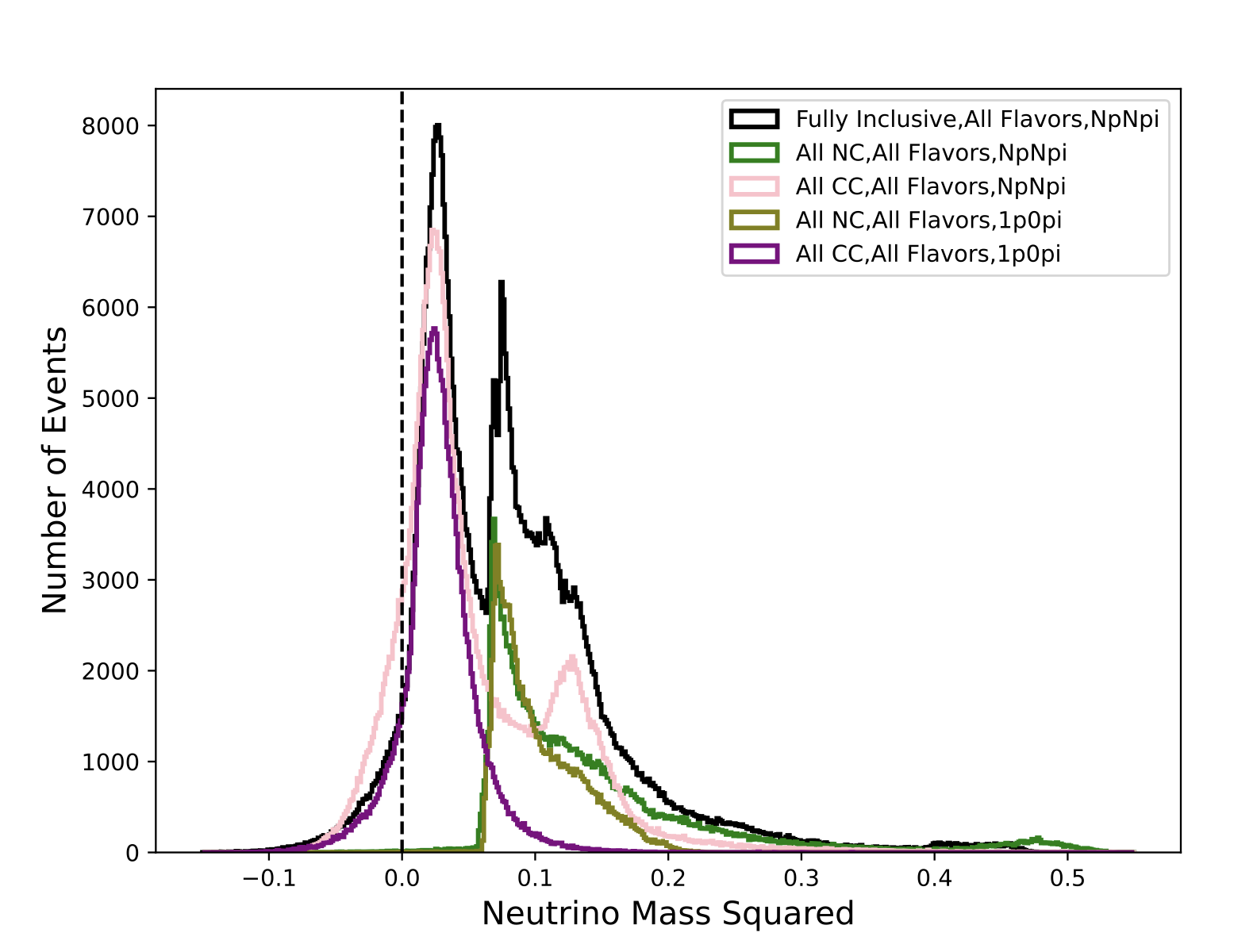 40
Summary & Discussion
41
Thank-youfor your attention!
Questions?Comments?
42
Backups
43
Data Frames Loaded via .csv Files
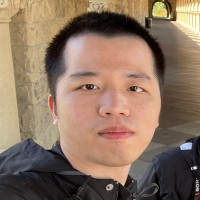 Polars replacing Pandas for data handling possible
Development branch: wswxyq/transformer_EE at polars
Smarter than Pandas, more memory efficient for CSV loading
44
S. Wu
FNAL Elastic Analysis Facility
EAF Documentation
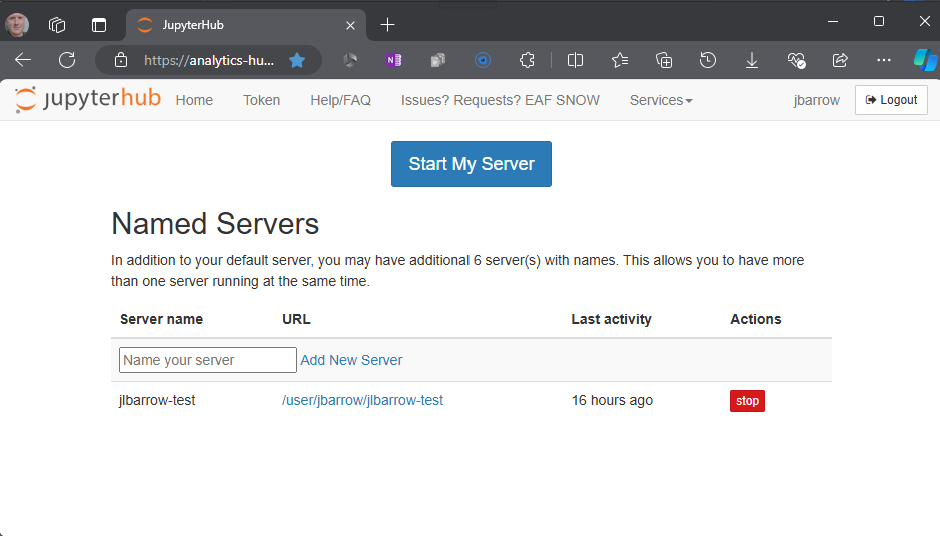 45
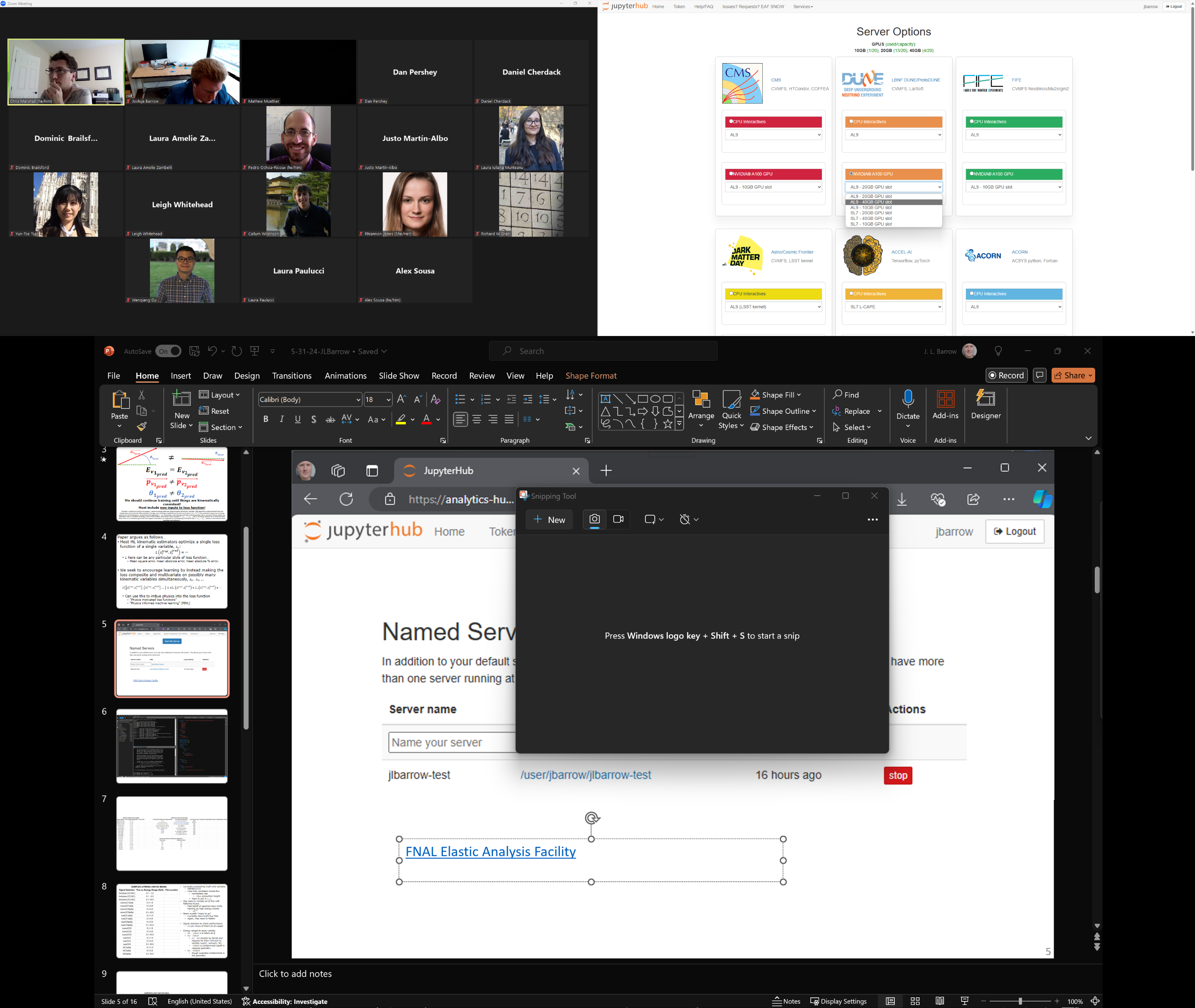 FNAL Elastic Analysis Facility
EAF Documentation
46
FNAL Elastic Analysis Facility
EAF Documentation
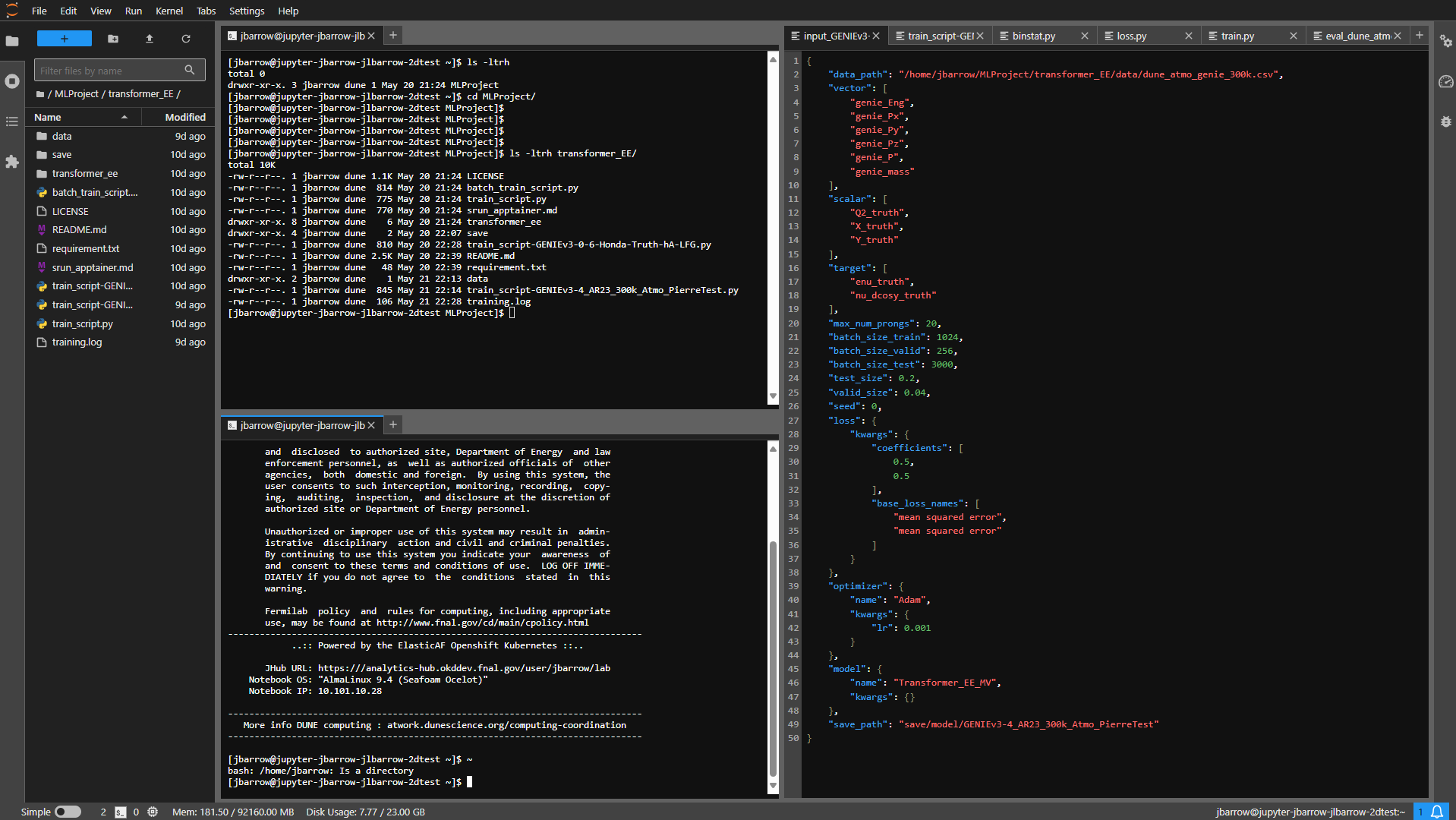 47
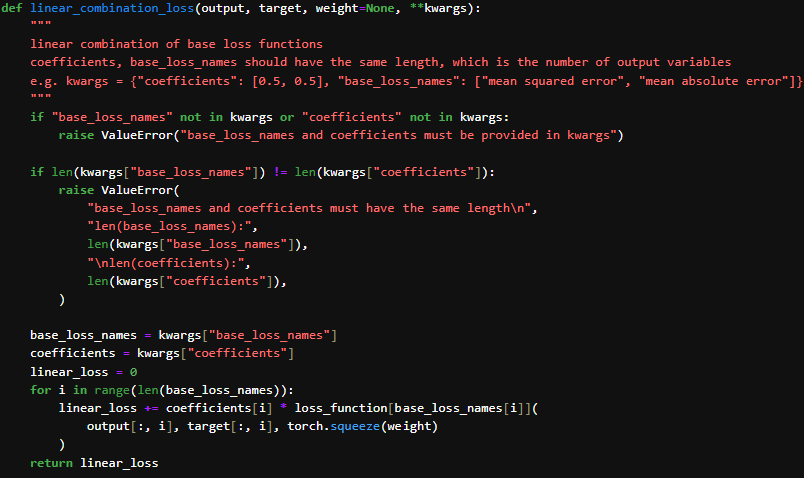 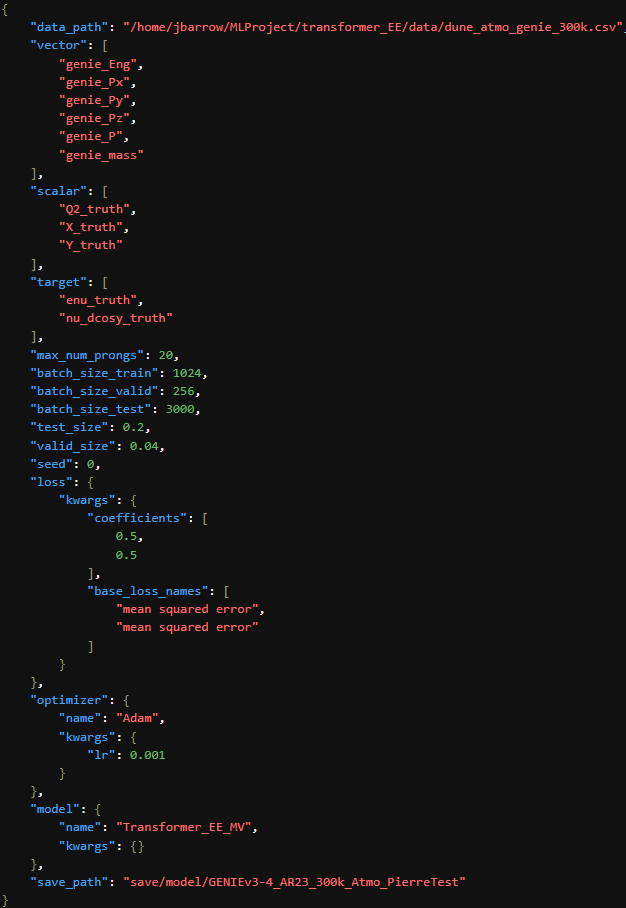 Input .json fileConfigures training variables


Configures target variables
Used in composite loss







Configures individual loss functions per variable
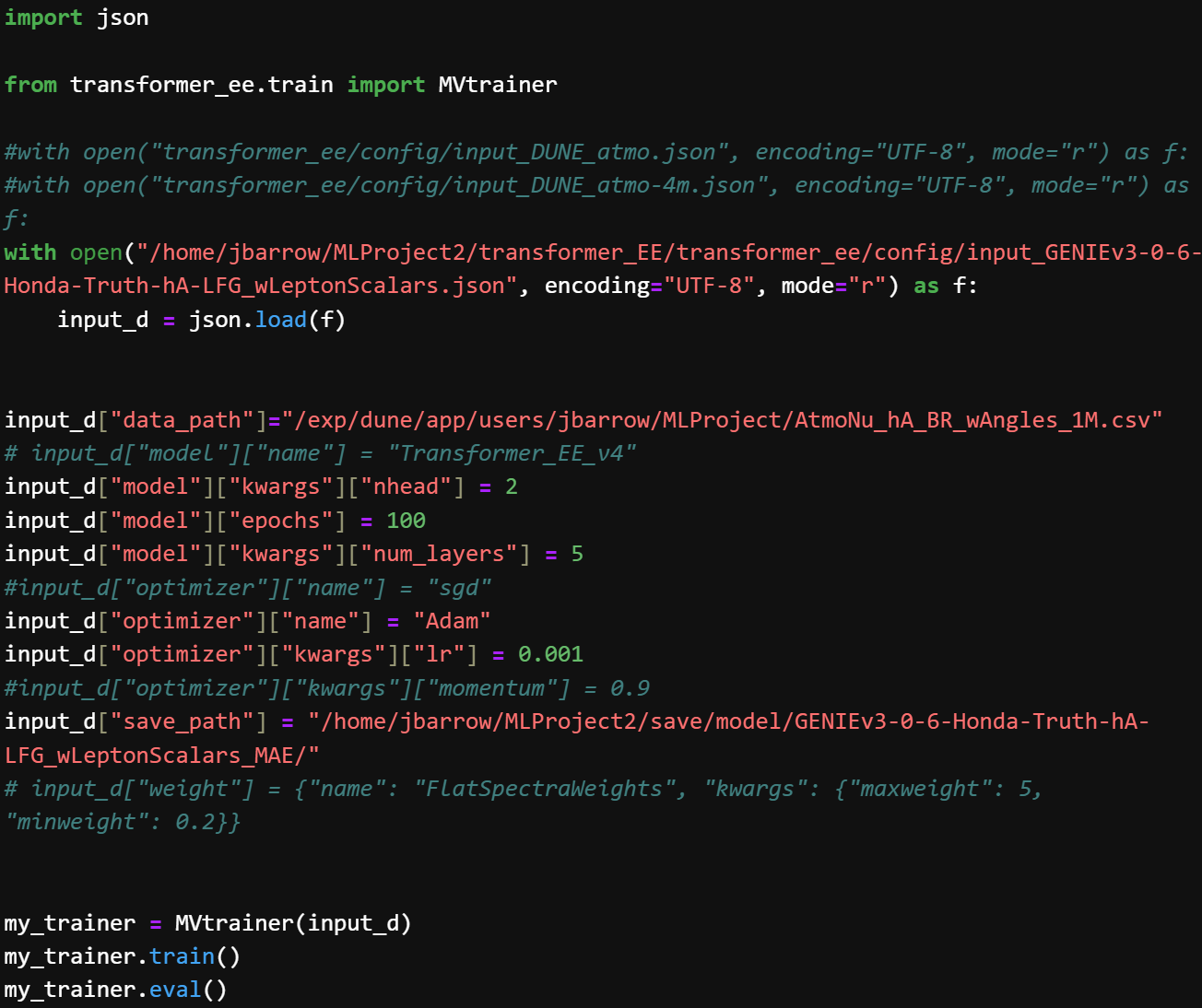 48
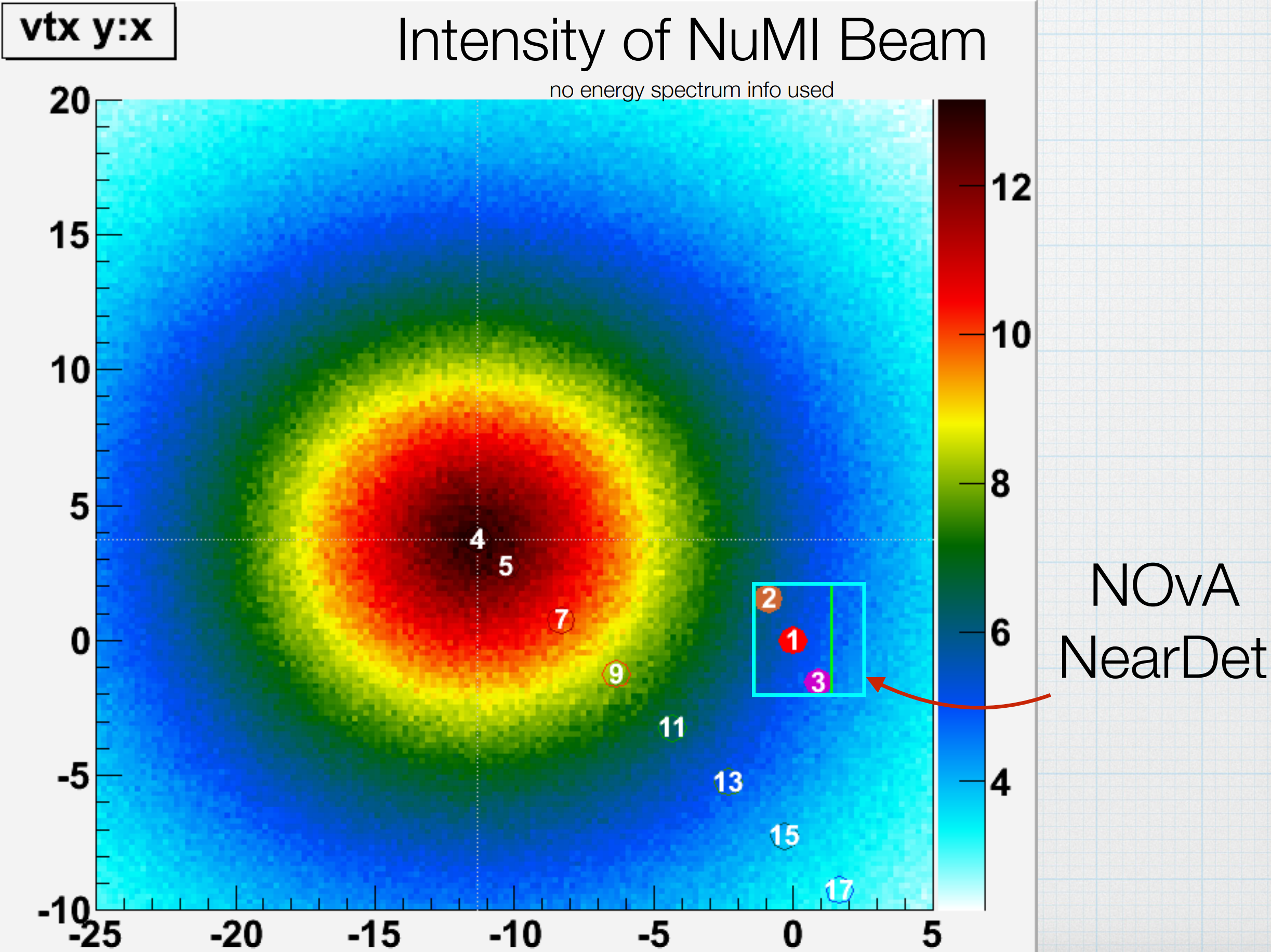 Robert Hatcher: Preliminary schema for a common flux/geometry driver
49
How to Potentially Improve Energy Estimators?
50
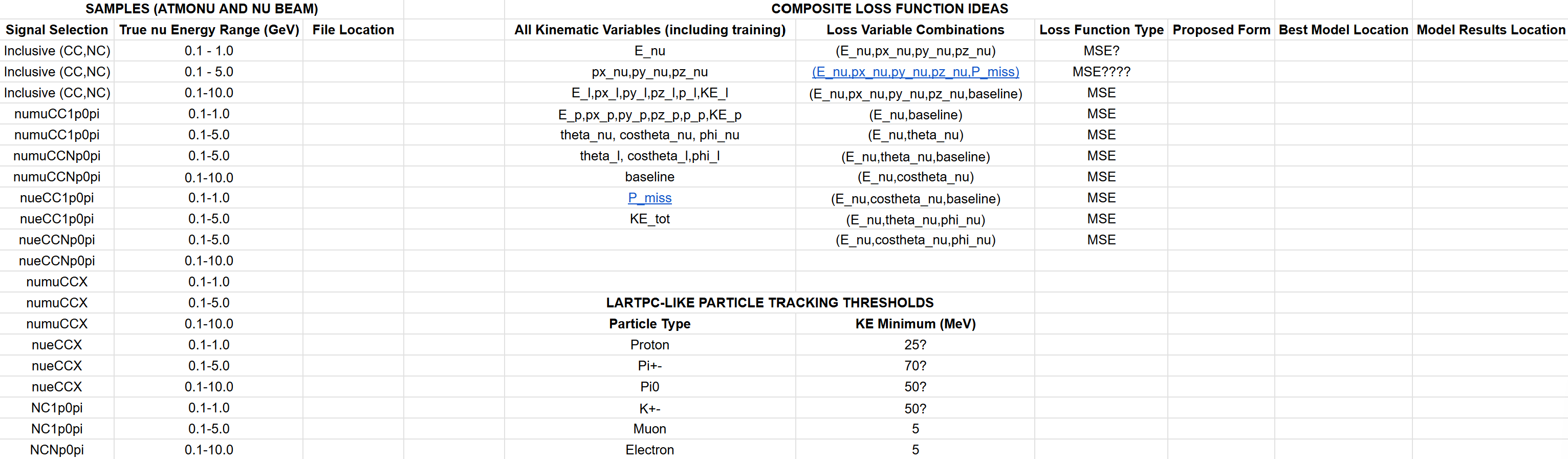 51
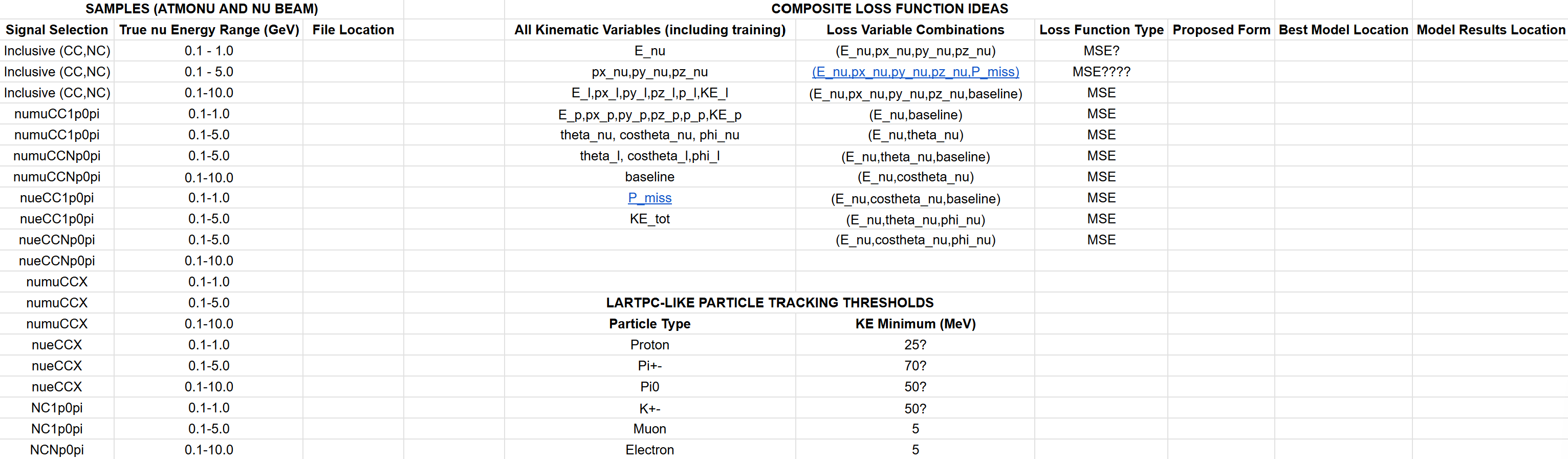 52
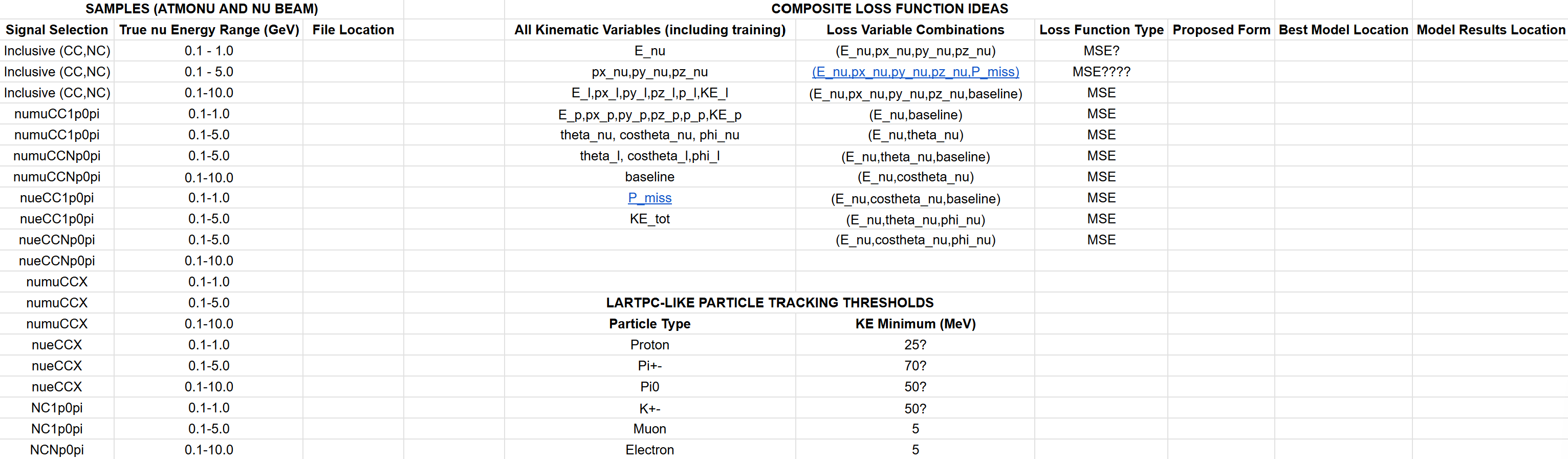 53